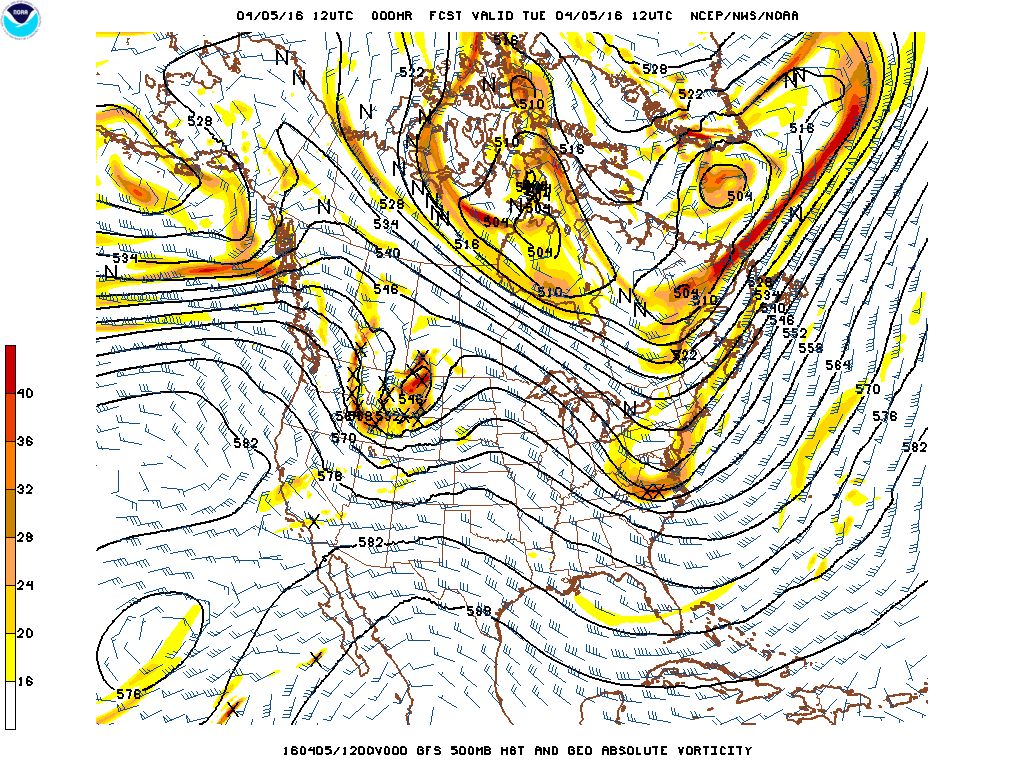 0 h forecast
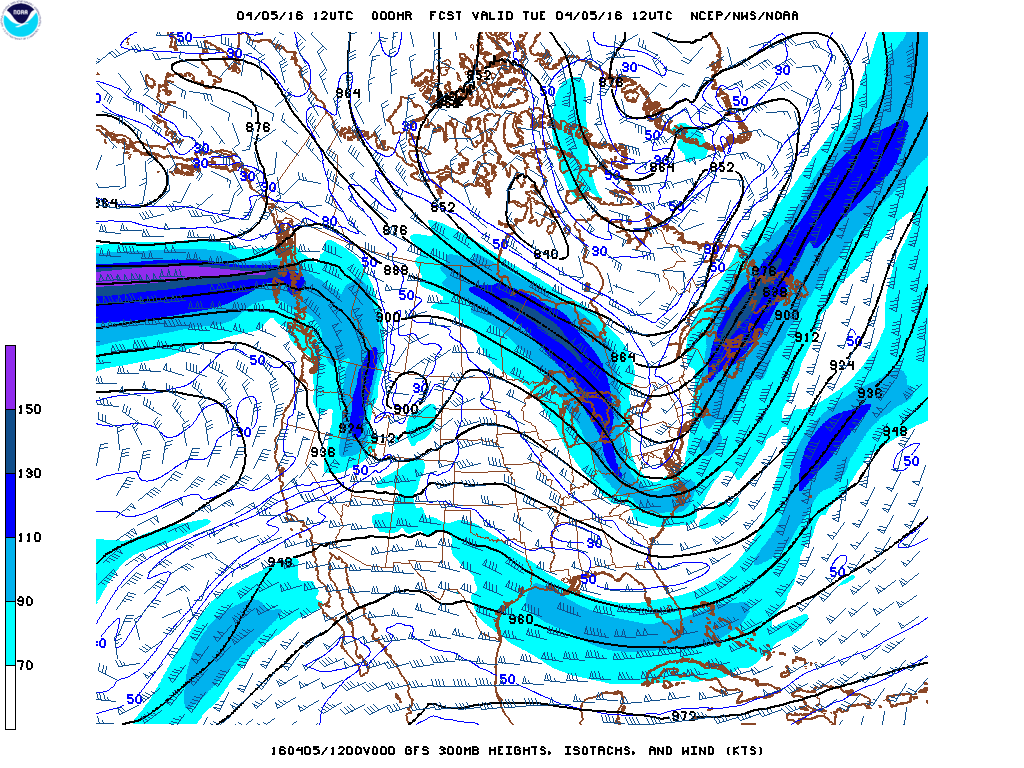 0 h forecast
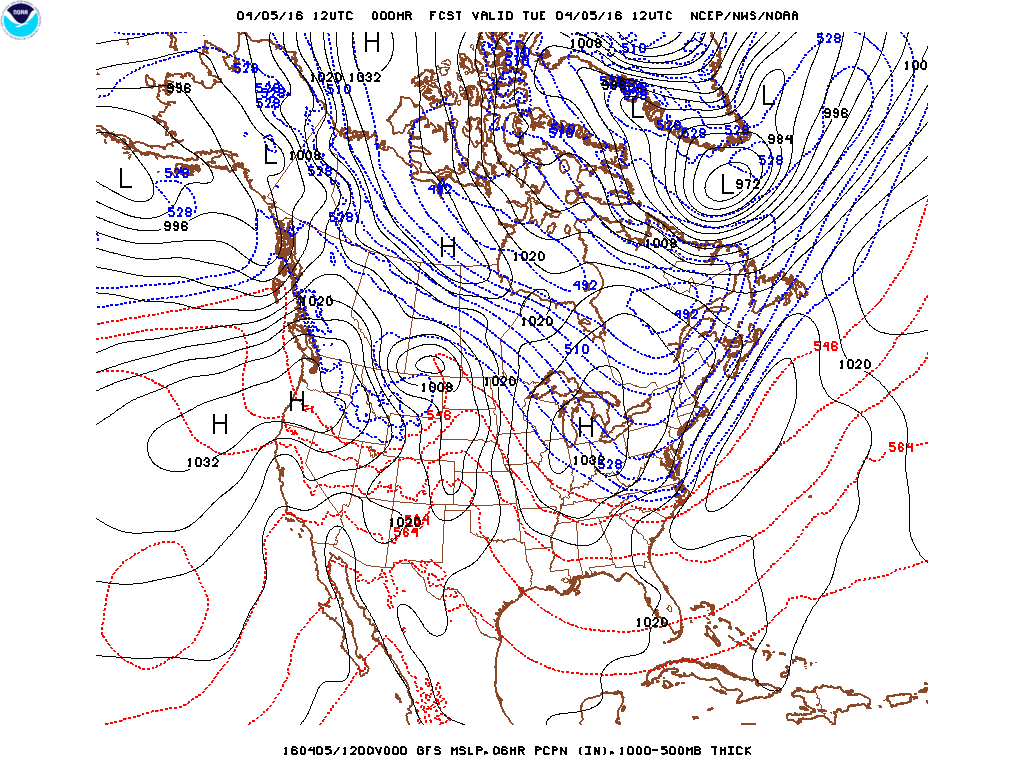 0 h forecast
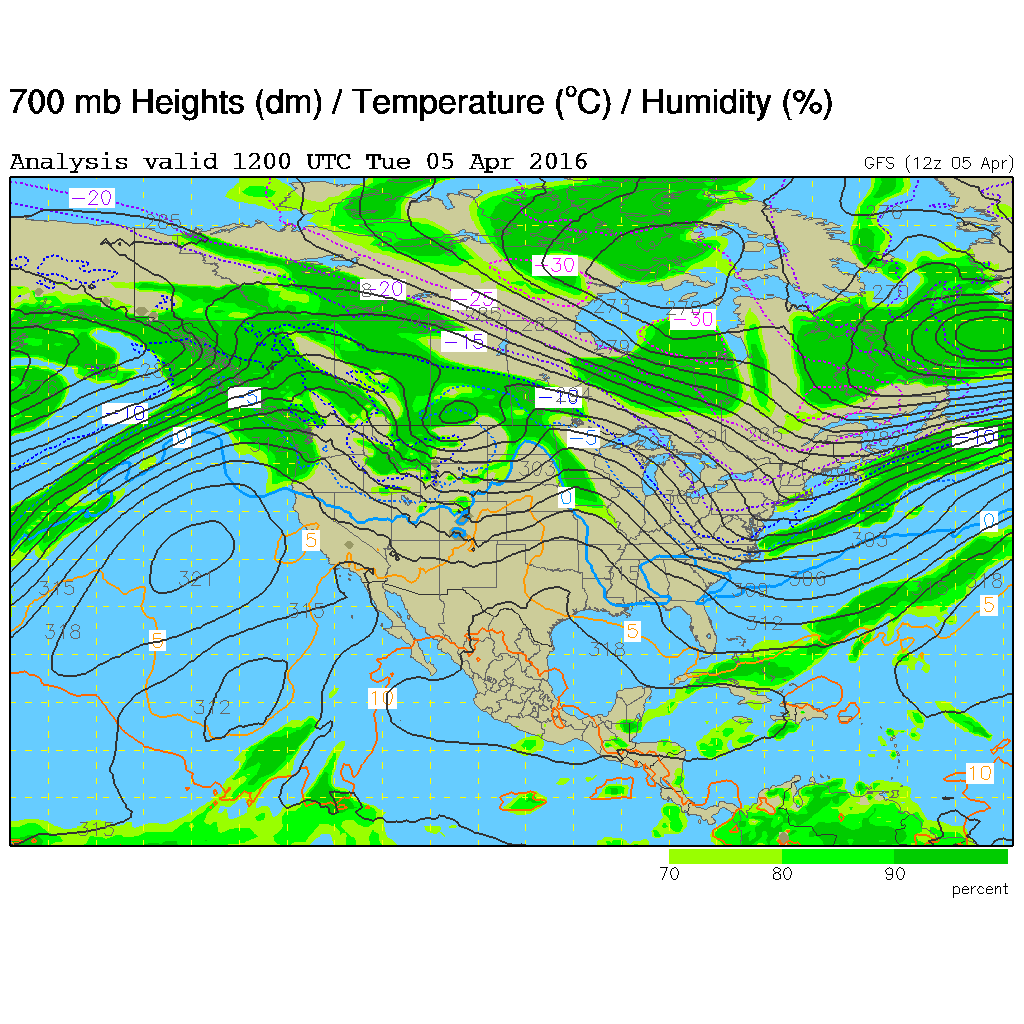 0 h forecast
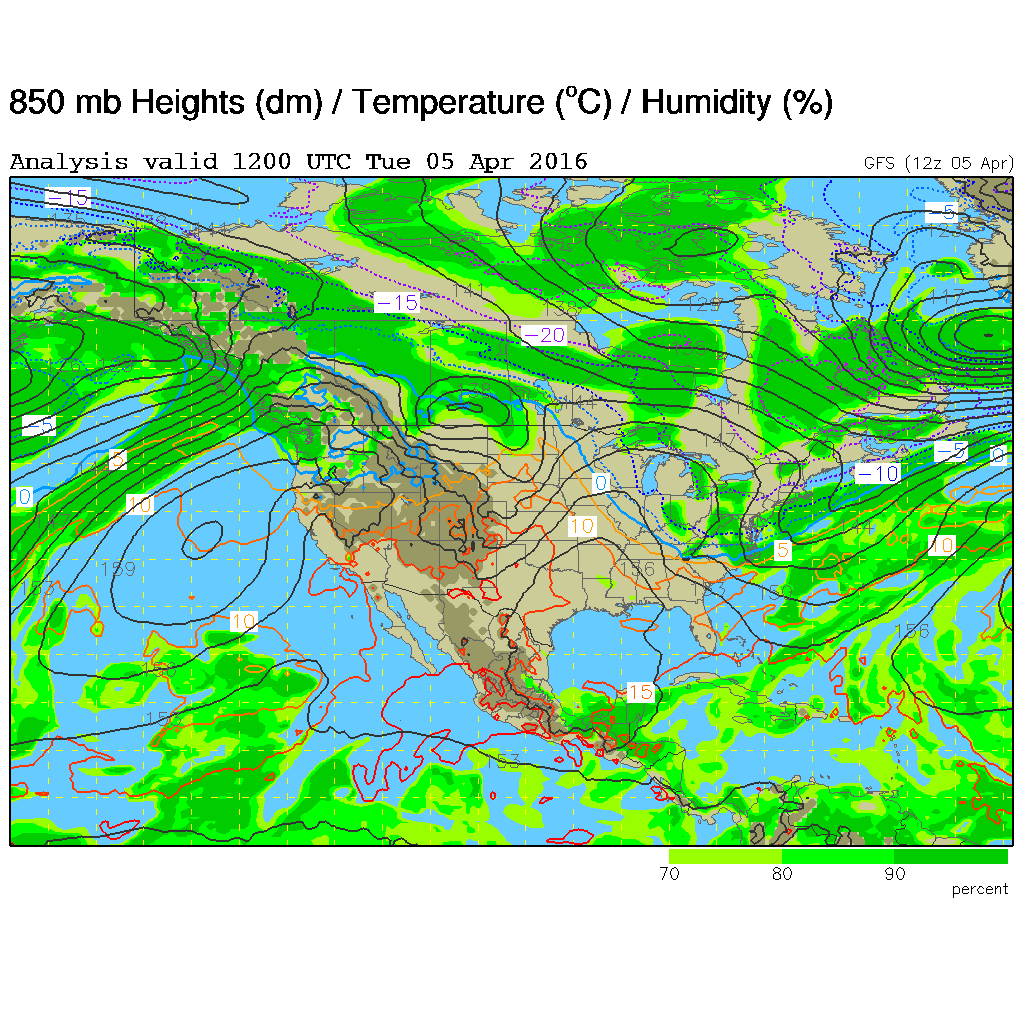 0 h forecast
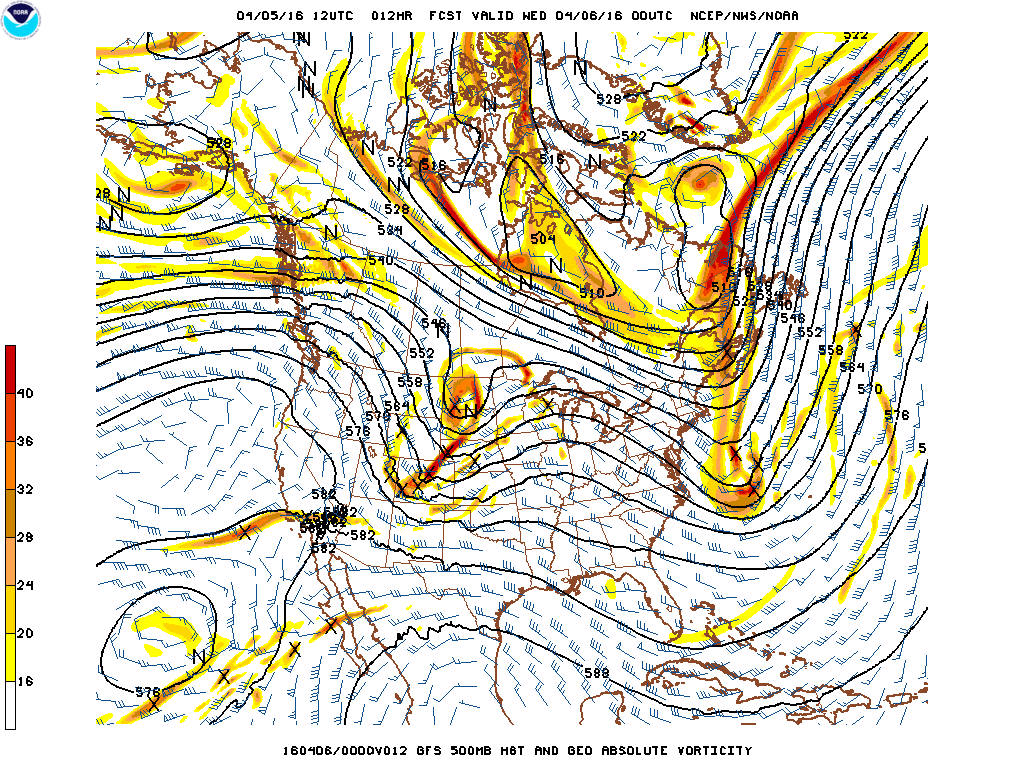 12 h forecast
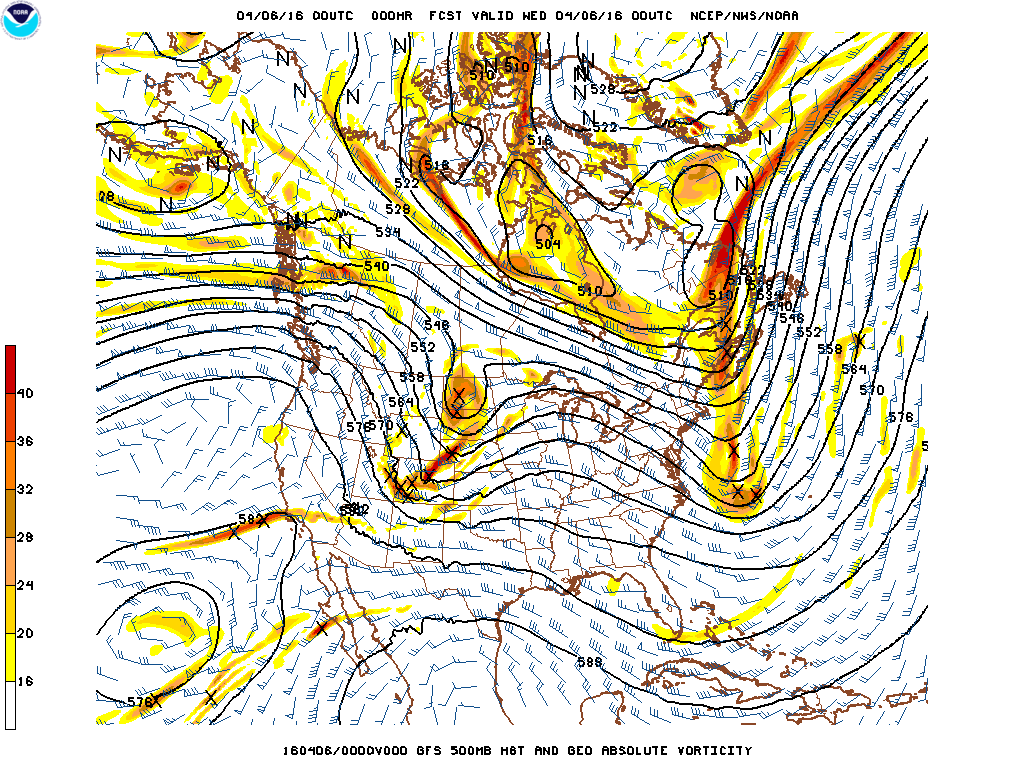 Analysis
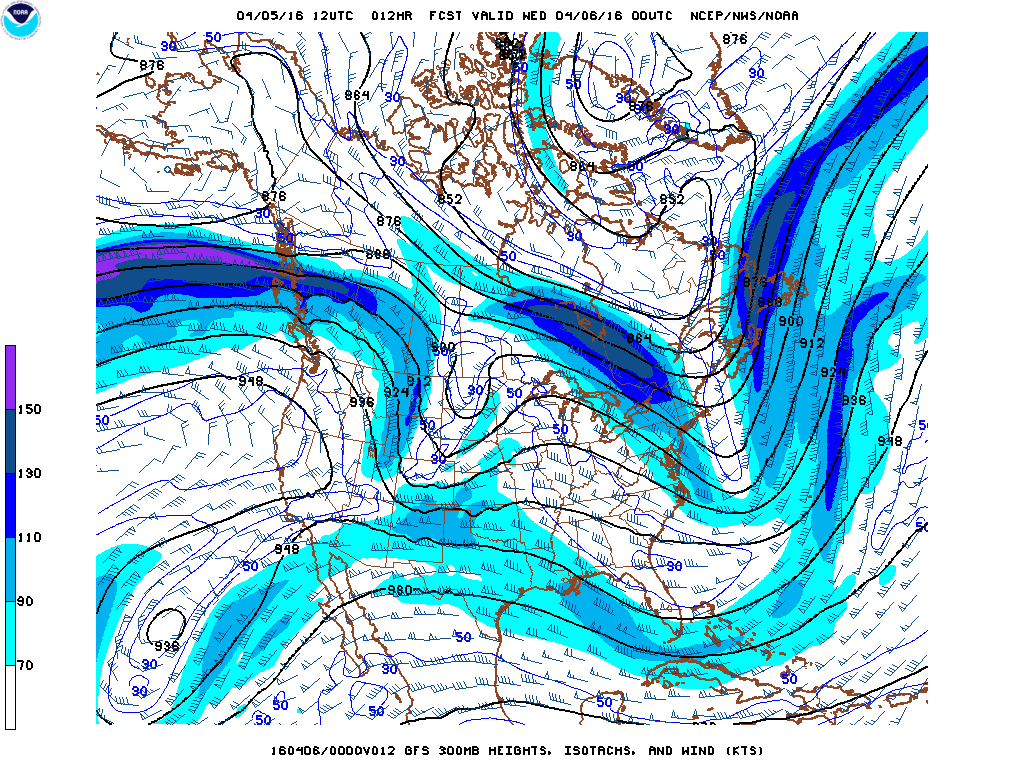 12 h forecast
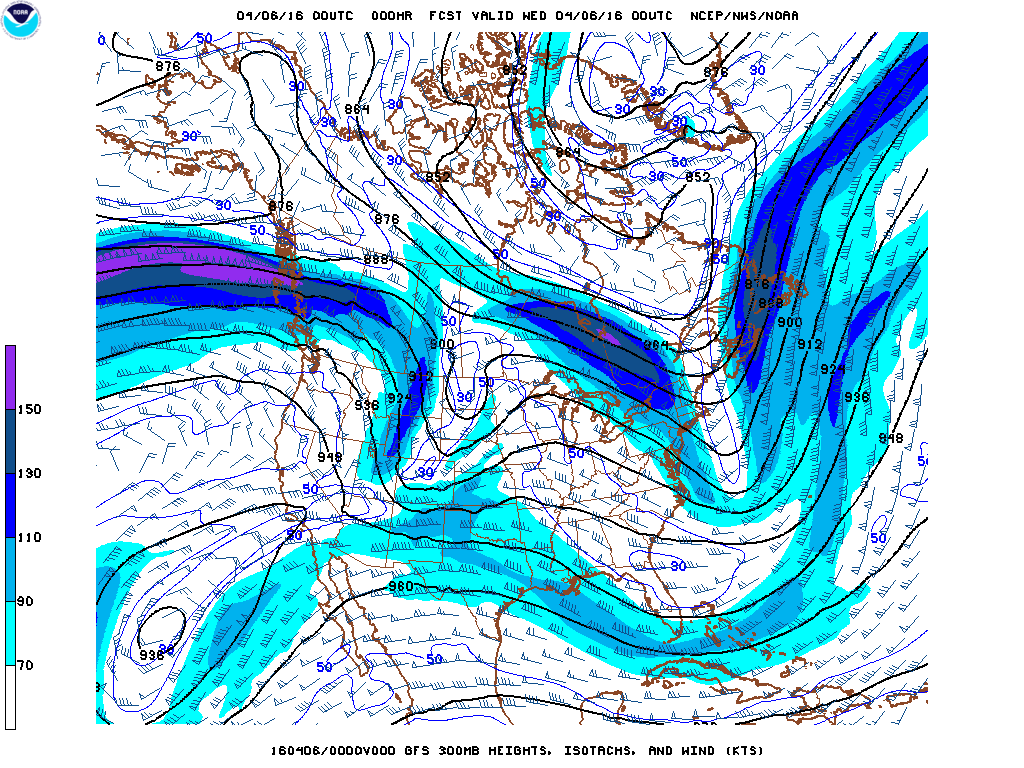 Analysis
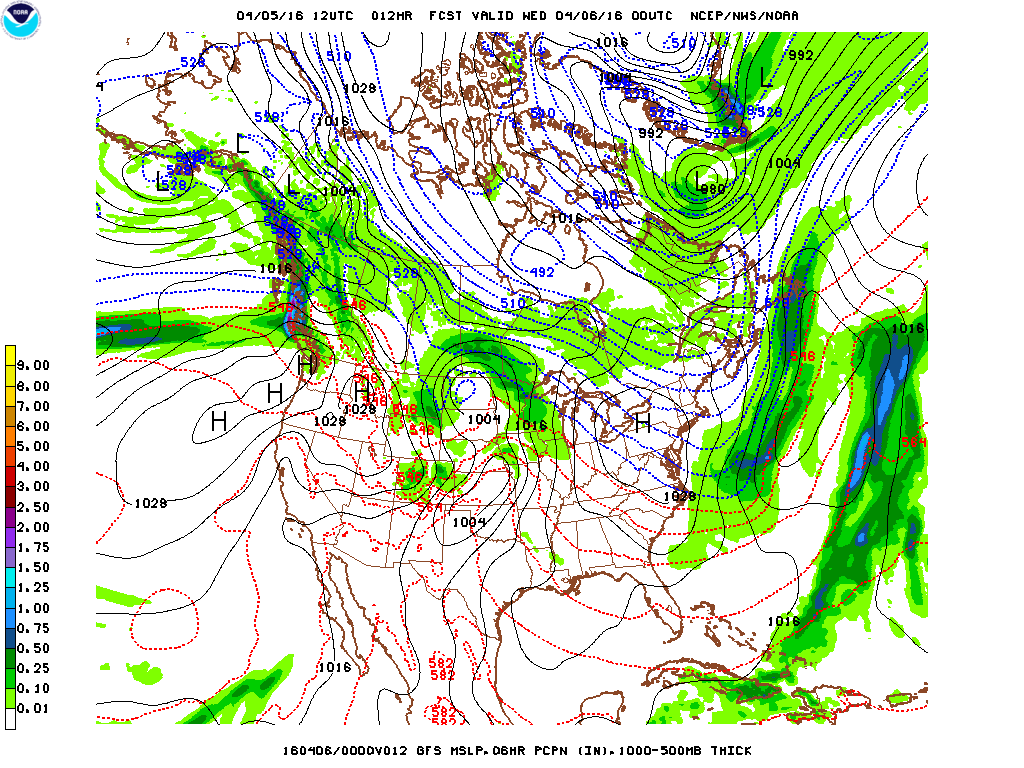 12 h forecast
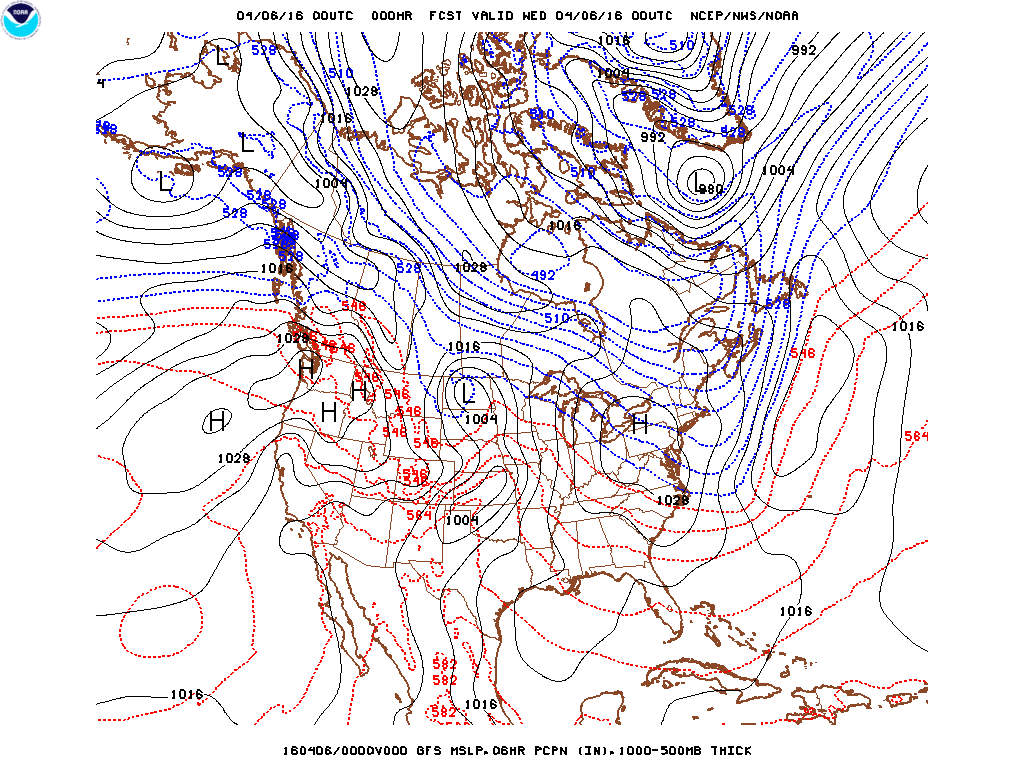 Analysis
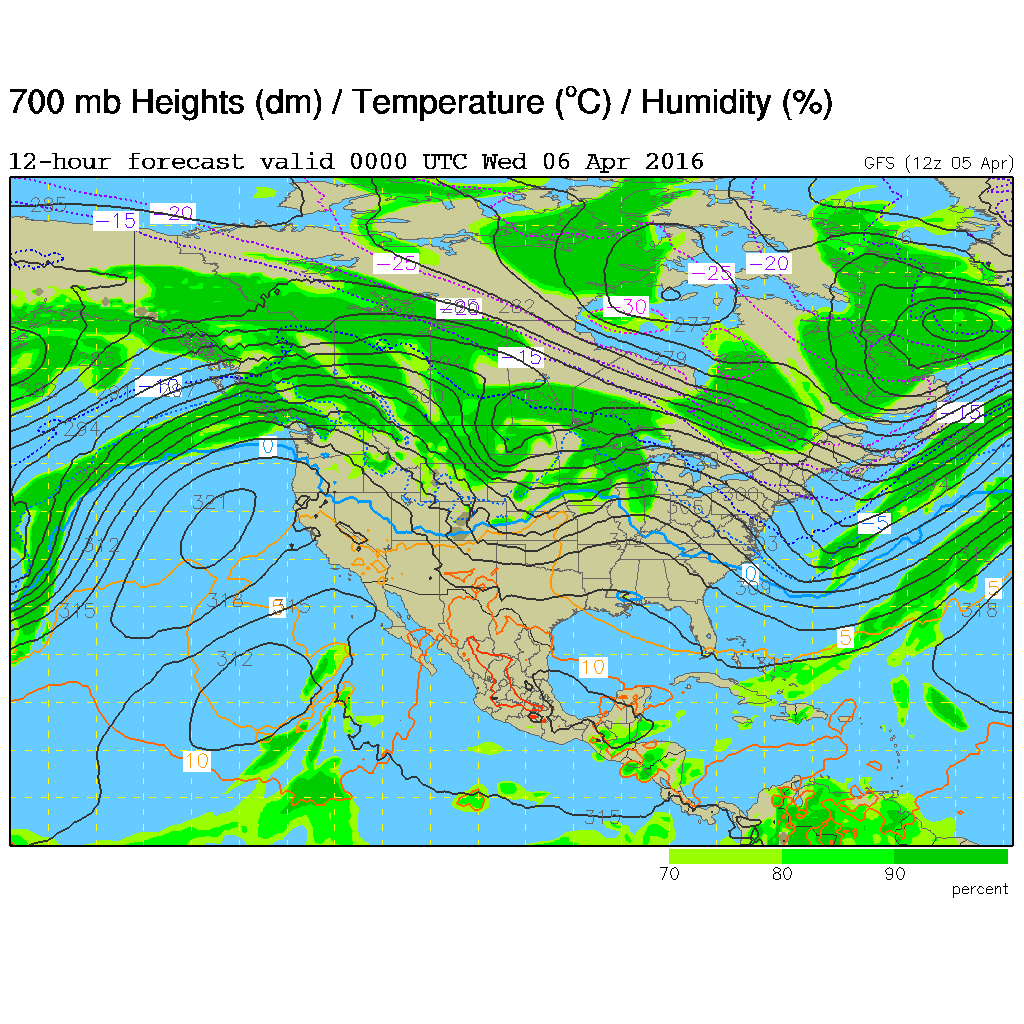 12 h forecast
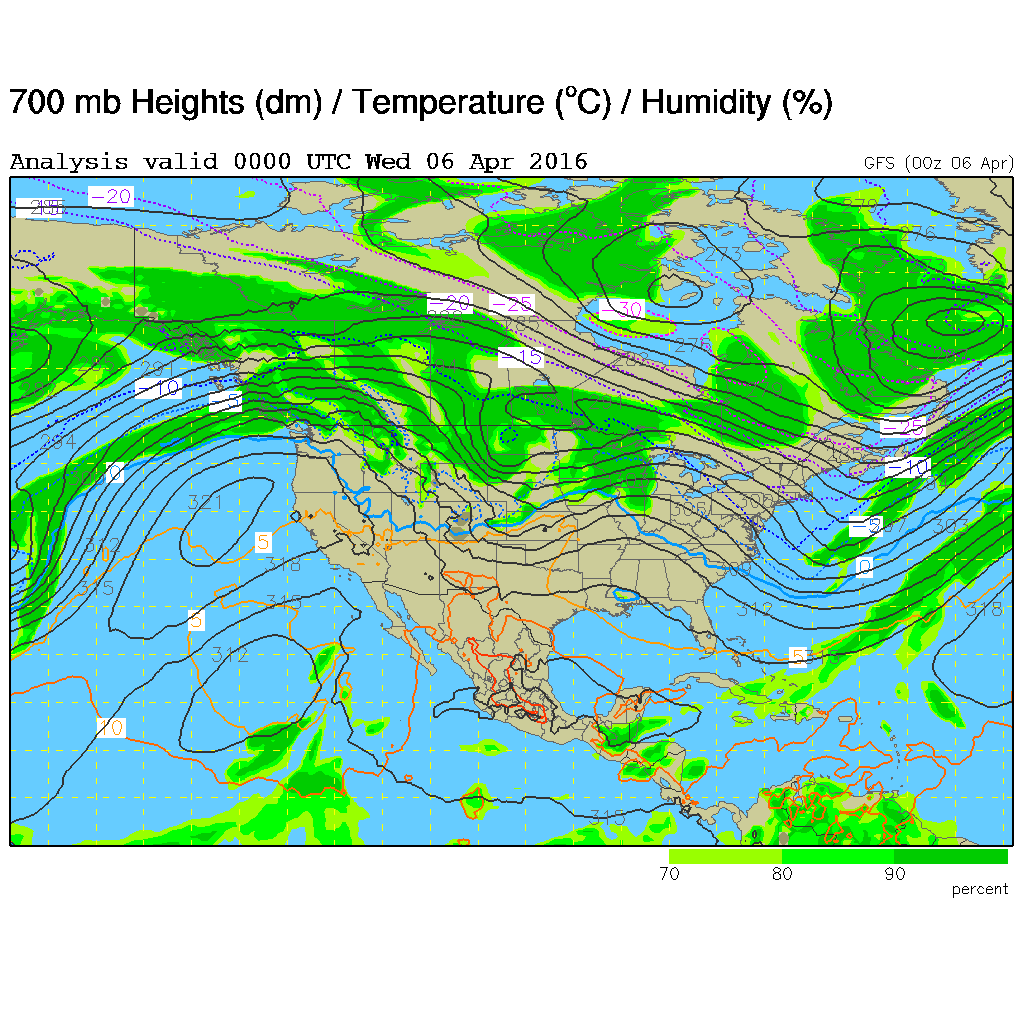 Analysis
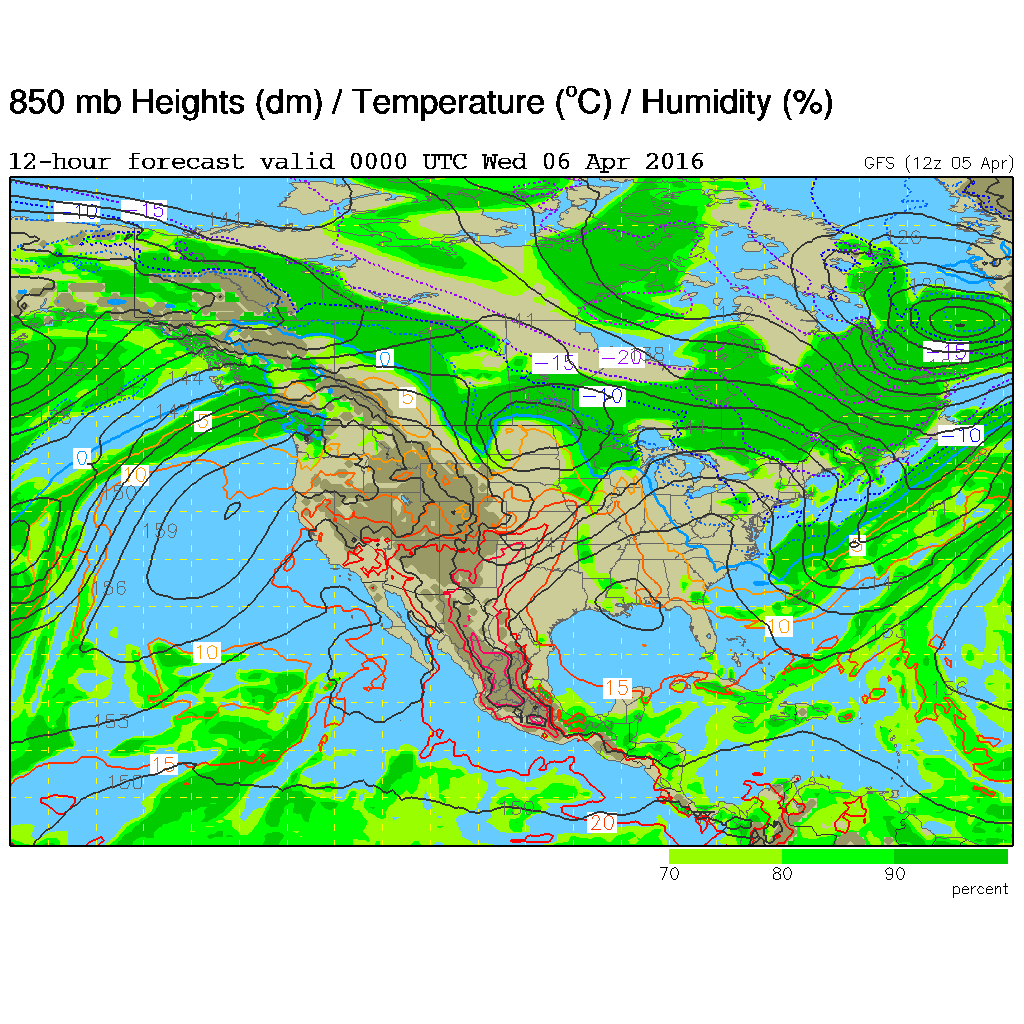 12 h forecast
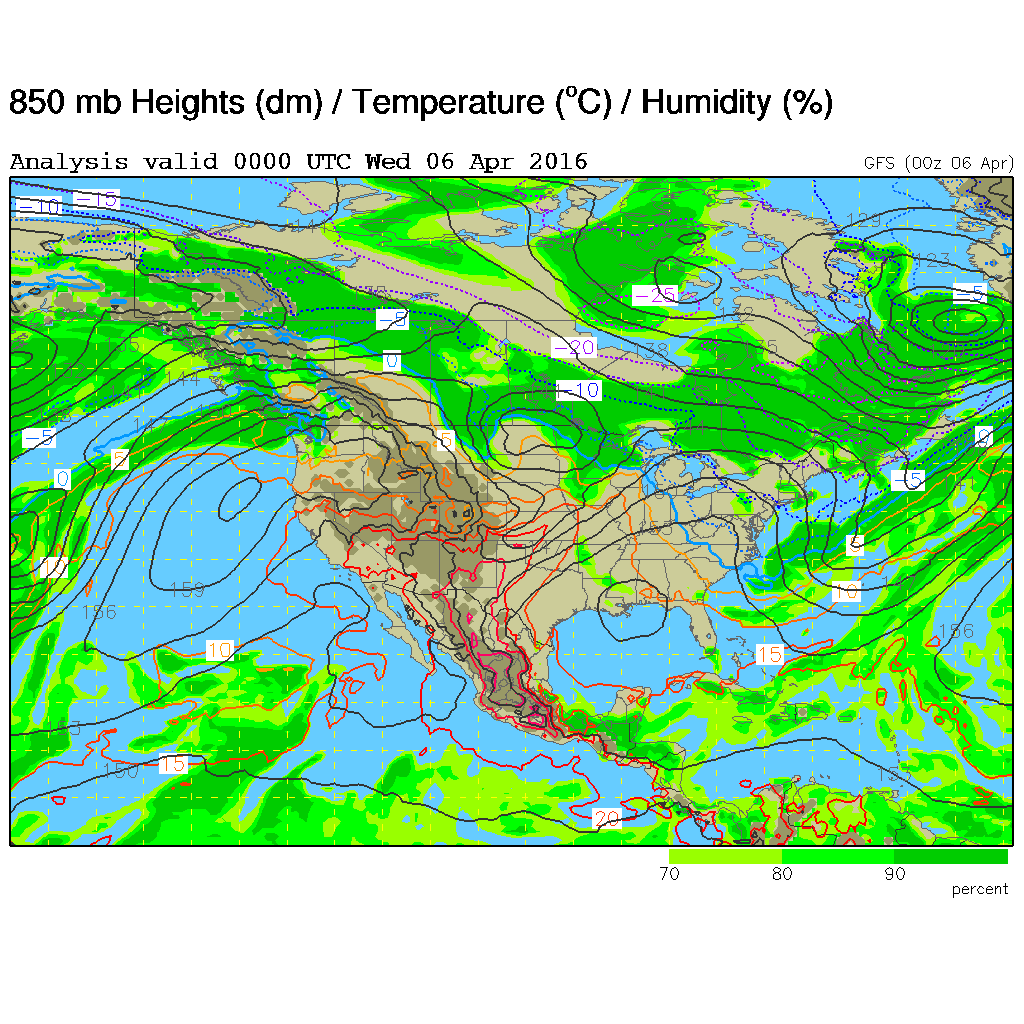 Analysis
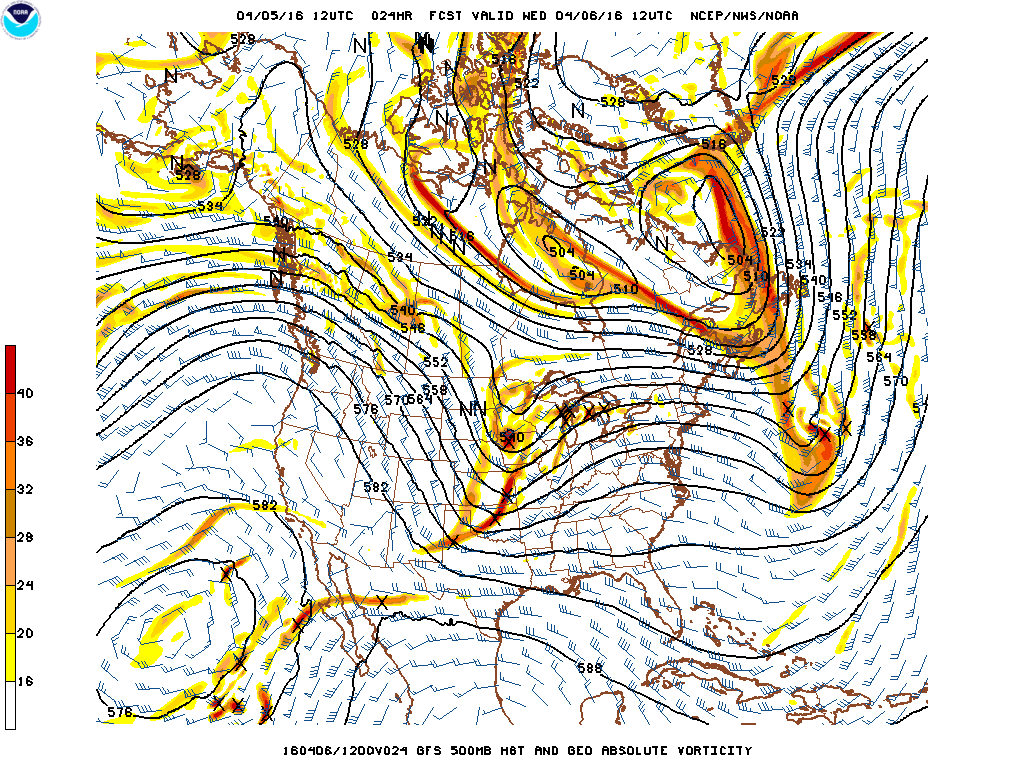 24 h forecast
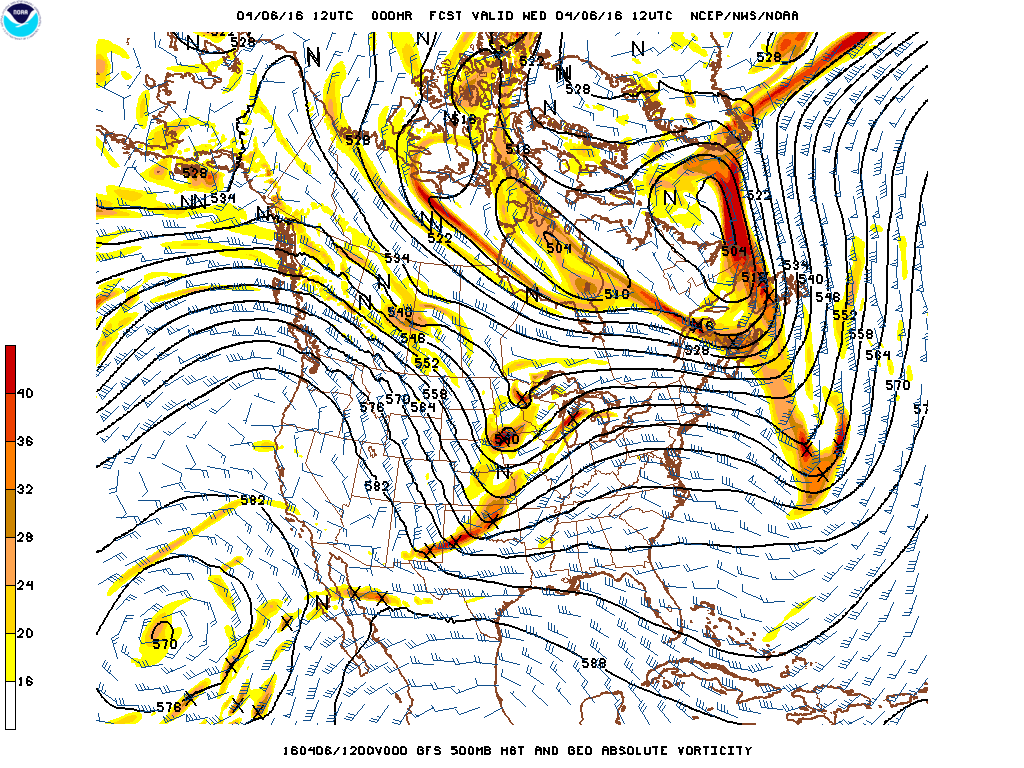 Analysis
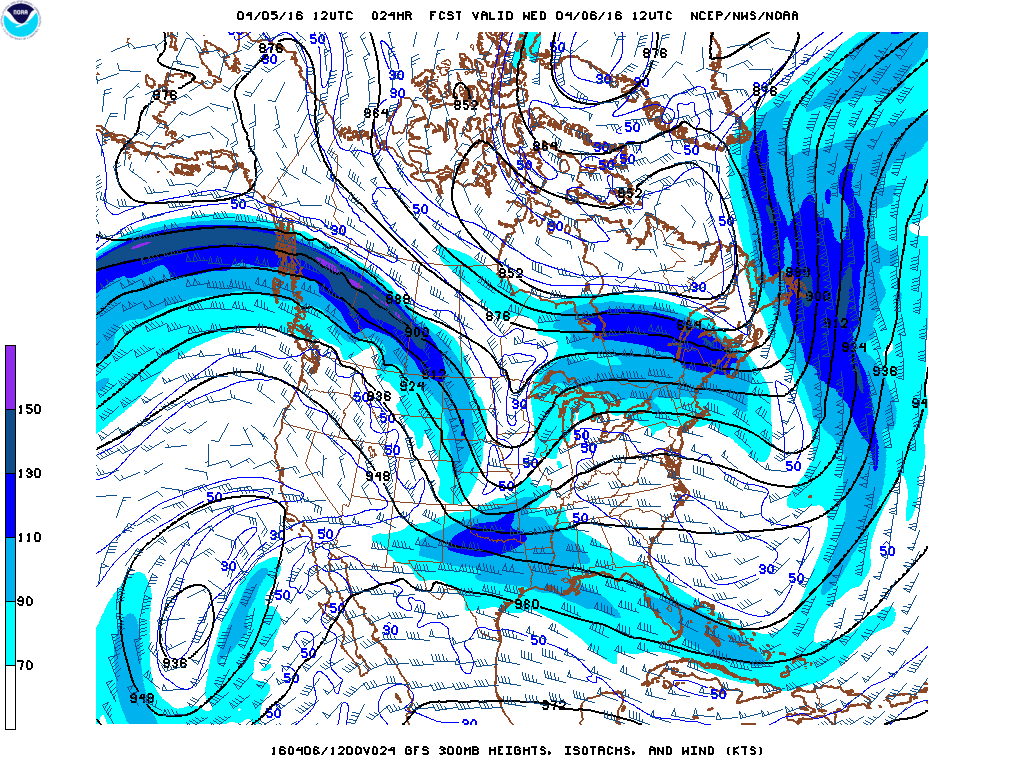 24 h forecast
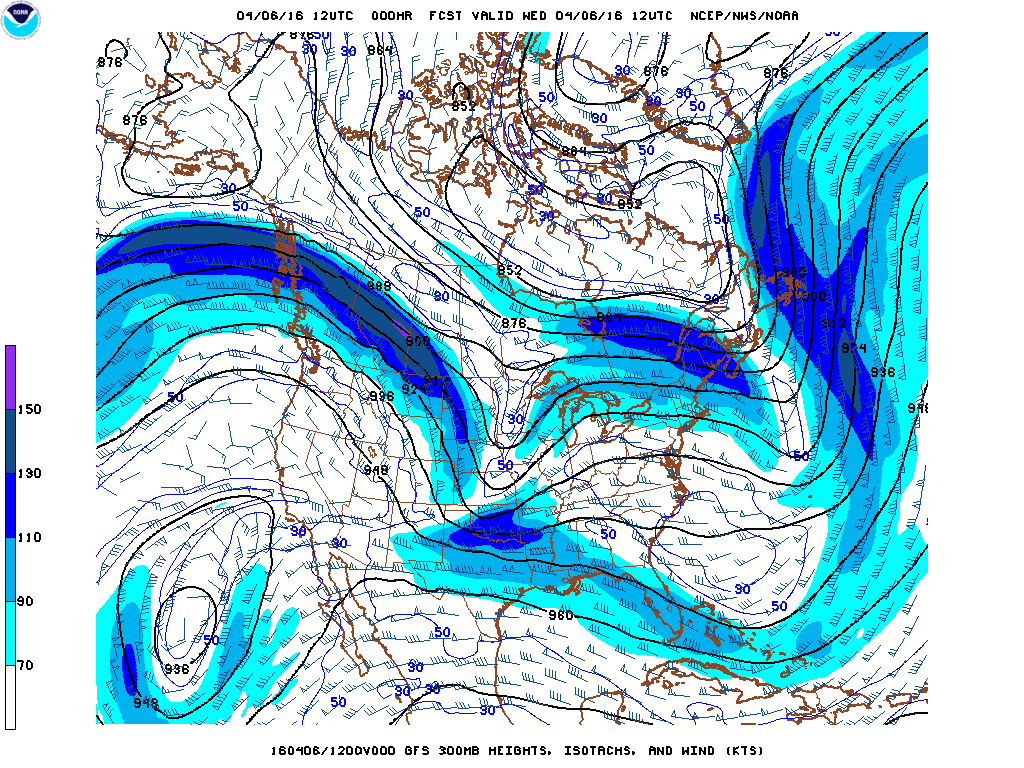 Analysis
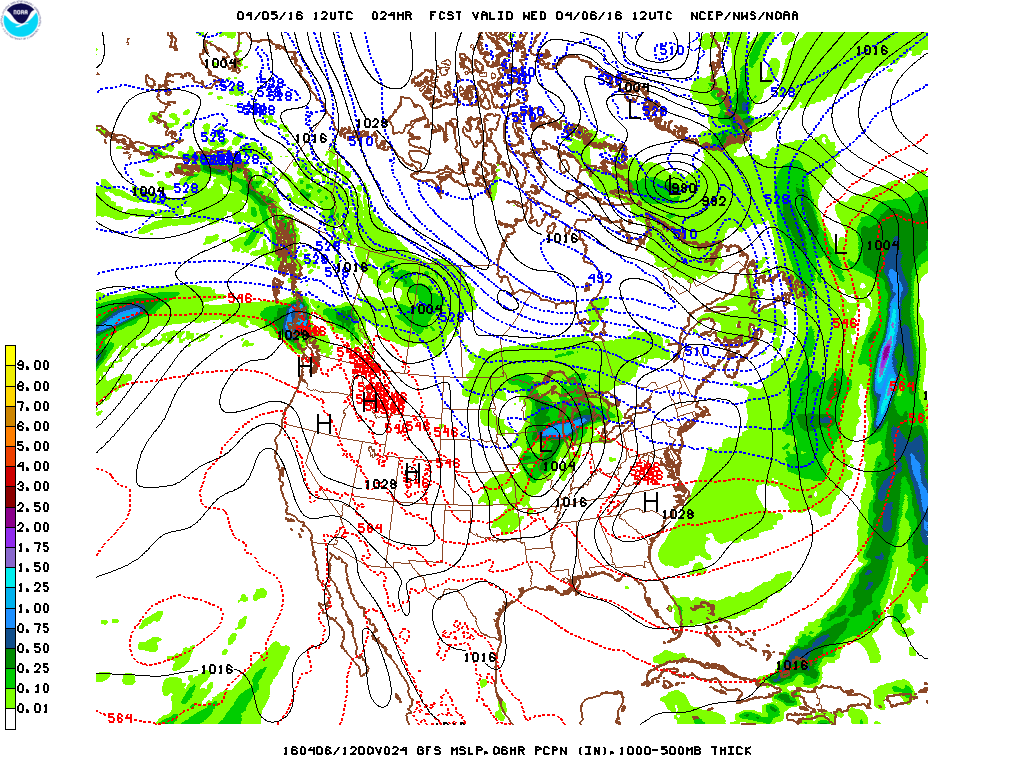 24 h forecast
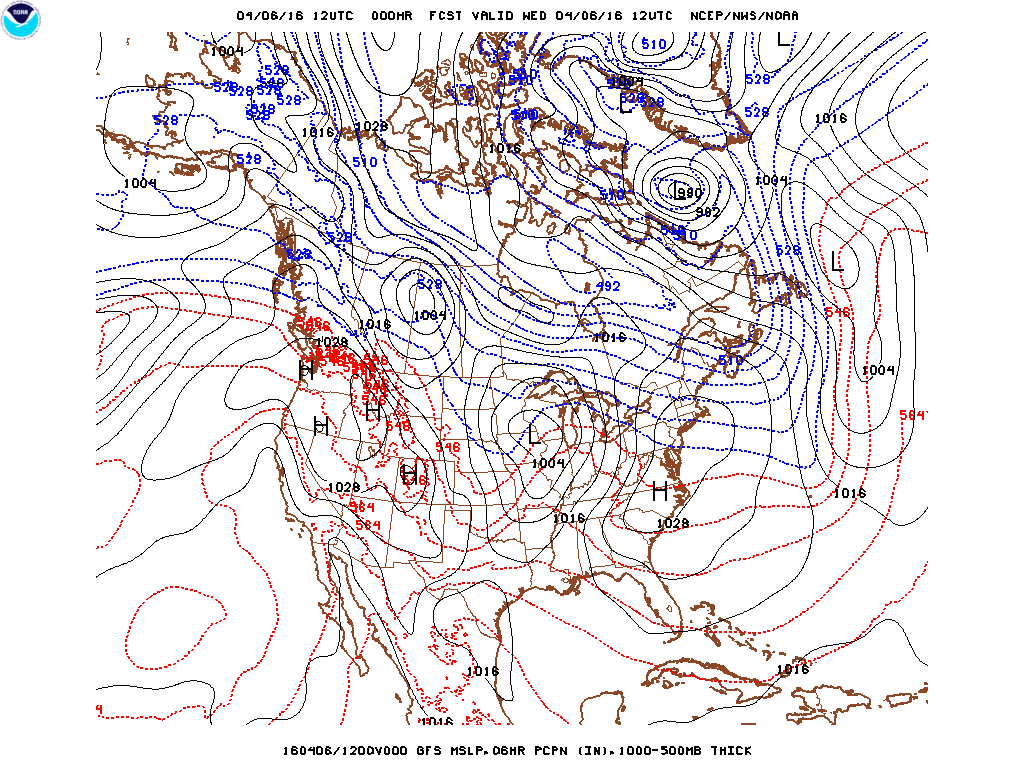 Analysis
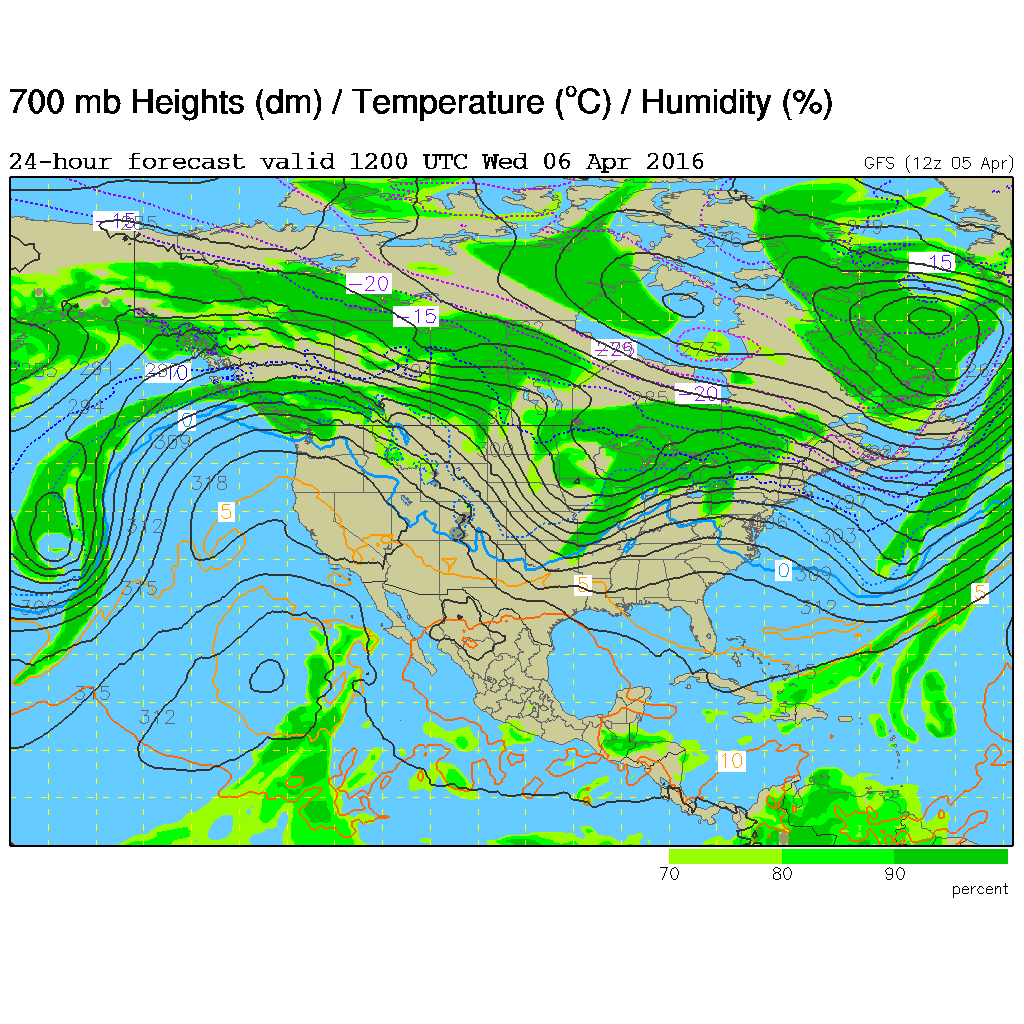 24 h forecast
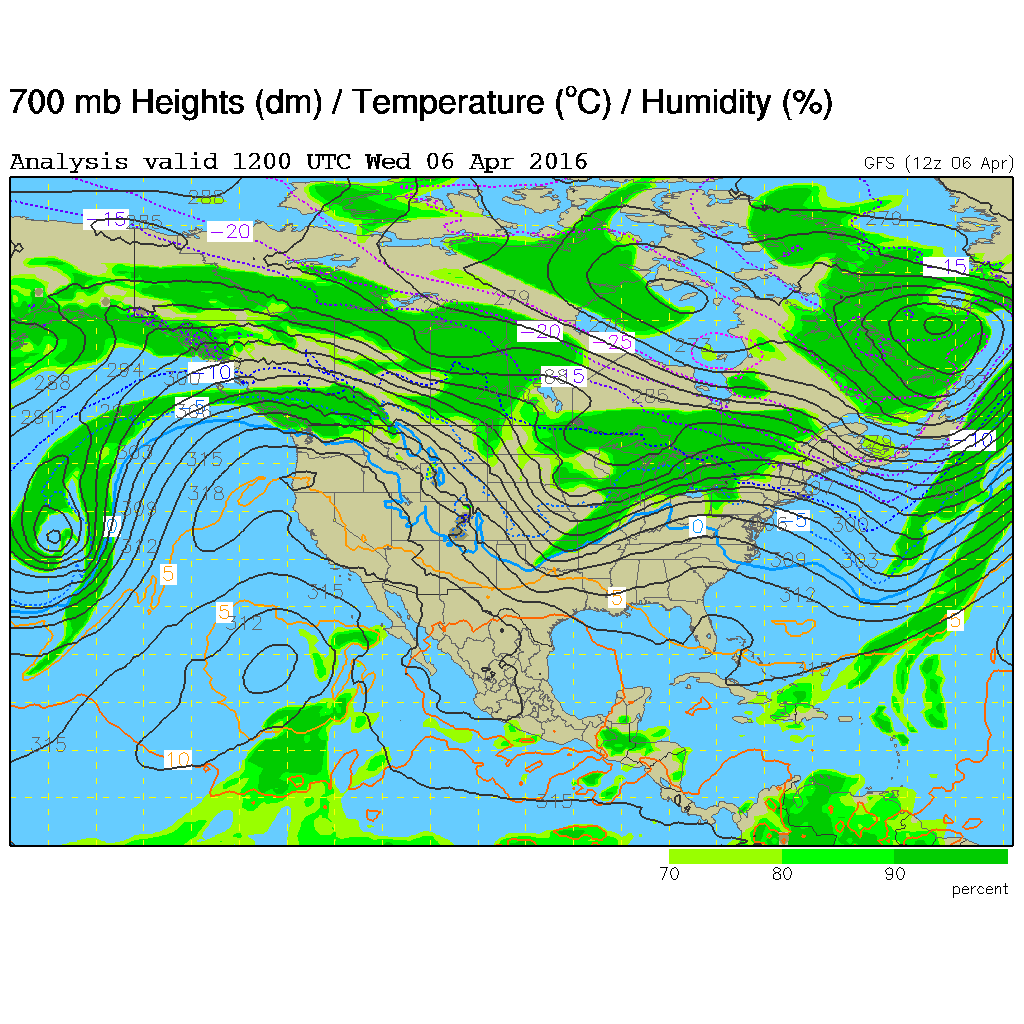 Analysis
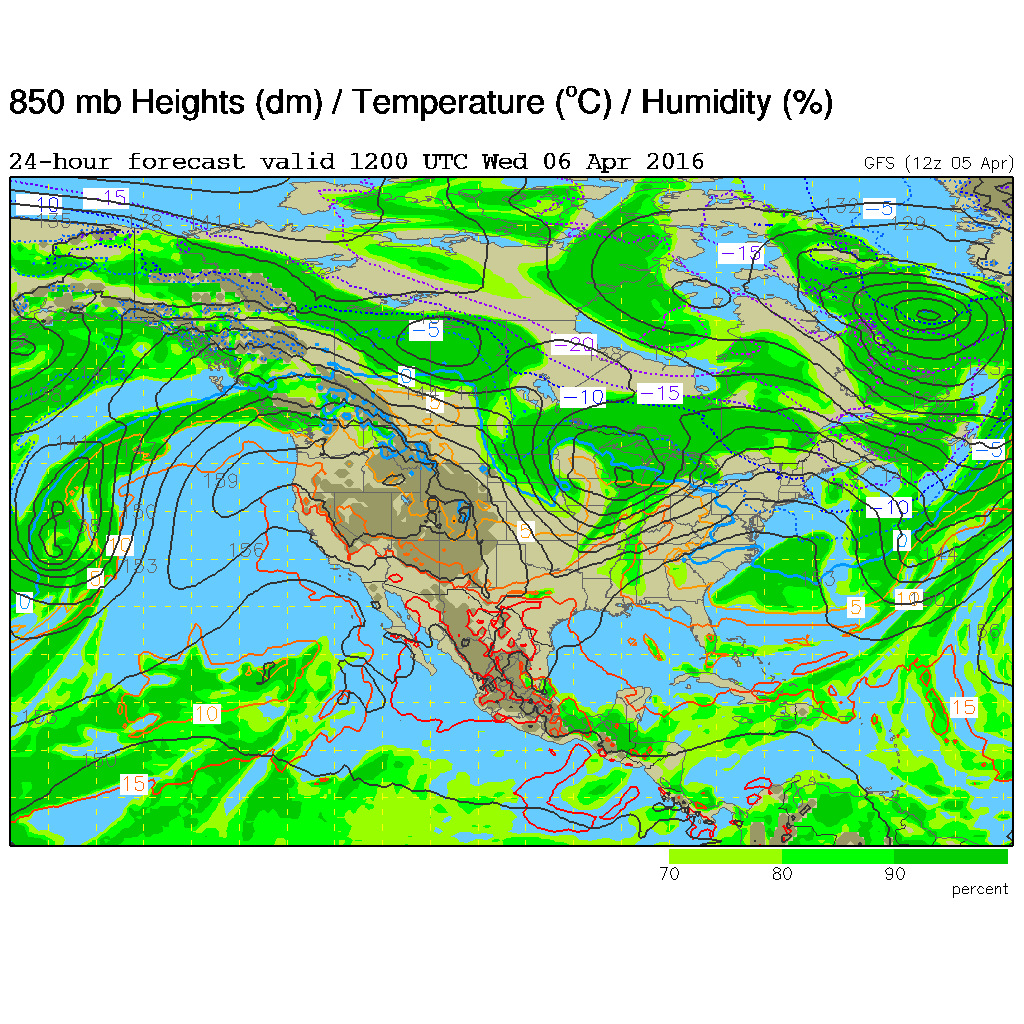 24 h forecast
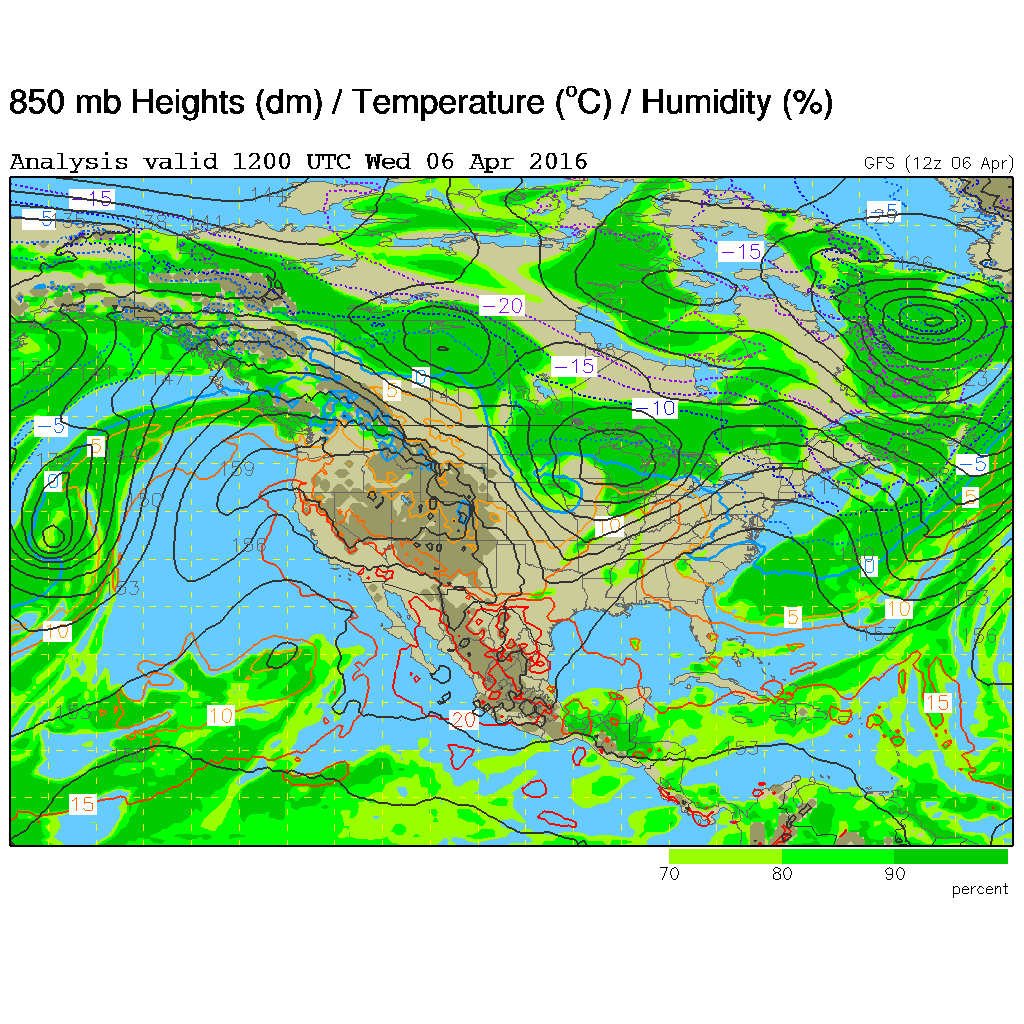 Analysis
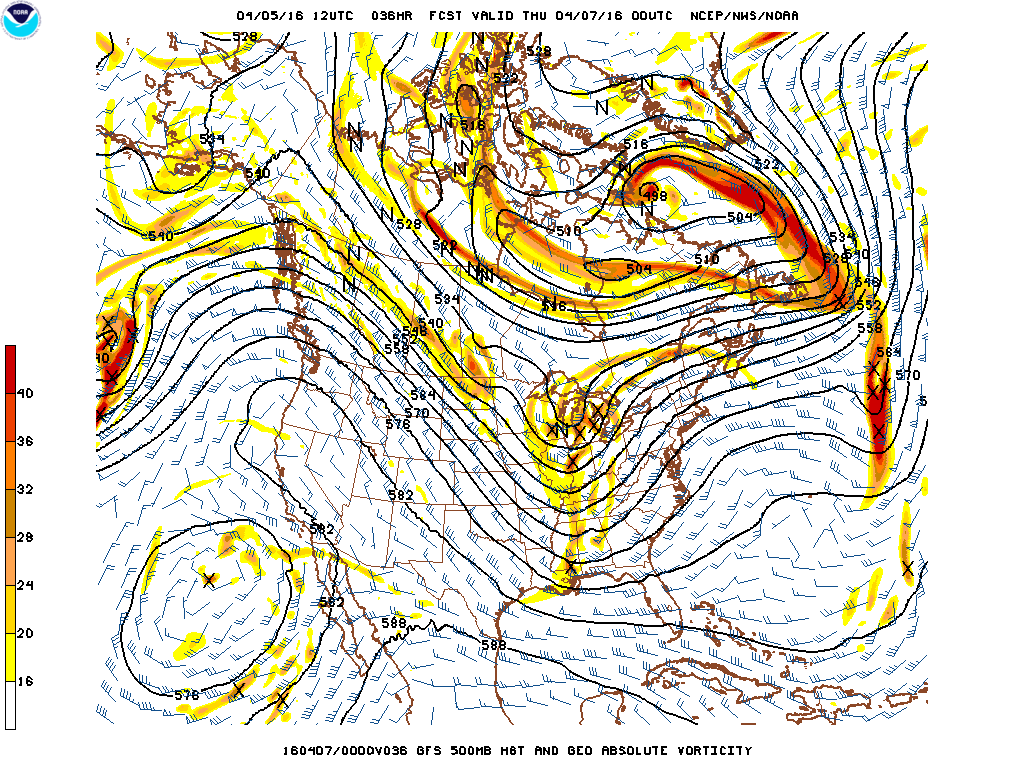 36 h forecast
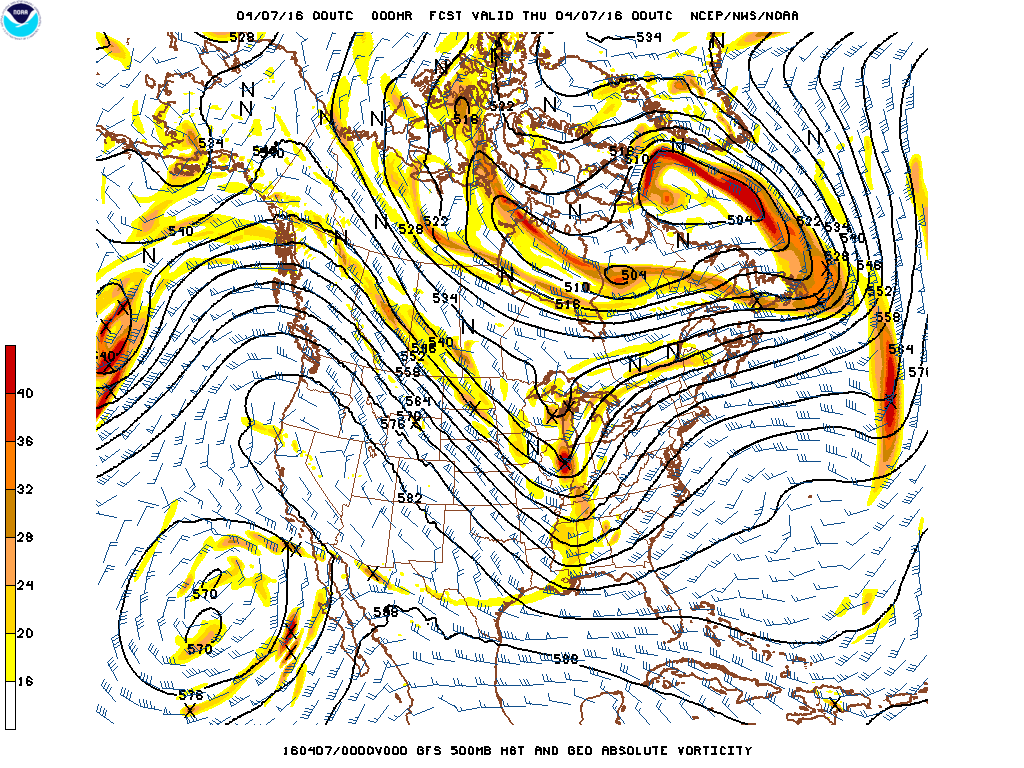 Analysis
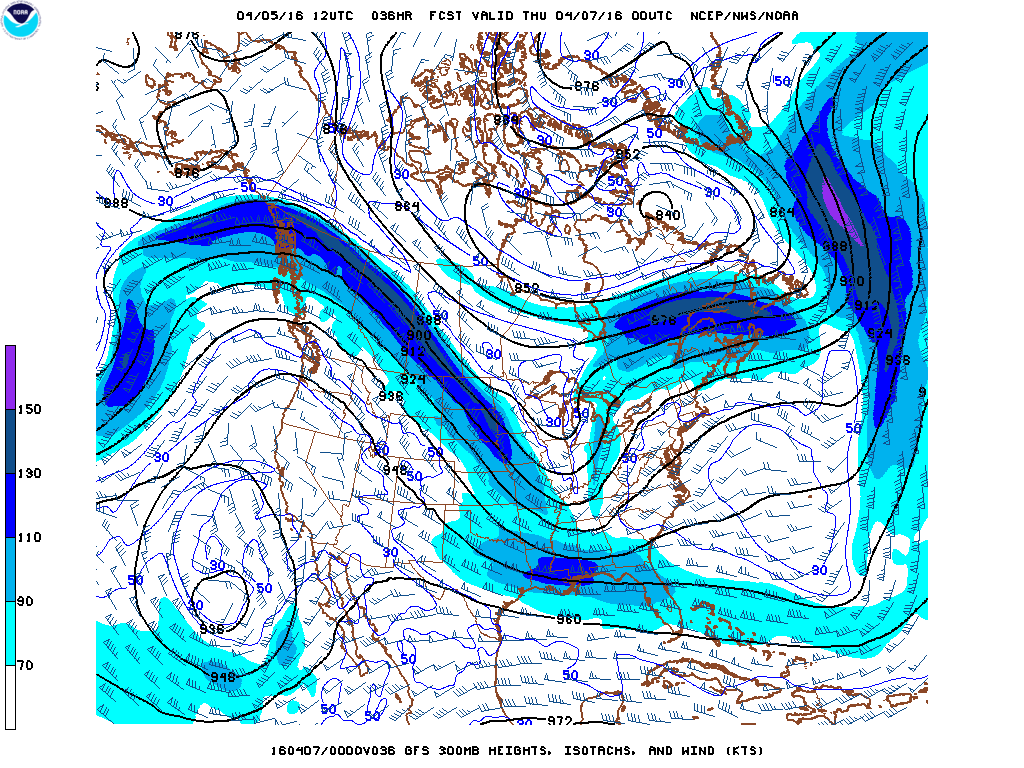 36 h forecast
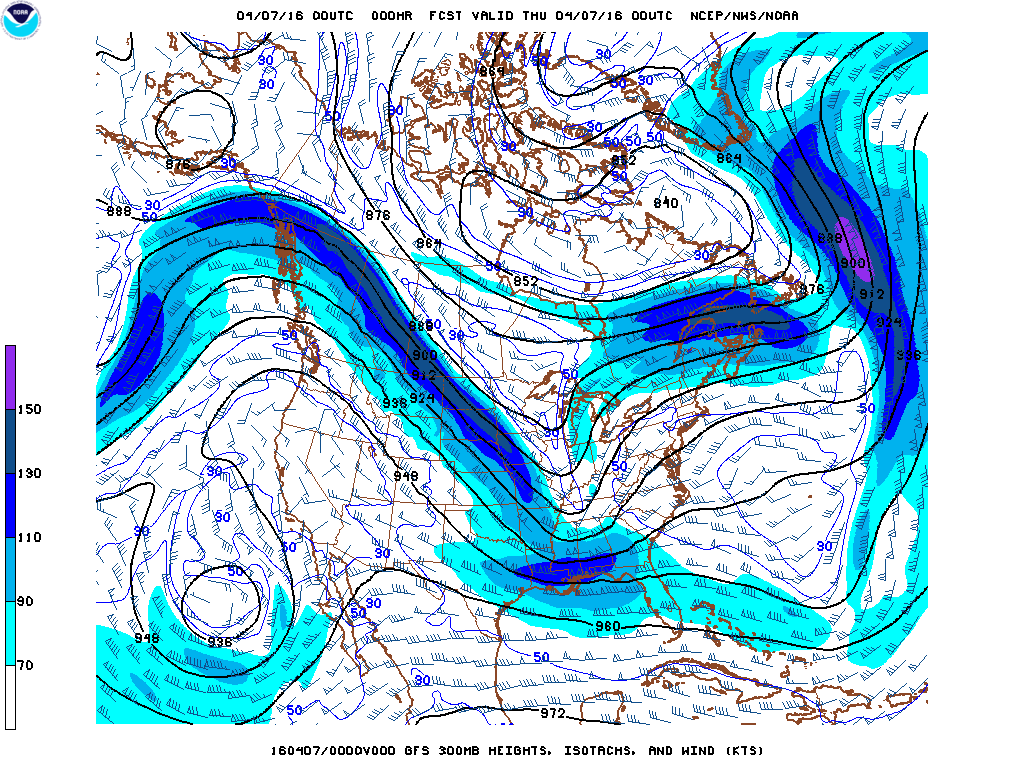 Analysis
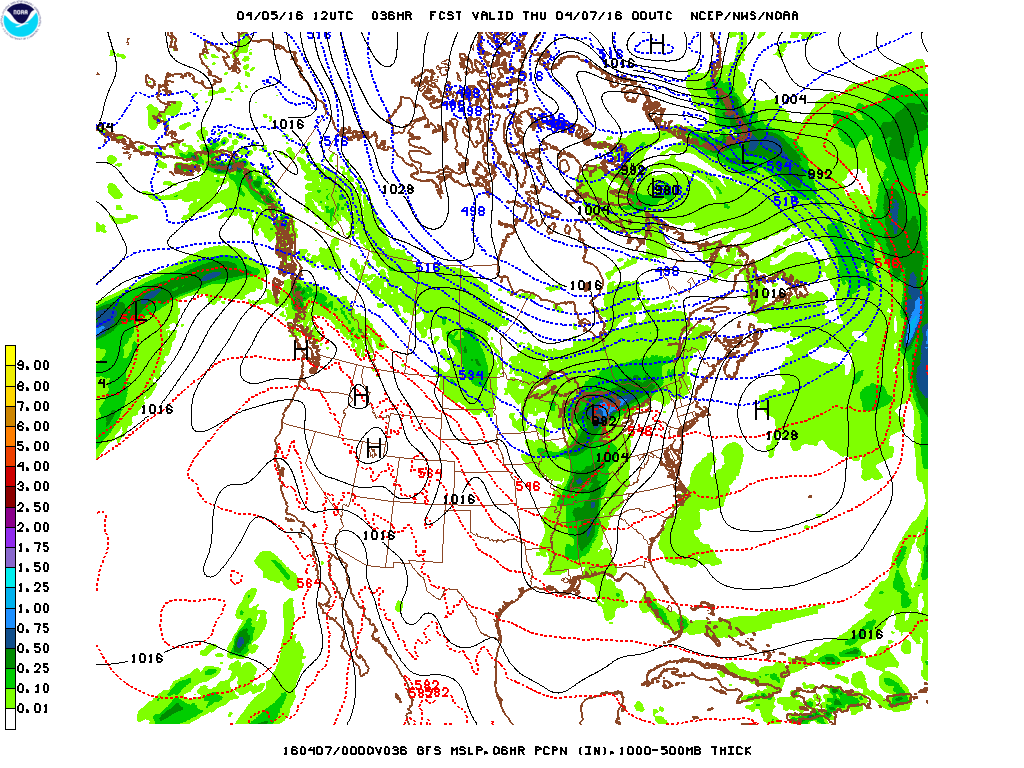 36 h forecast
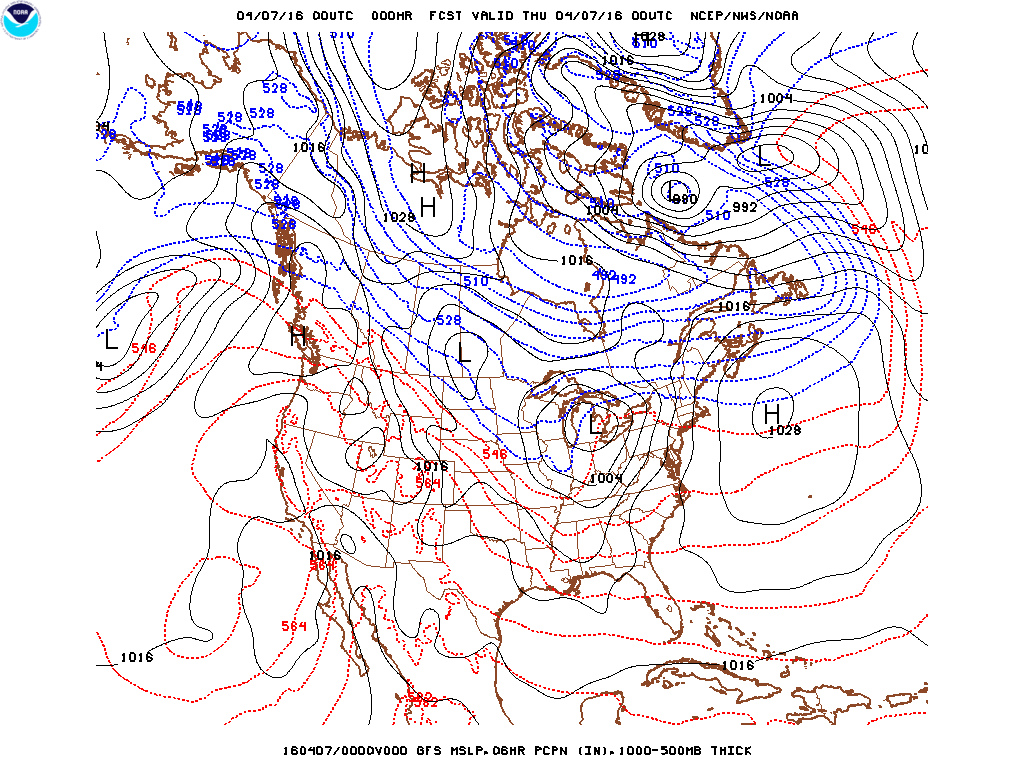 Analysis
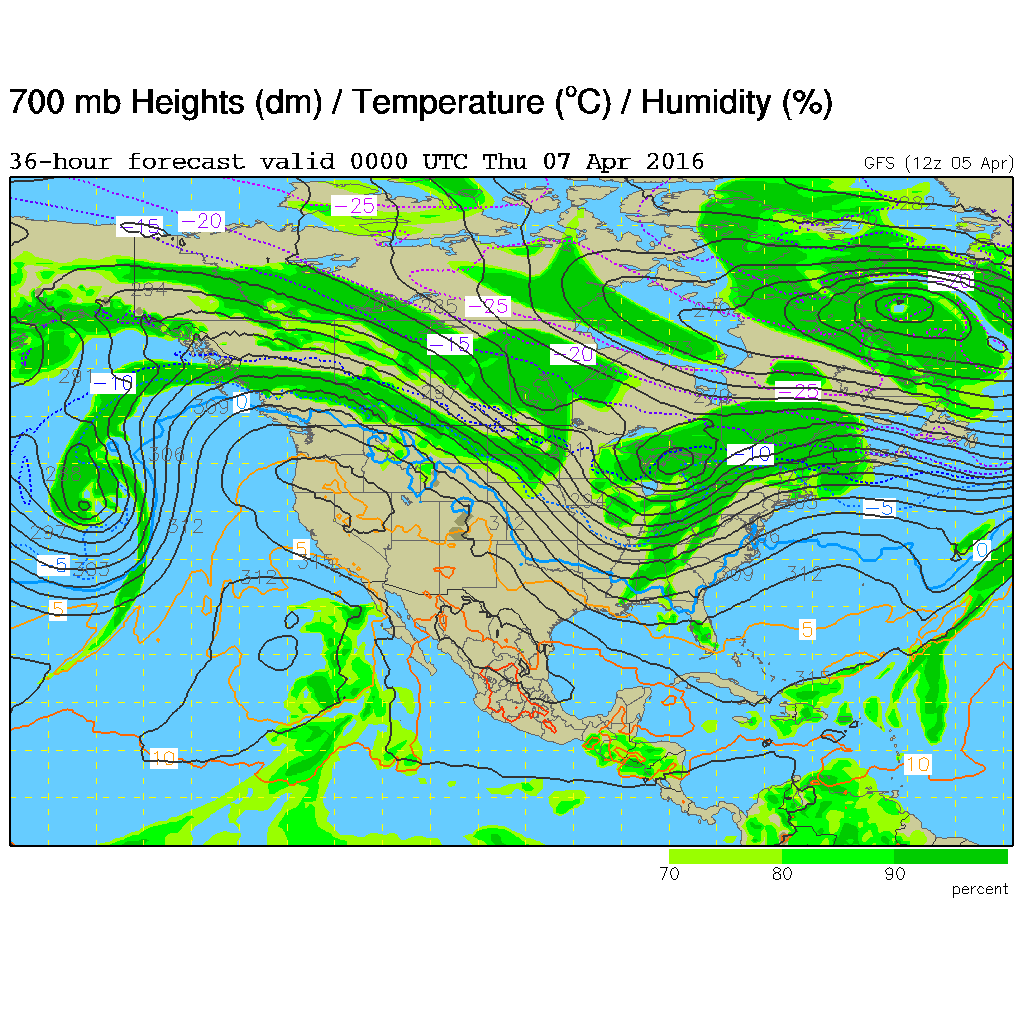 36 h forecast
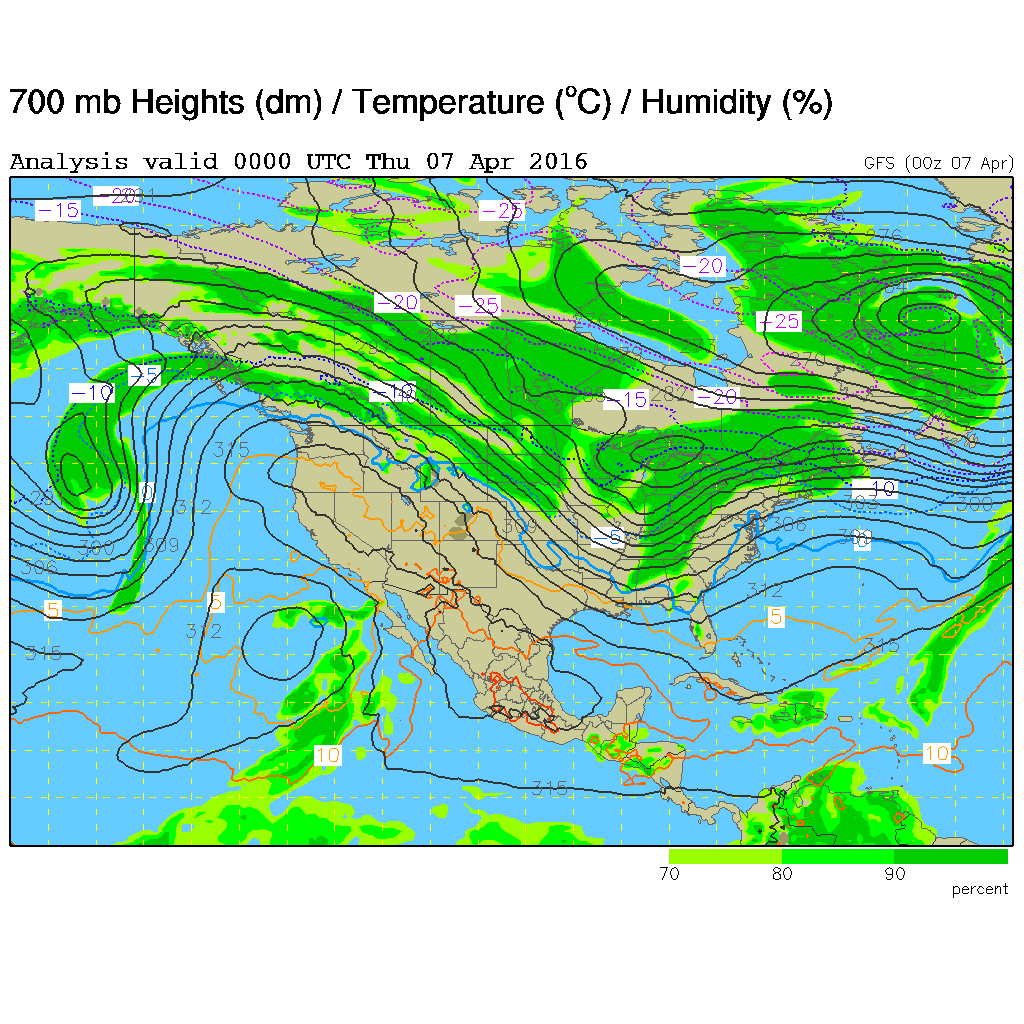 Analysis
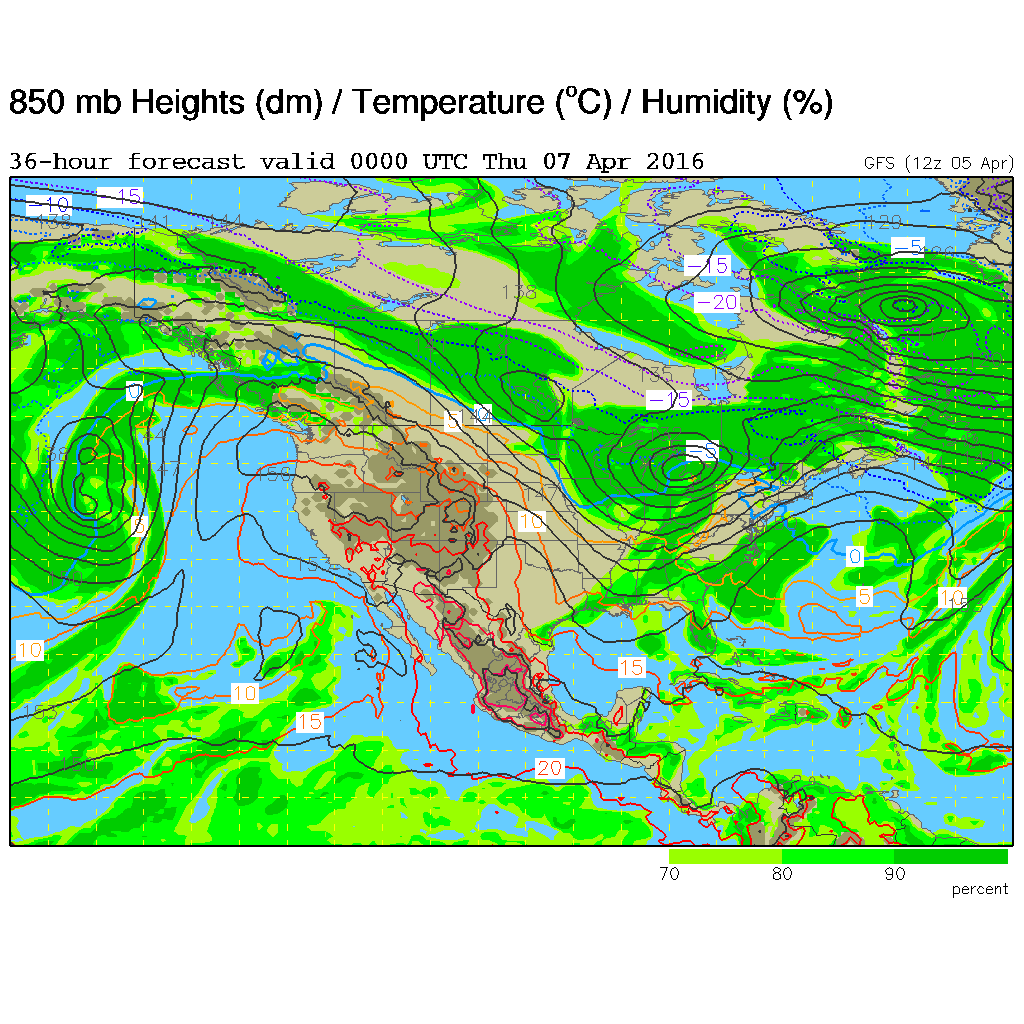 36 h forecast
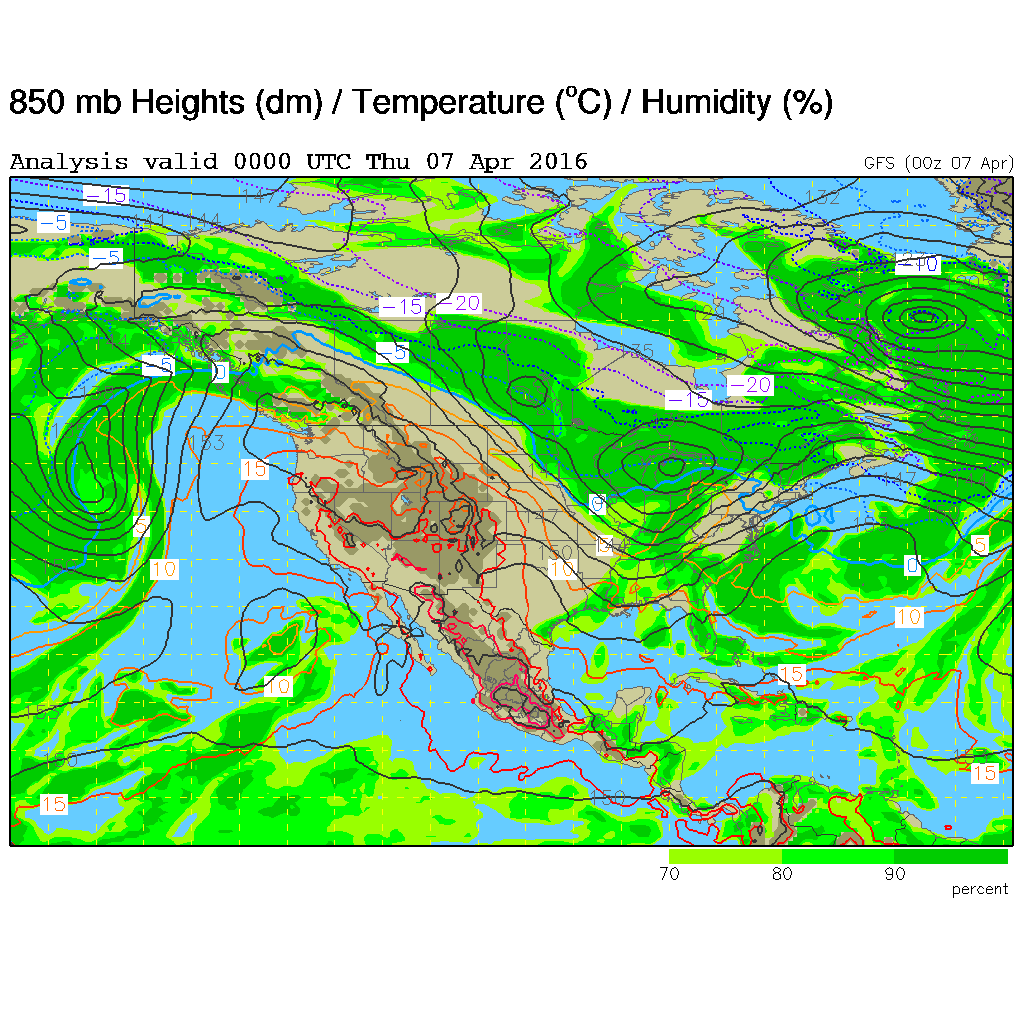 Analysis
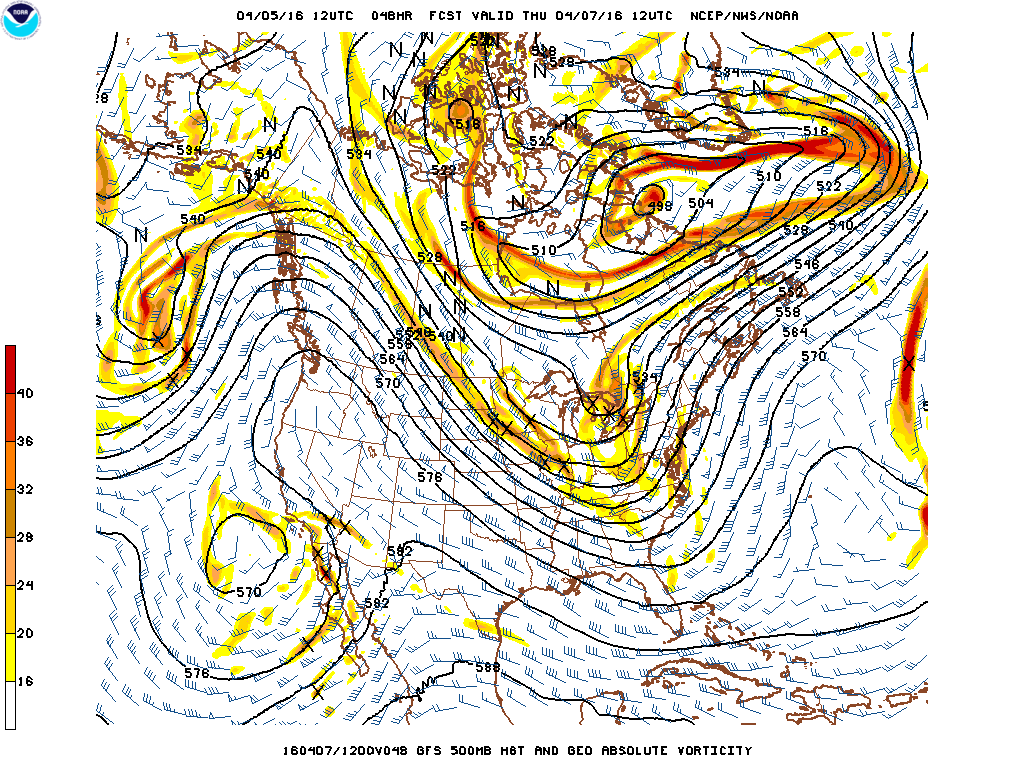 48 h forecast
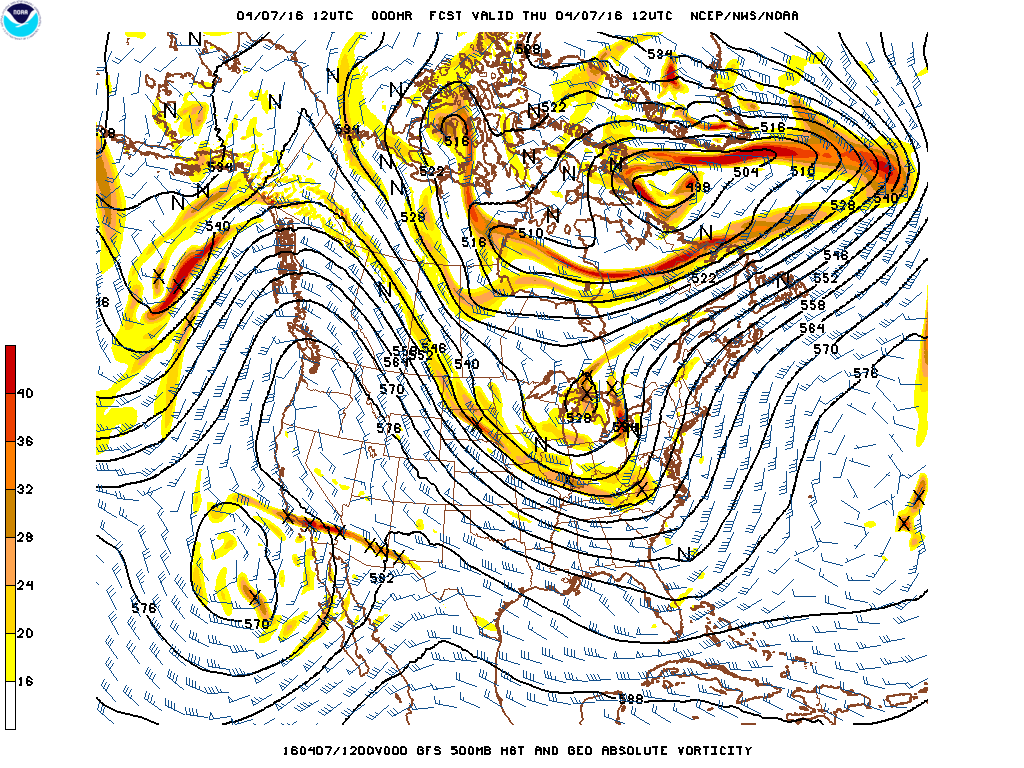 Analysis
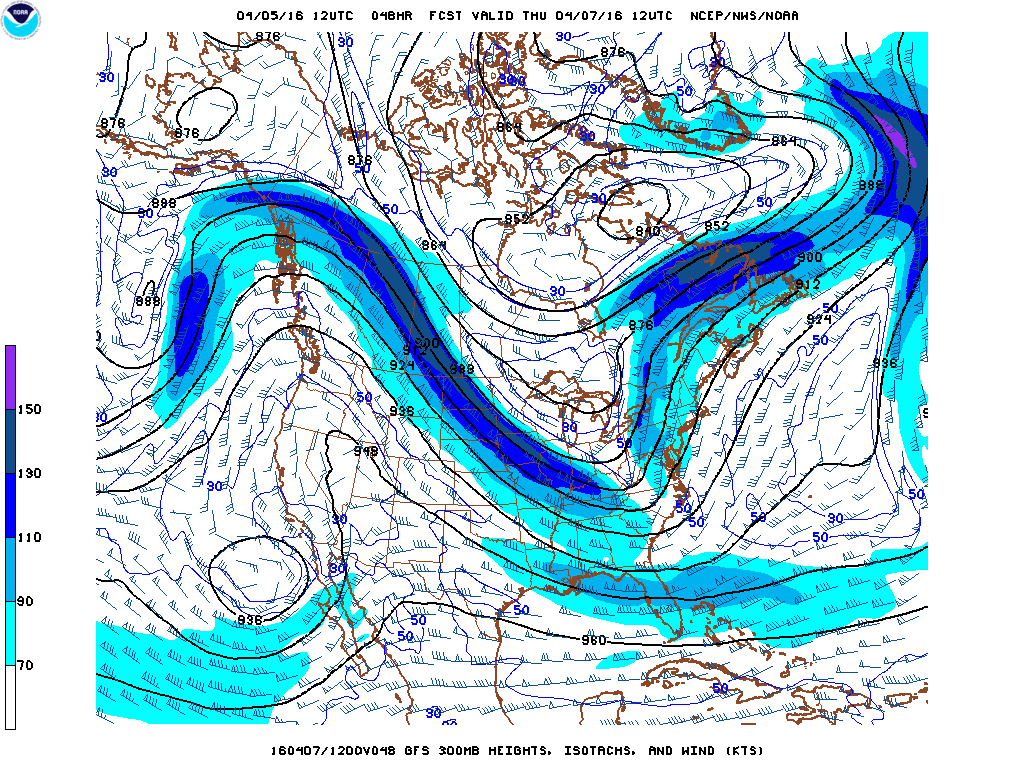 48 h forecast
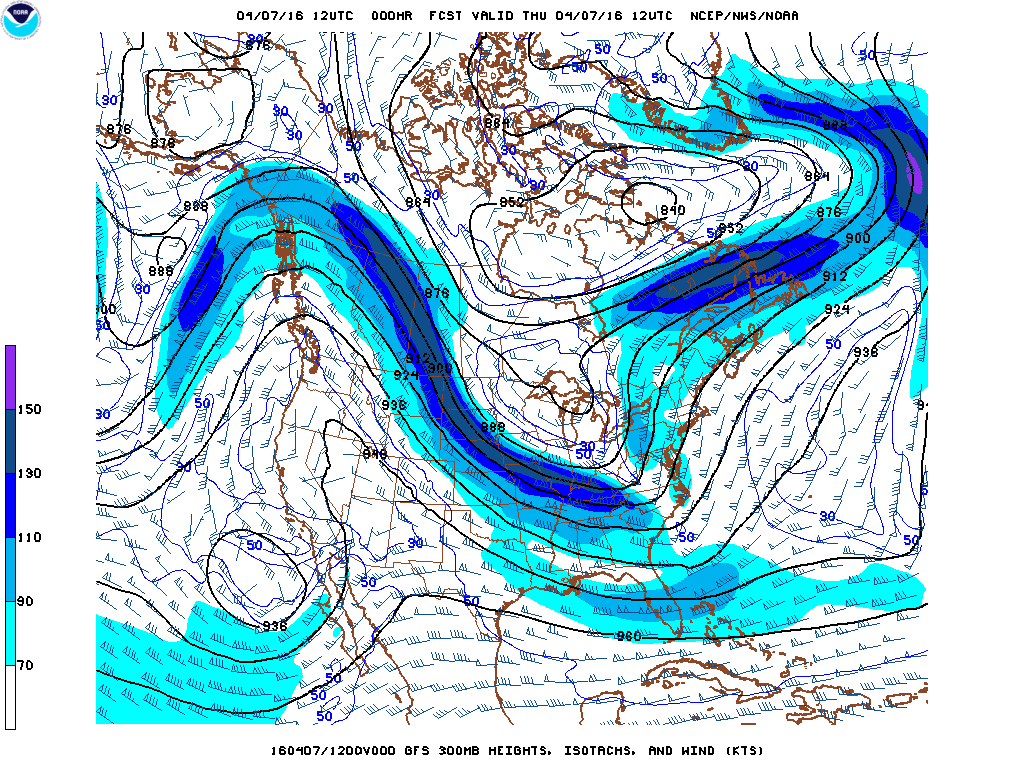 Analysis
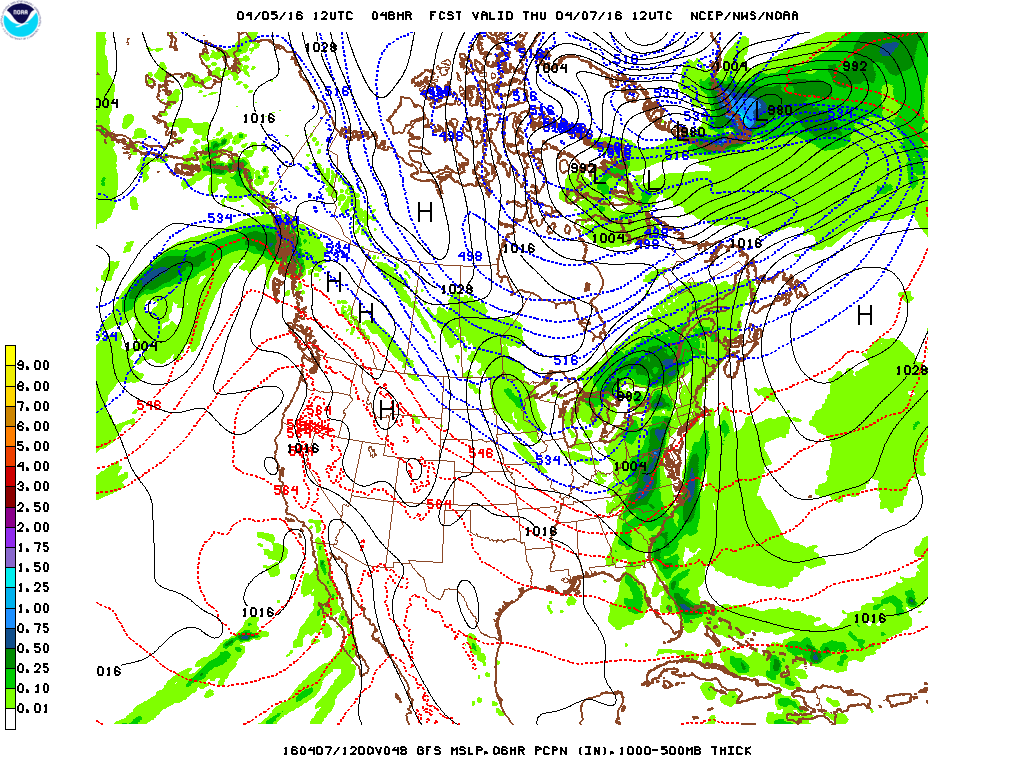 48 h forecast
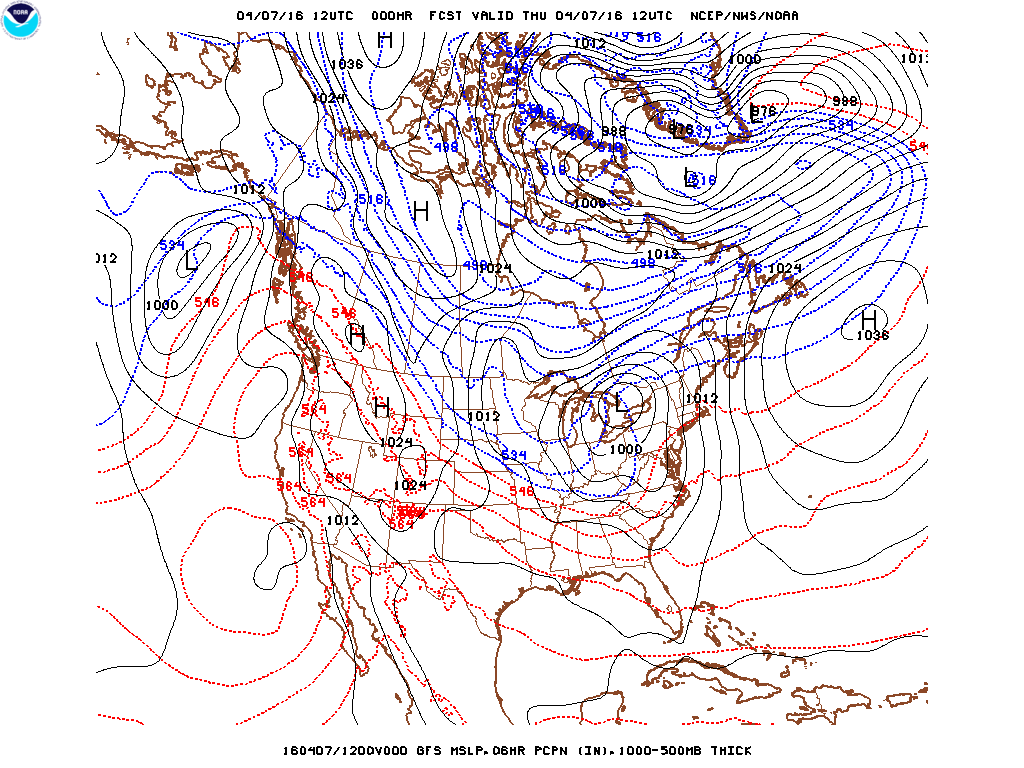 Analysis
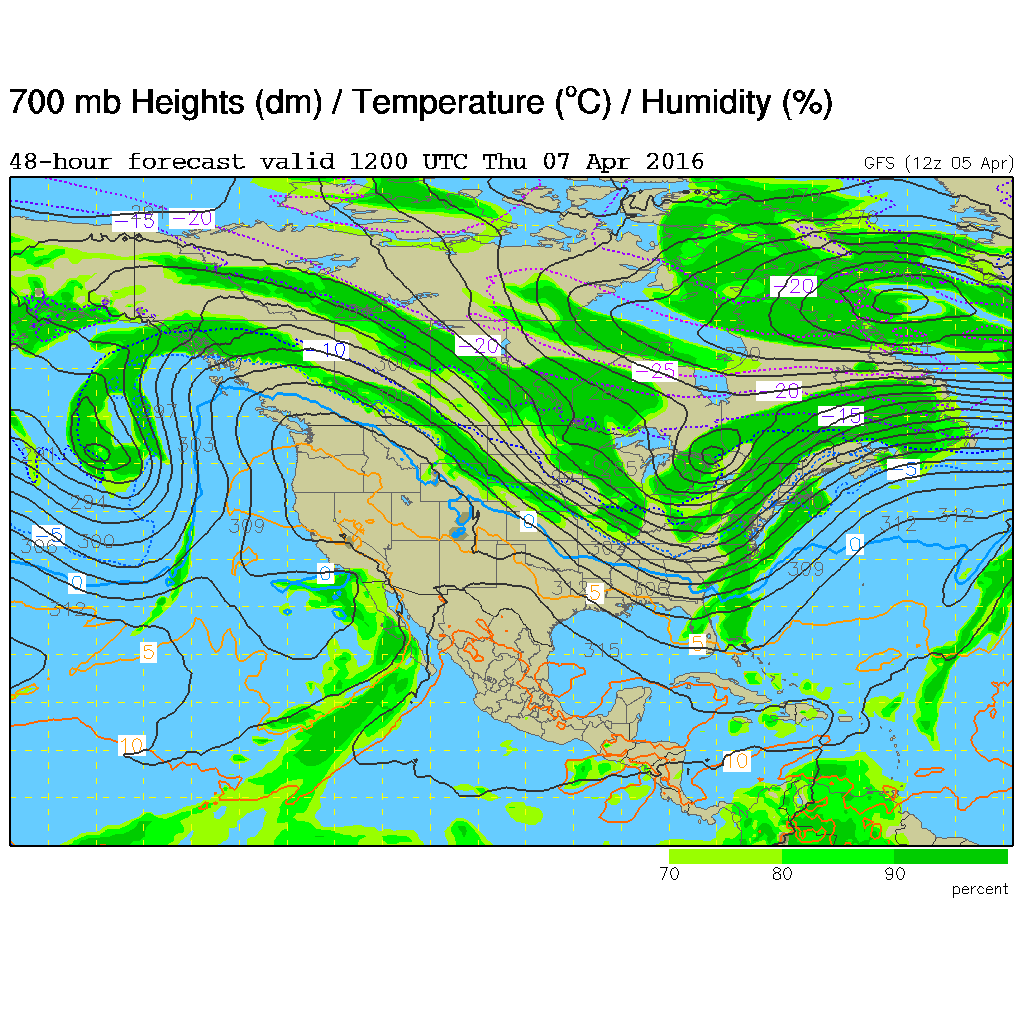 48 h forecast
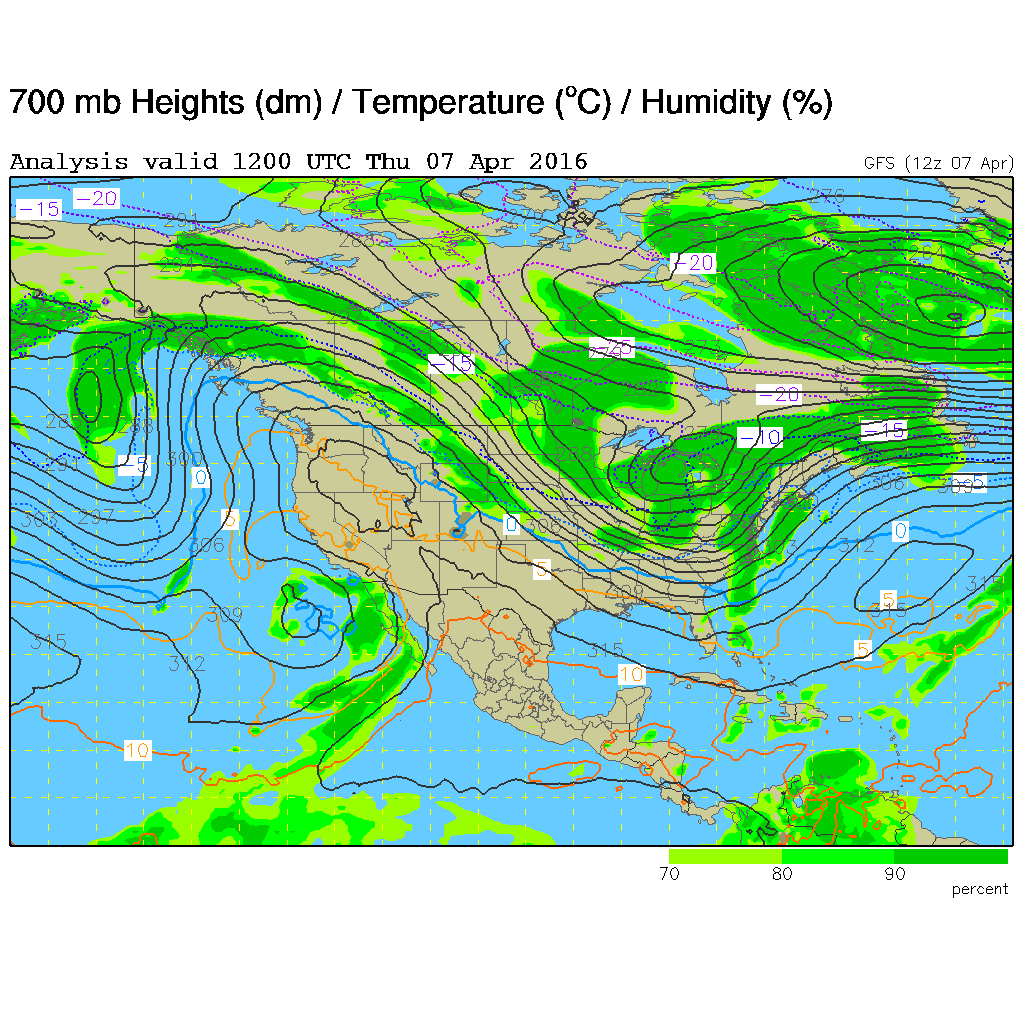 Analysis
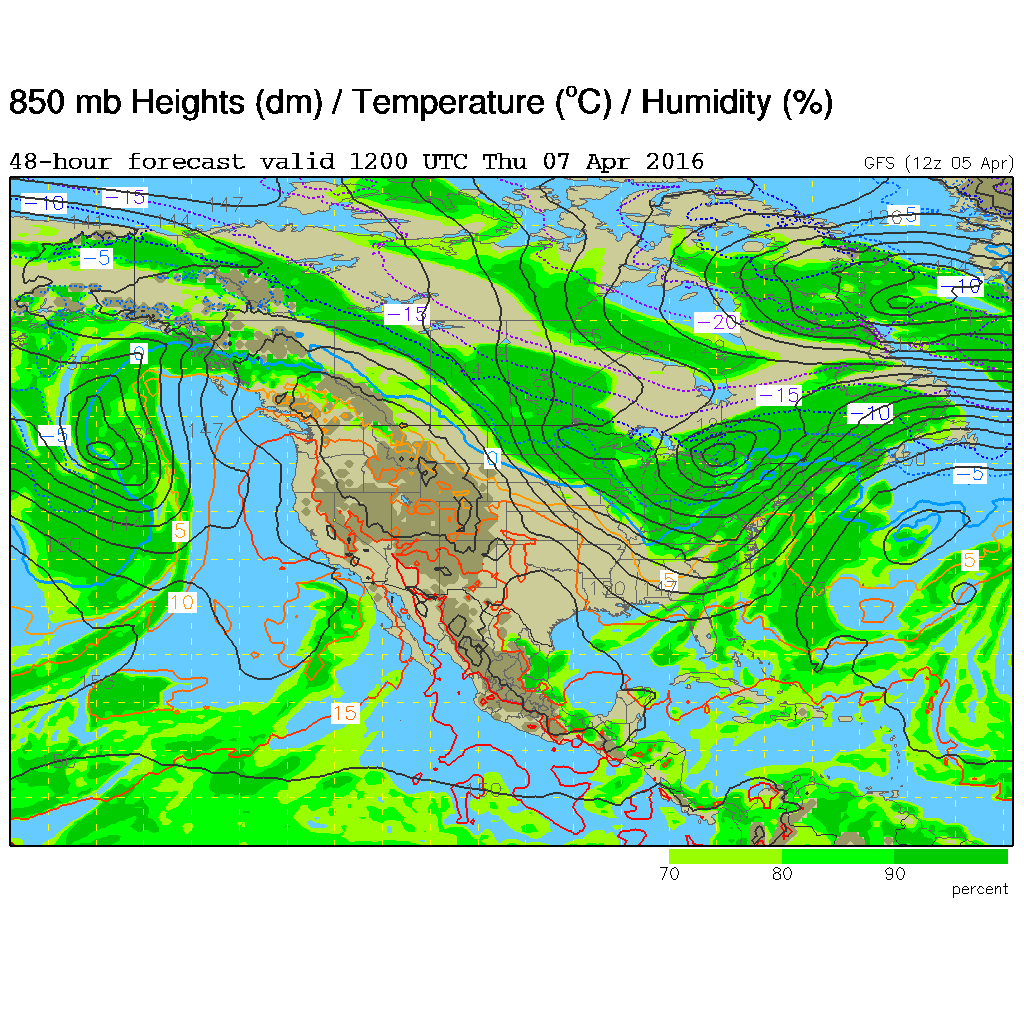 48 h forecast
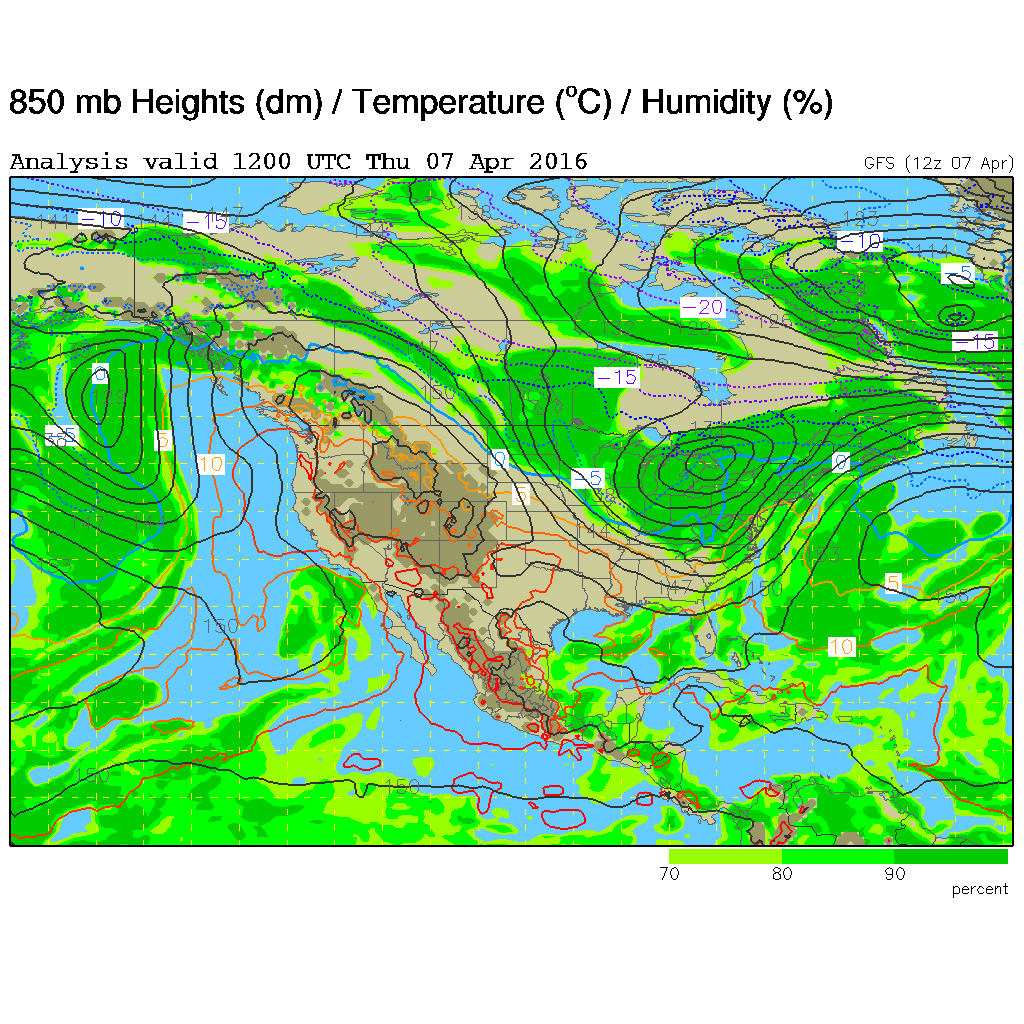 Analysis
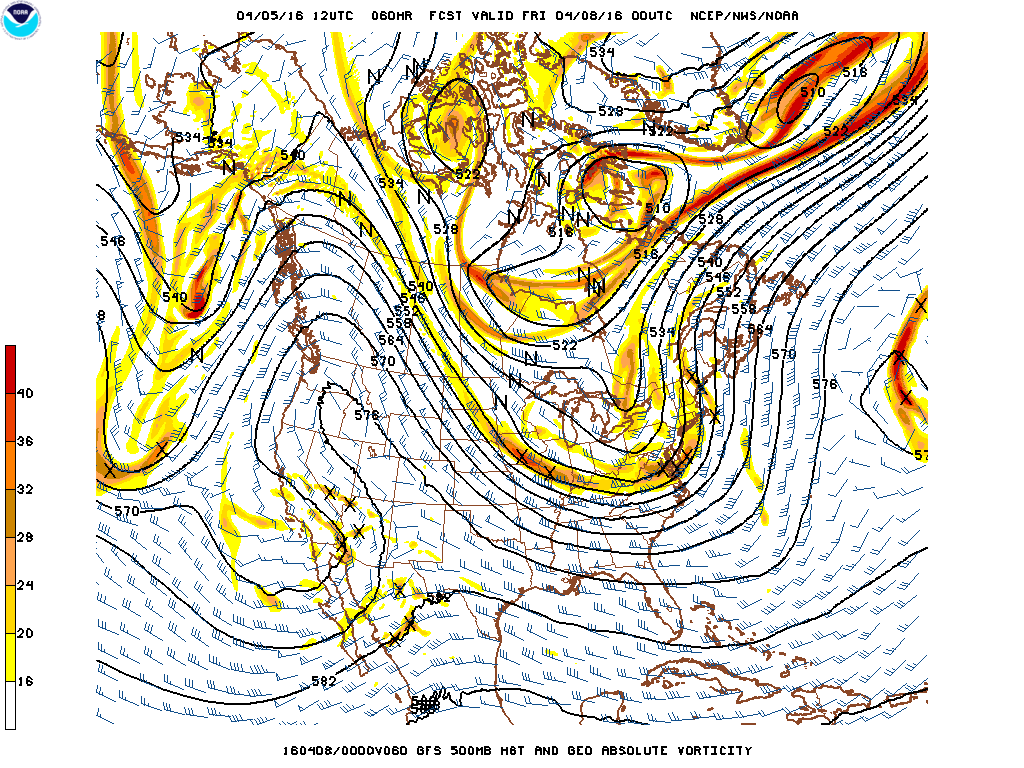 60 h forecast
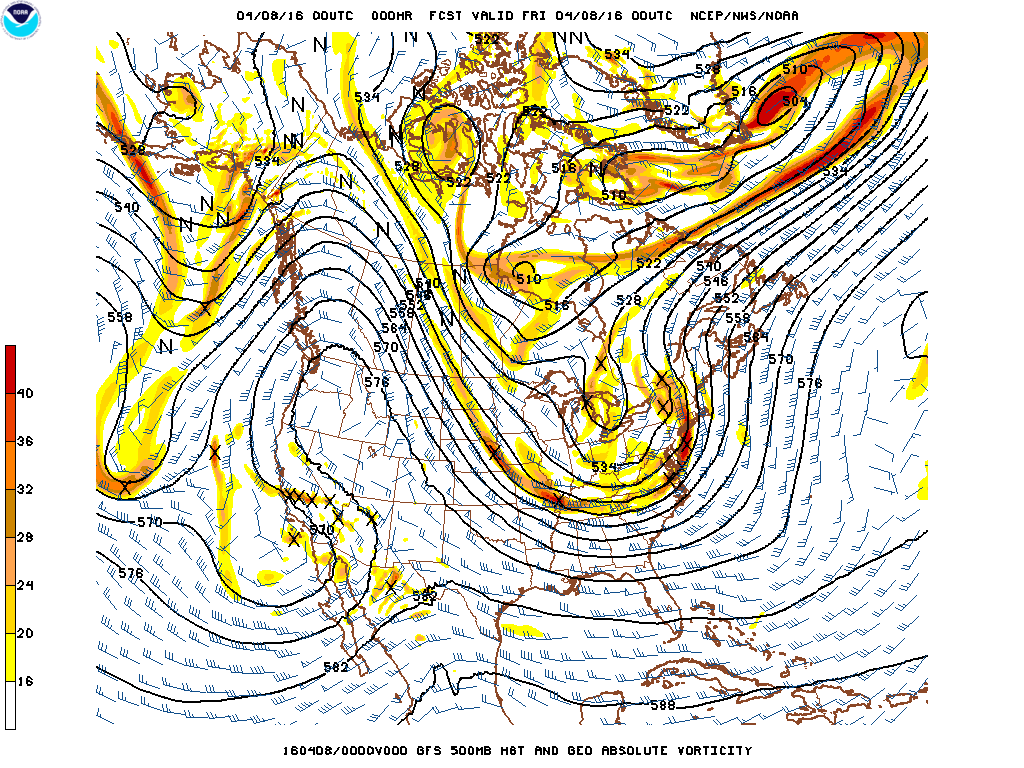 Analysis
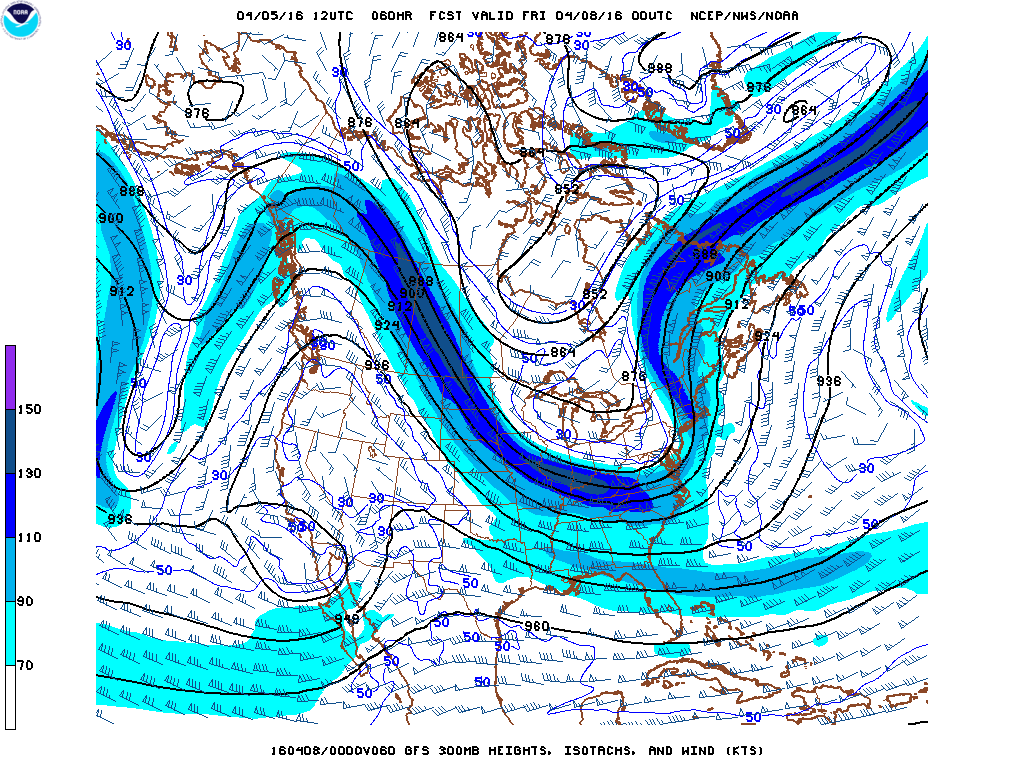 60 h forecast
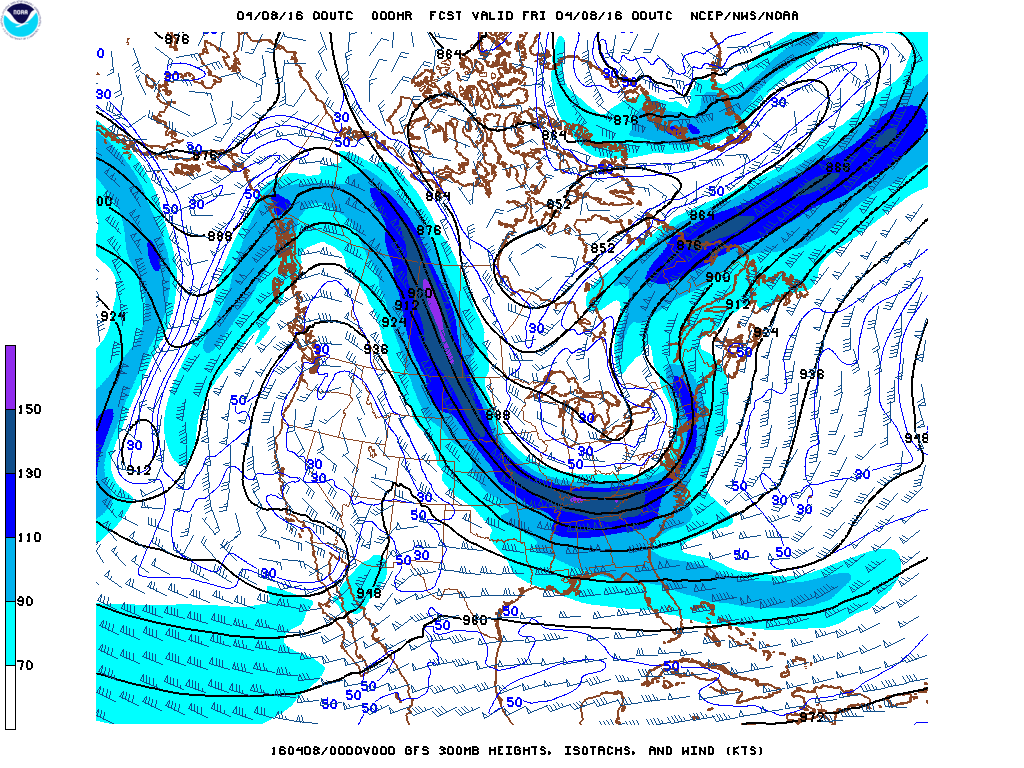 Analysis
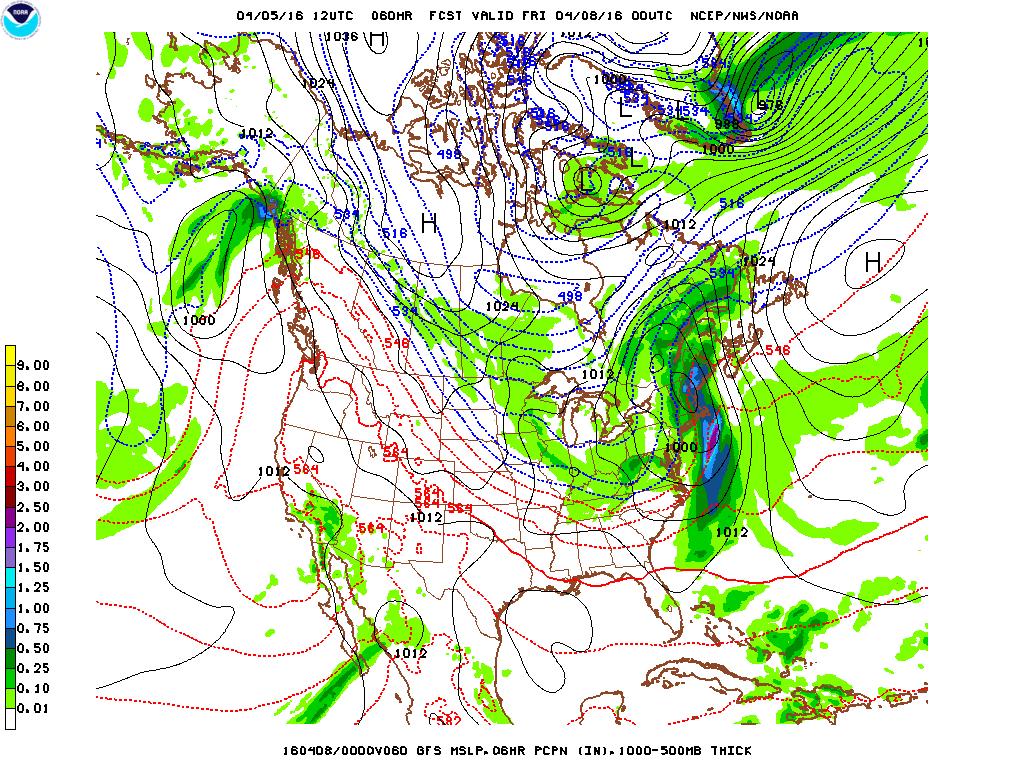 60 h forecast
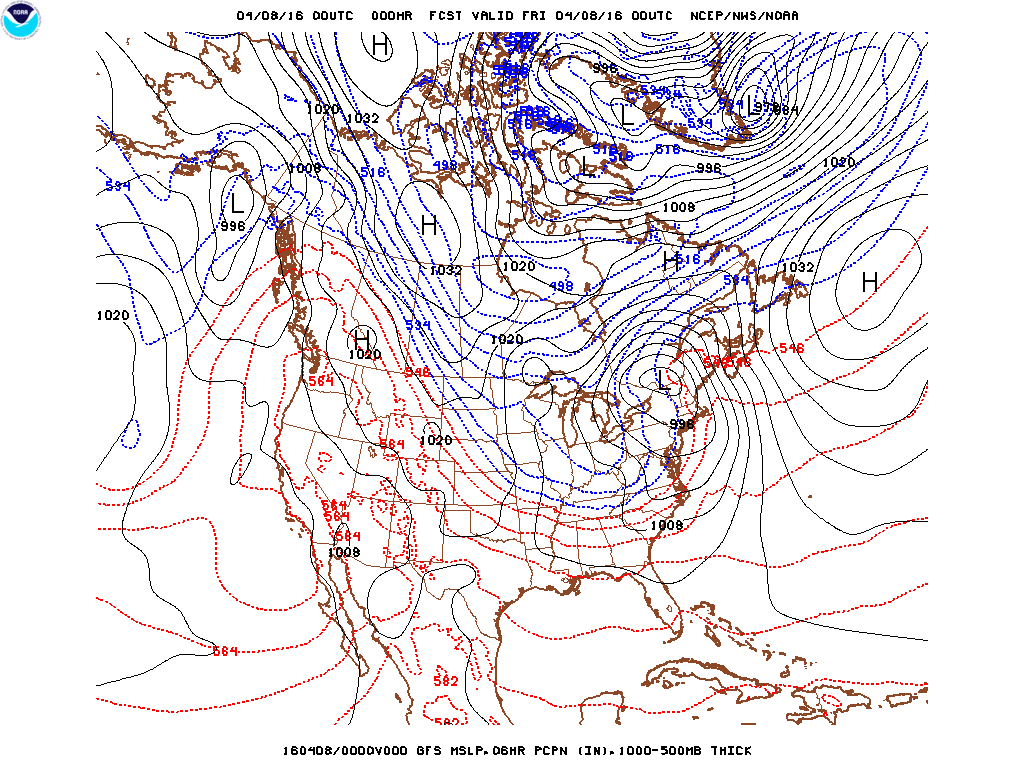 Analysis
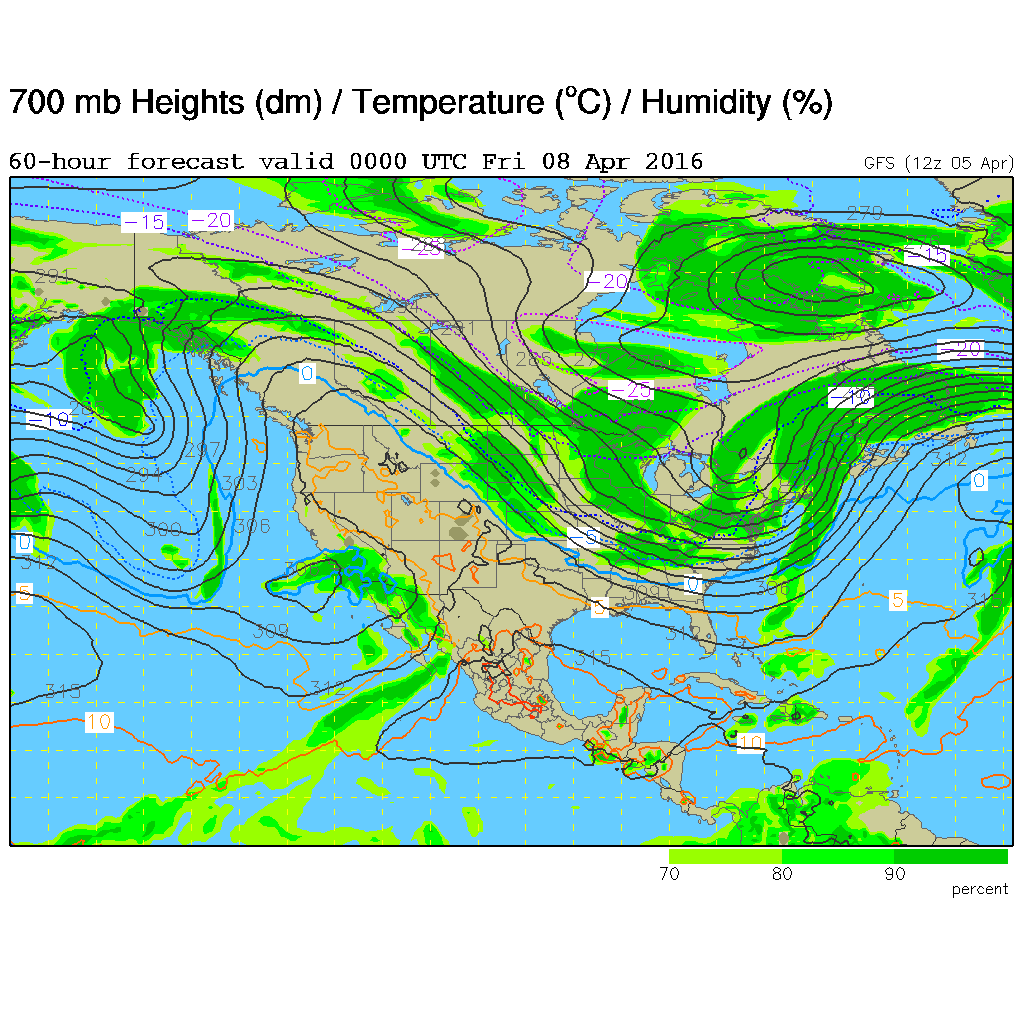 60 h forecast
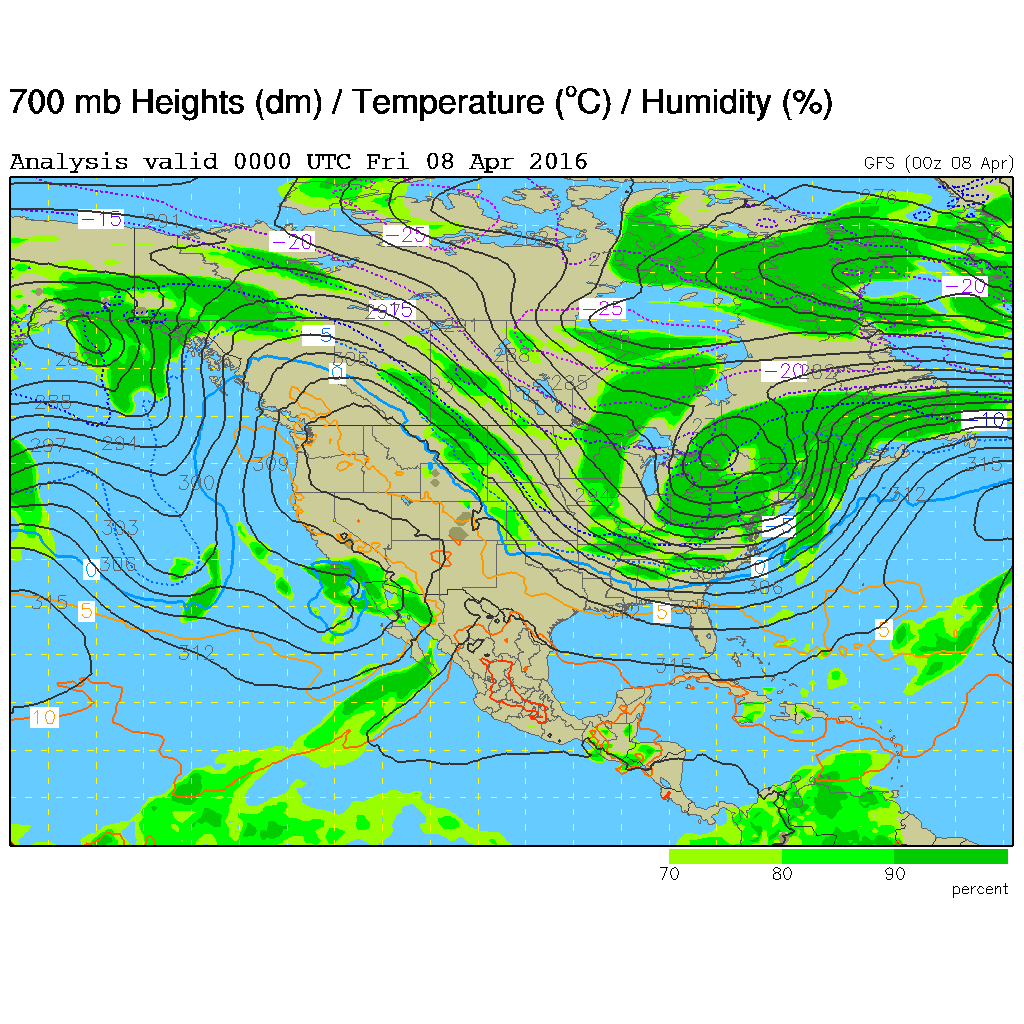 Analysis
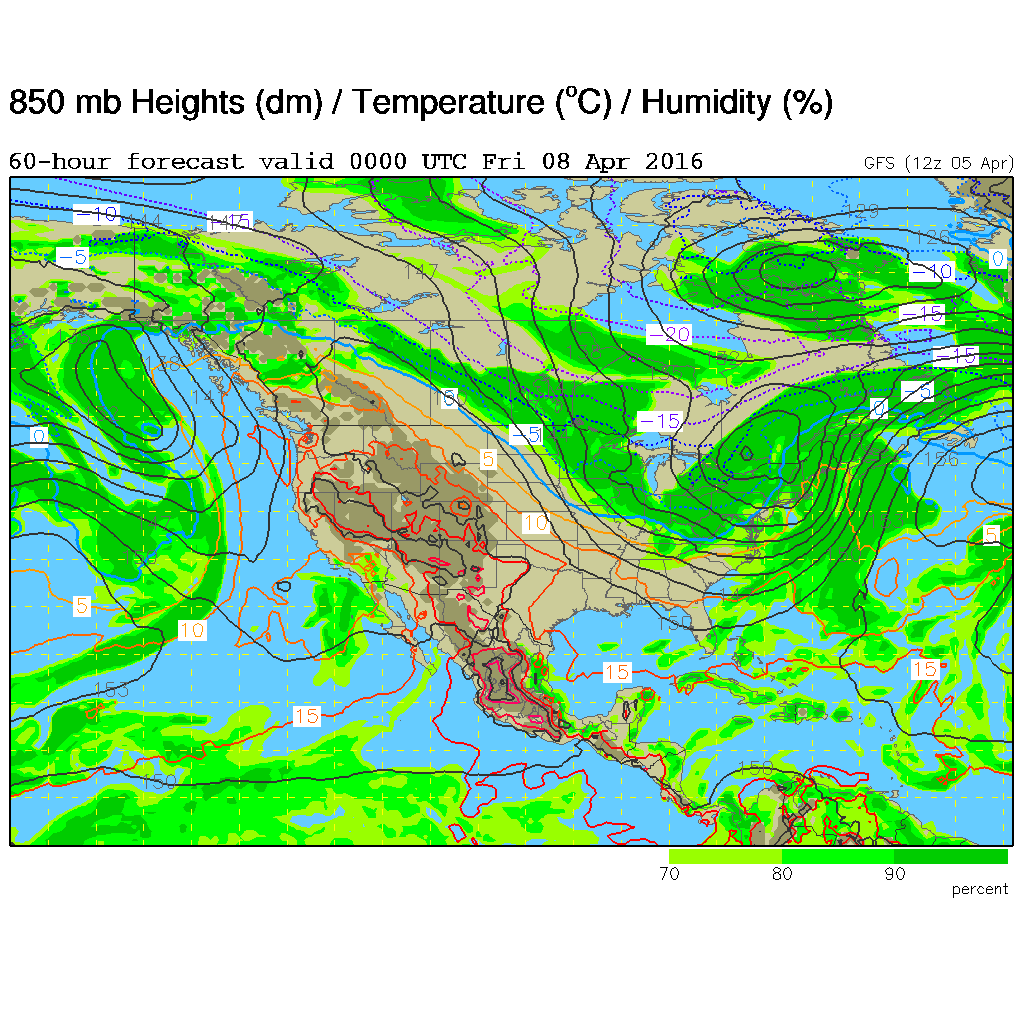 60 h forecast
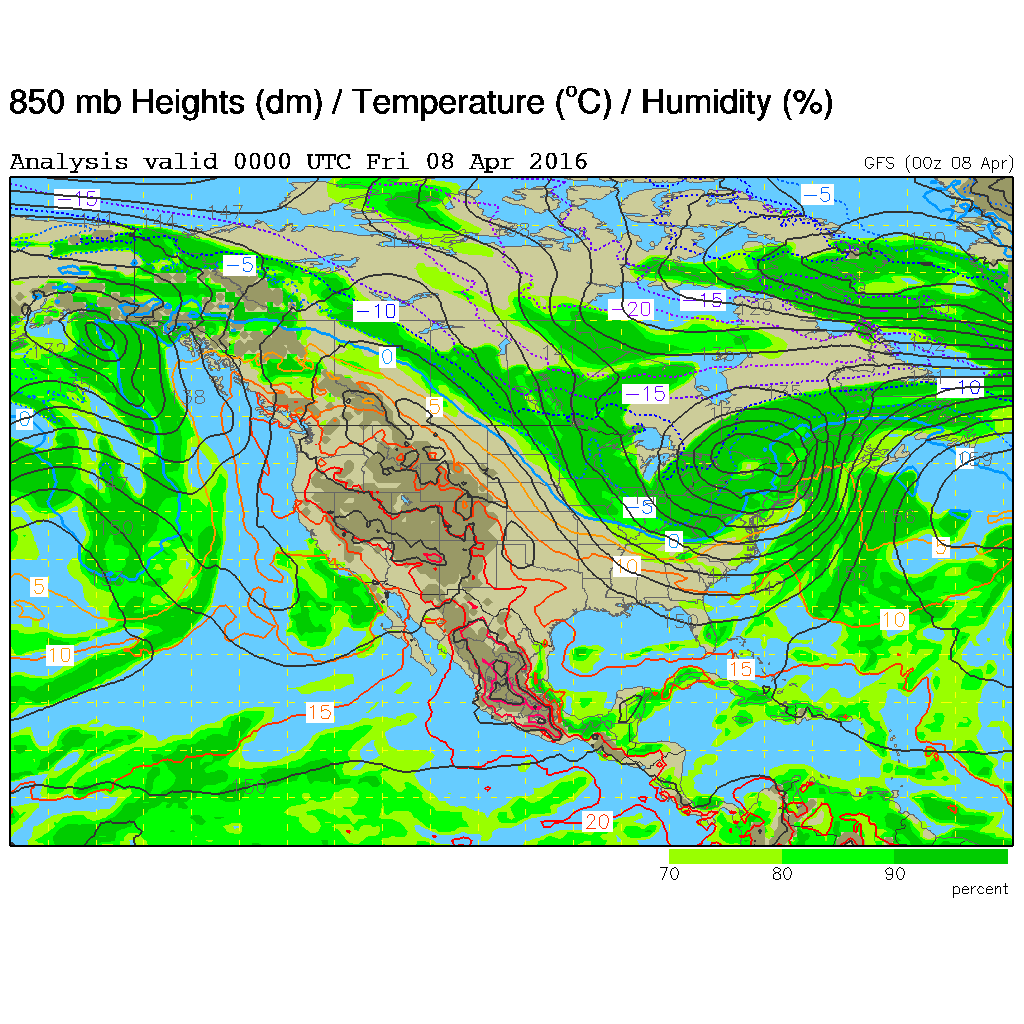 Analysis
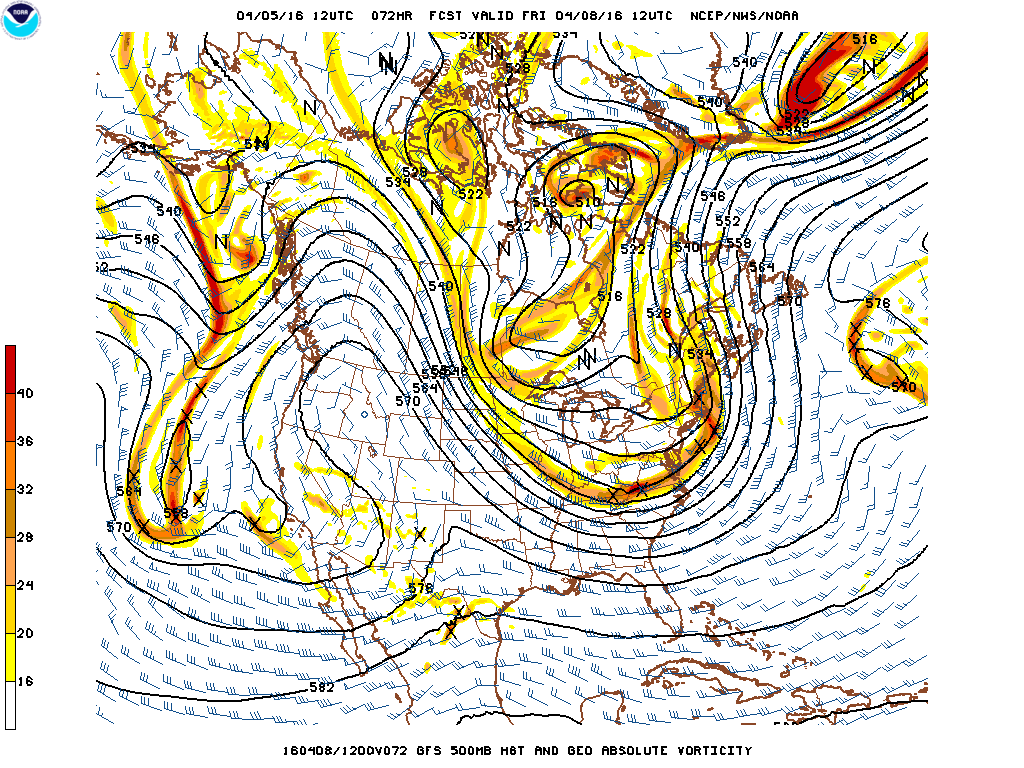 72 h forecast
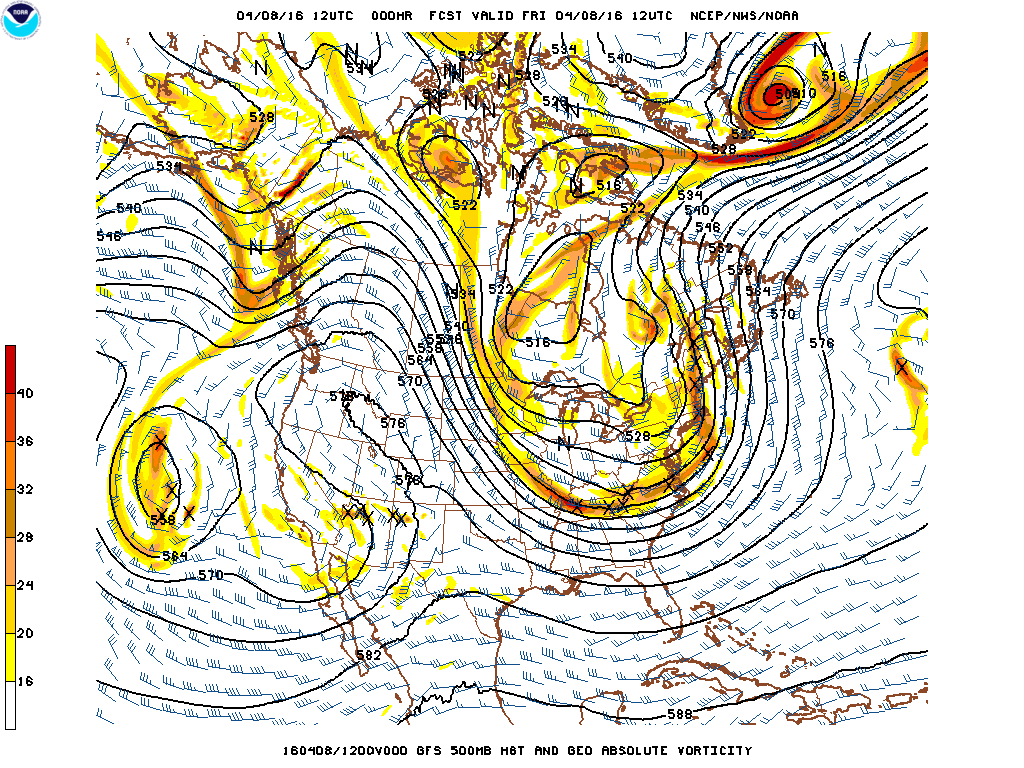 Analysis
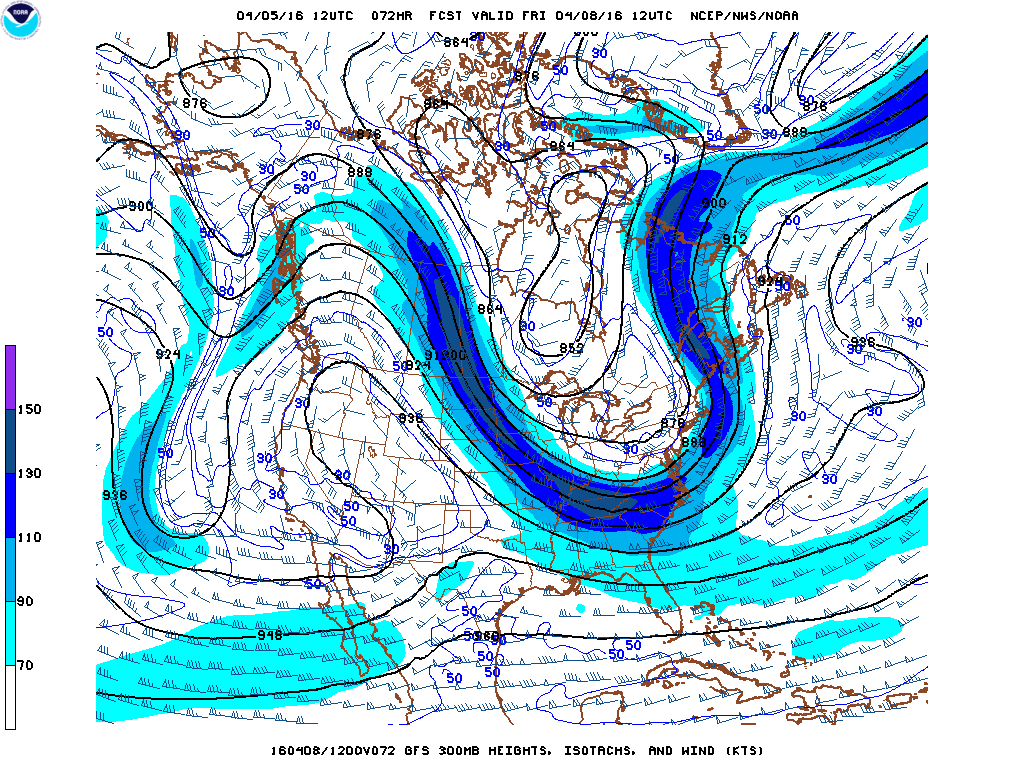 72 h forecast
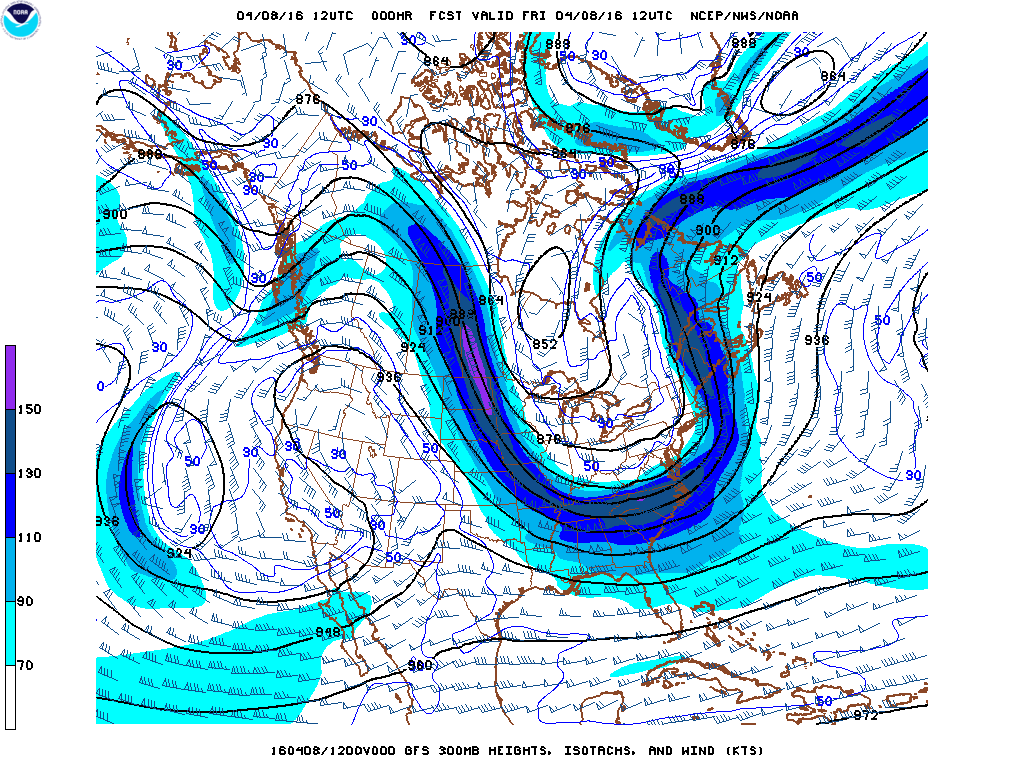 Analysis
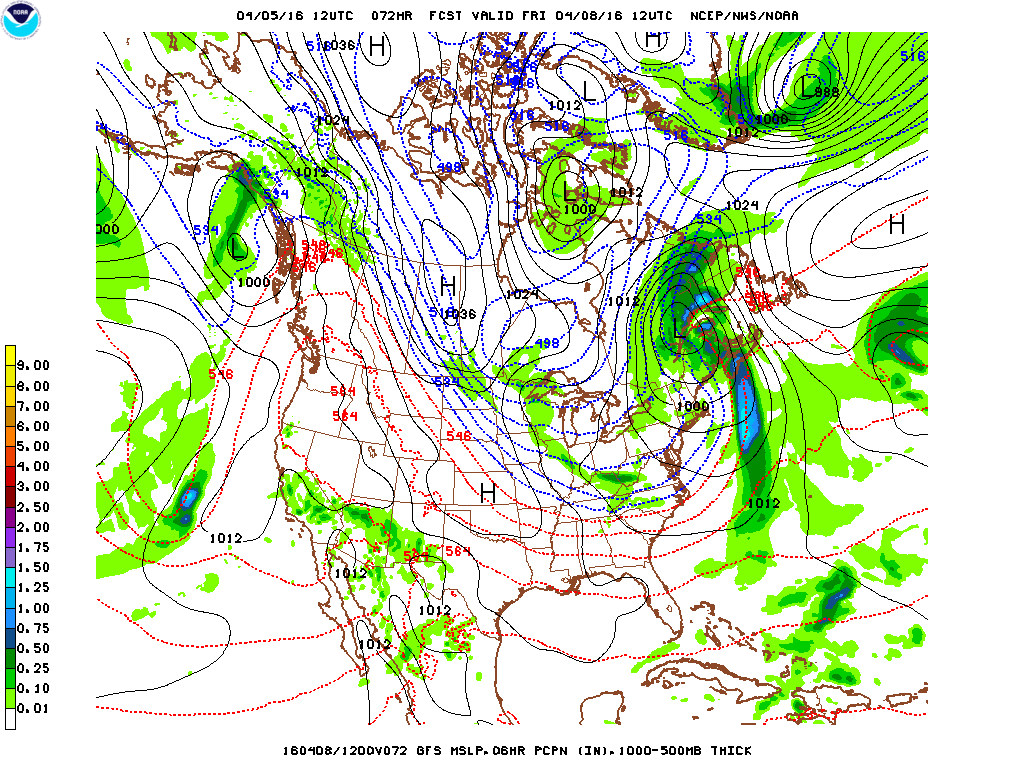 72 h forecast
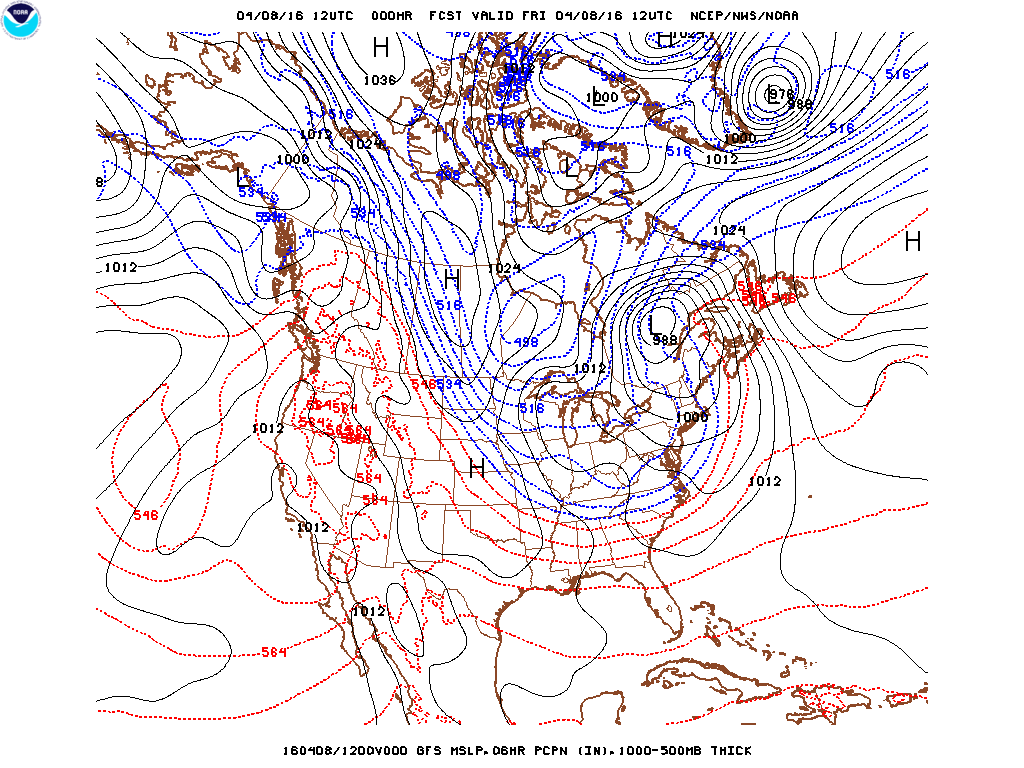 Analysis
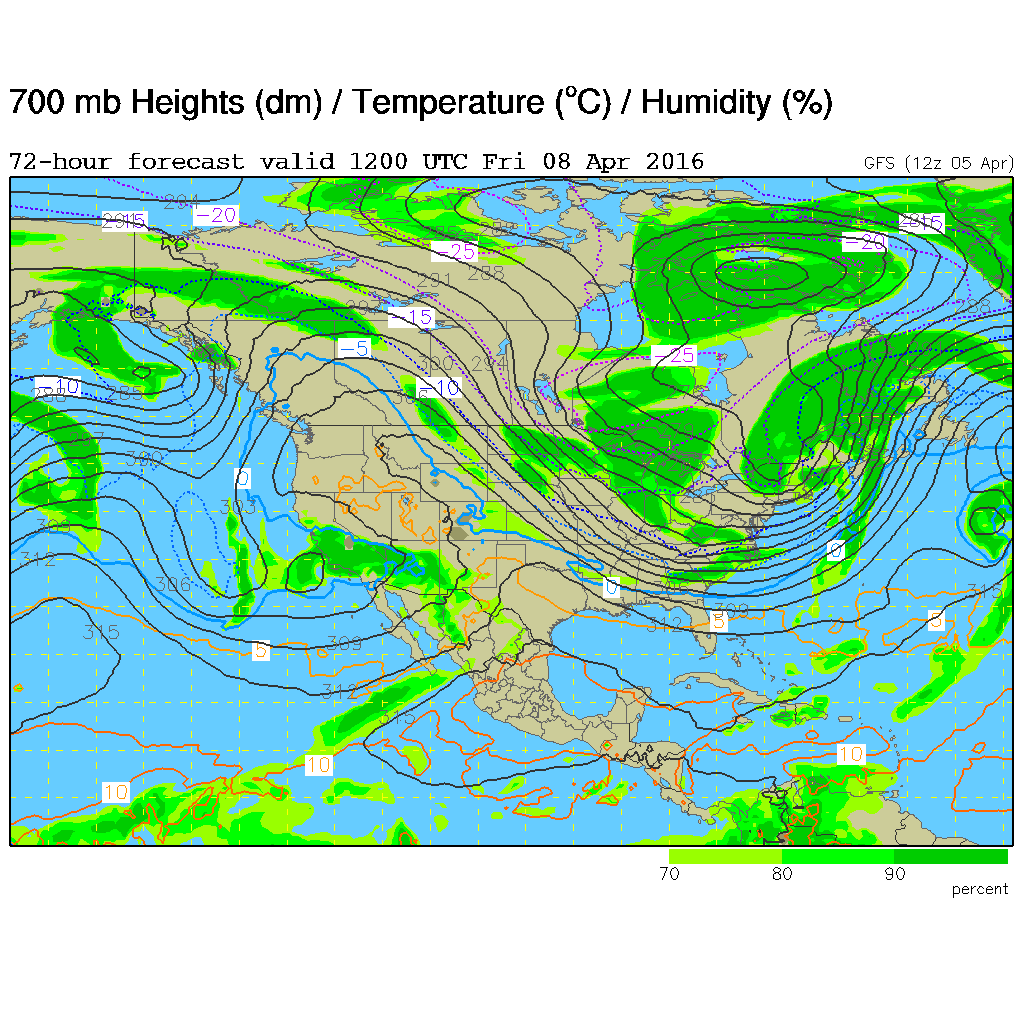 72 h forecast
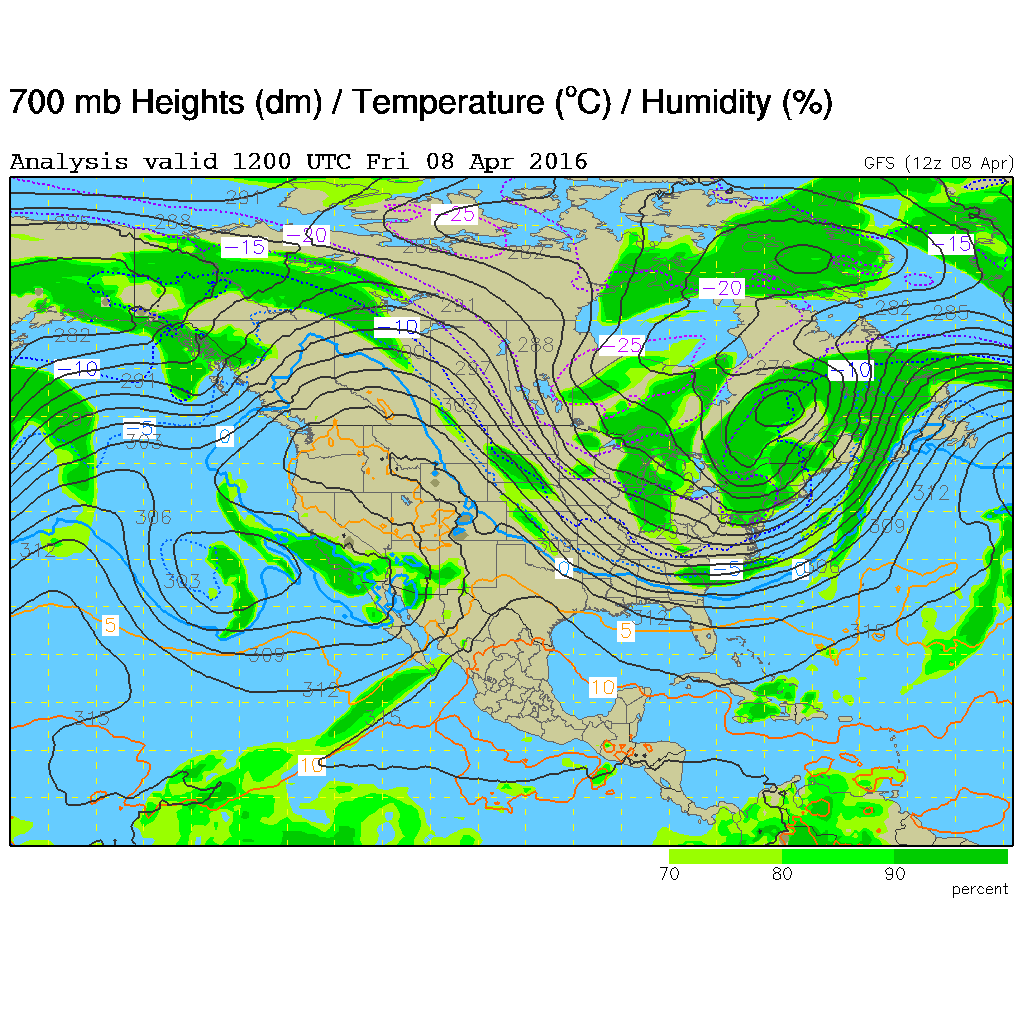 Analysis
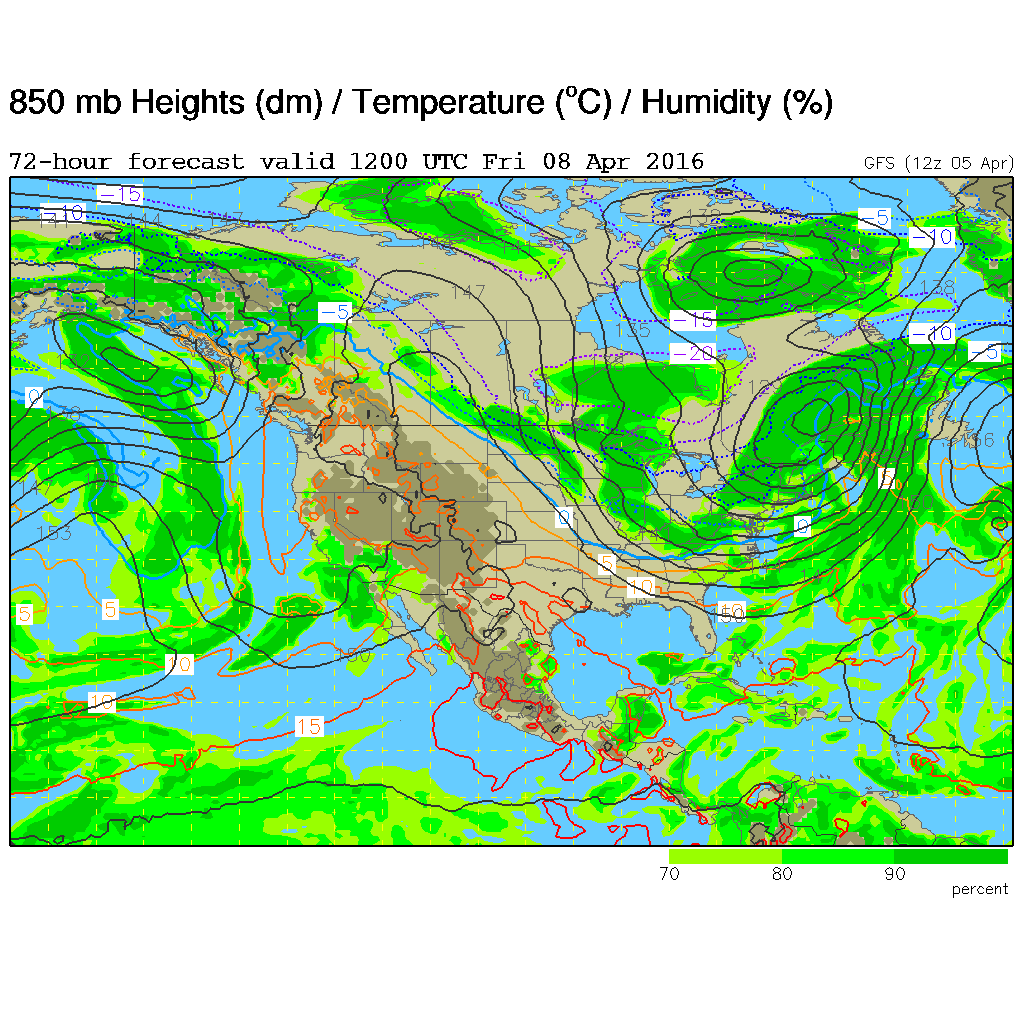 72 h forecast
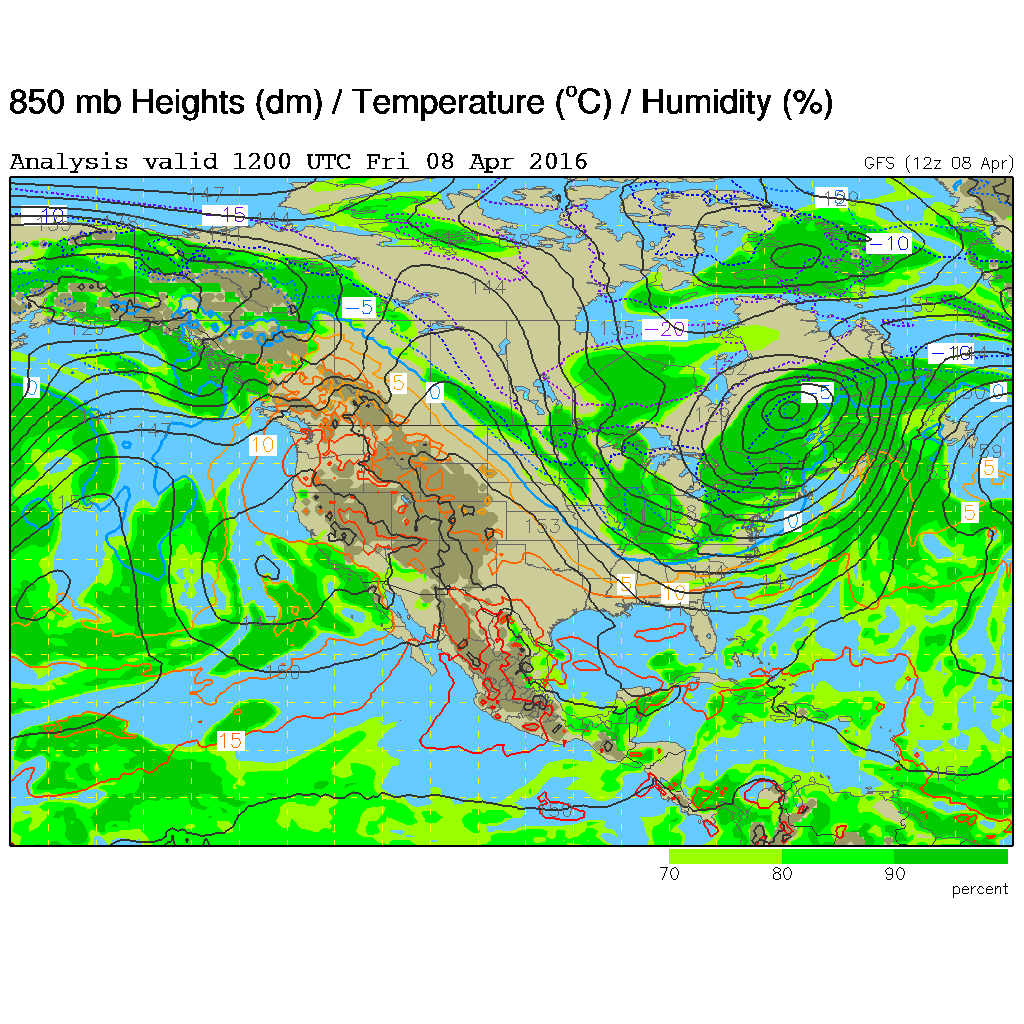 Analysis
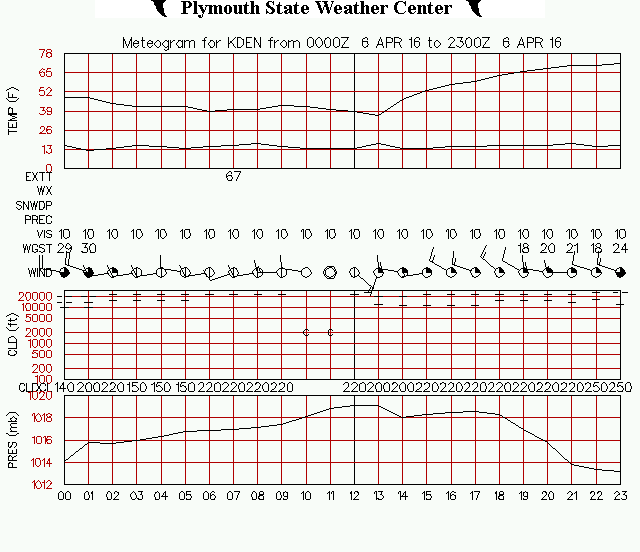 Denver Wednesday
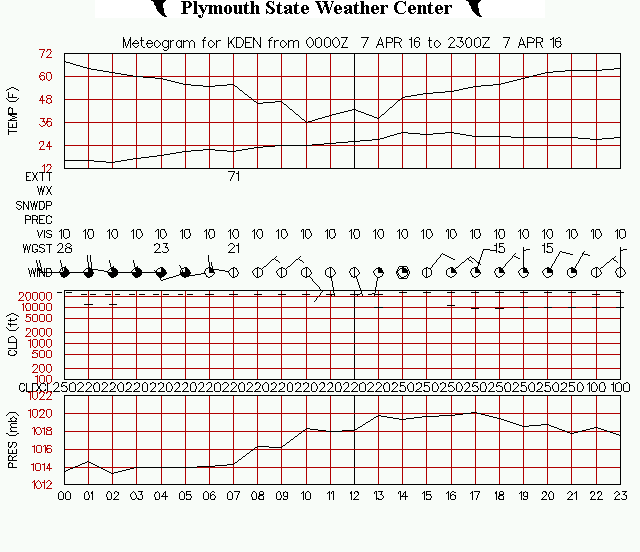 Denver Thursday
Denver 
Tuesday PM to Wednesday AM
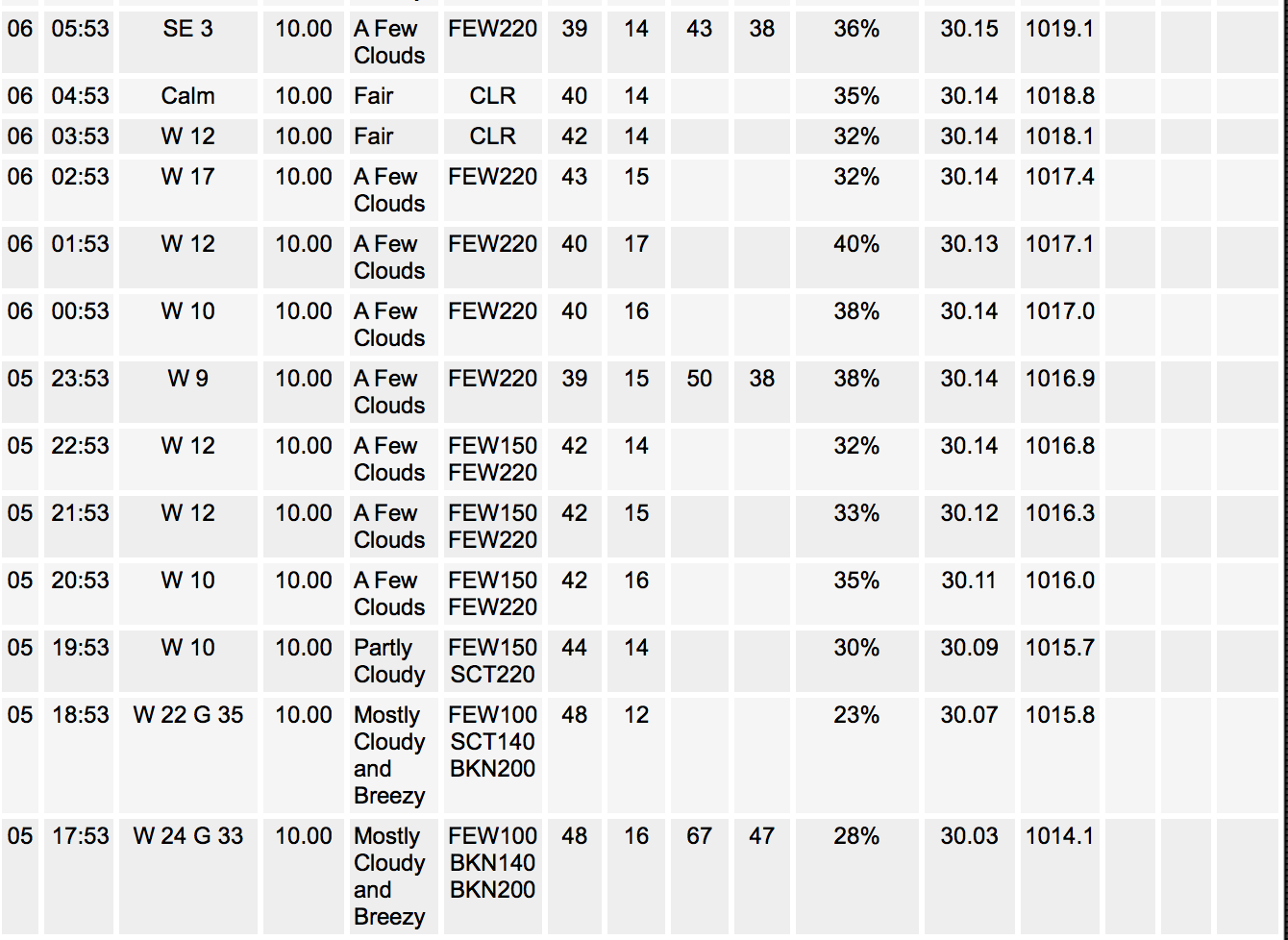 Denver Wednesday AM to Wednesday PM
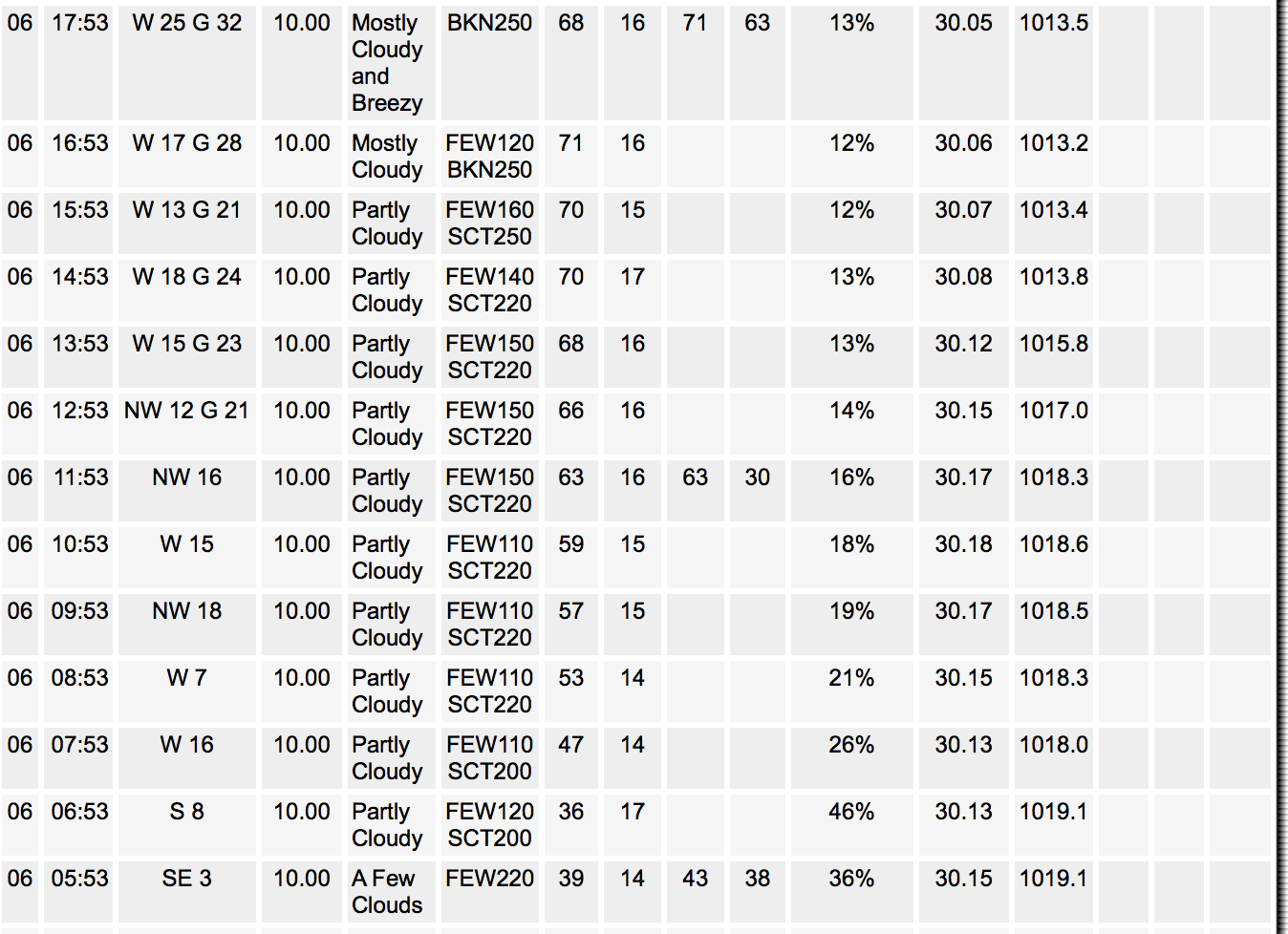 Denver Wednesday PM to Thursday AM
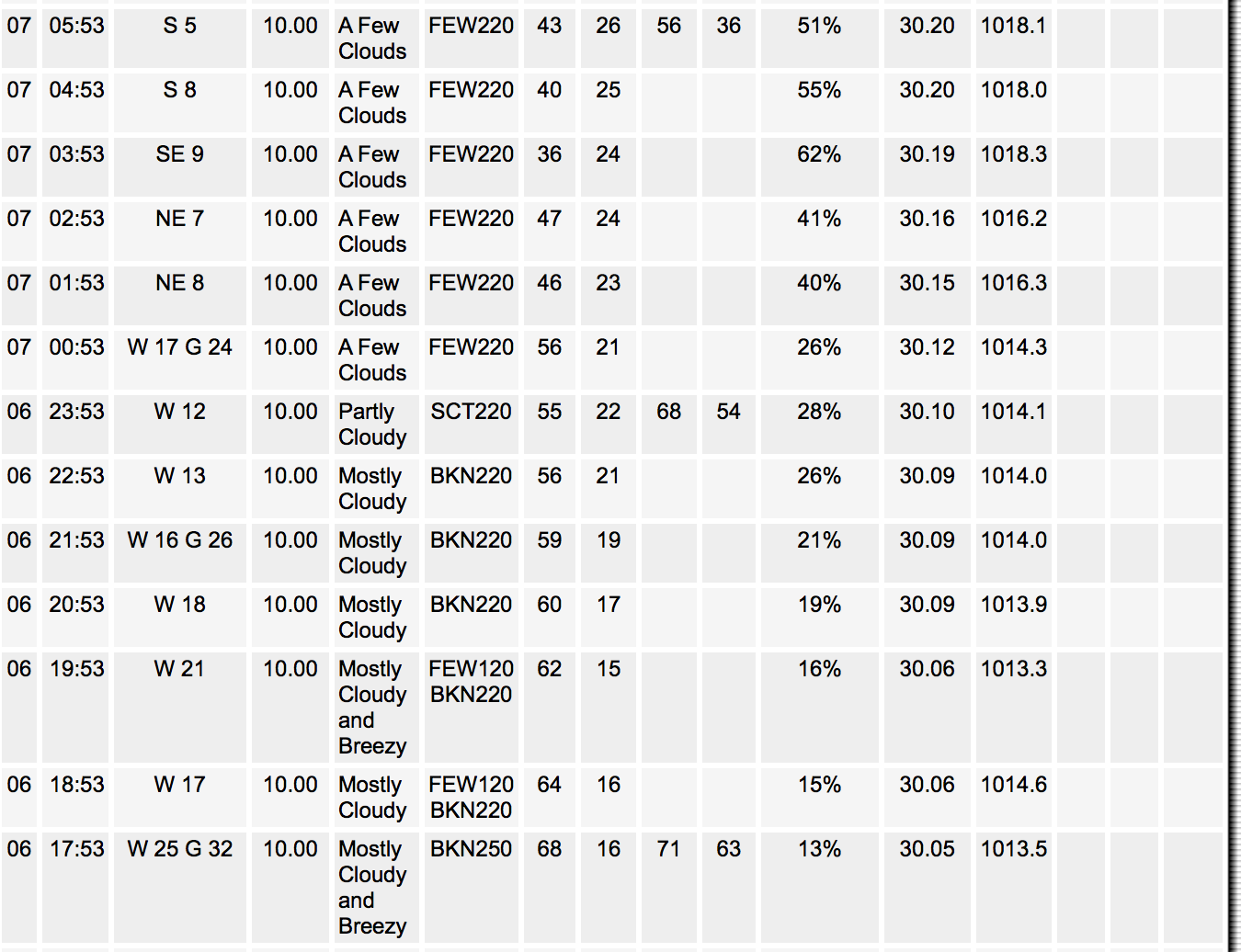 Denver Thursday AM to Thursday PM
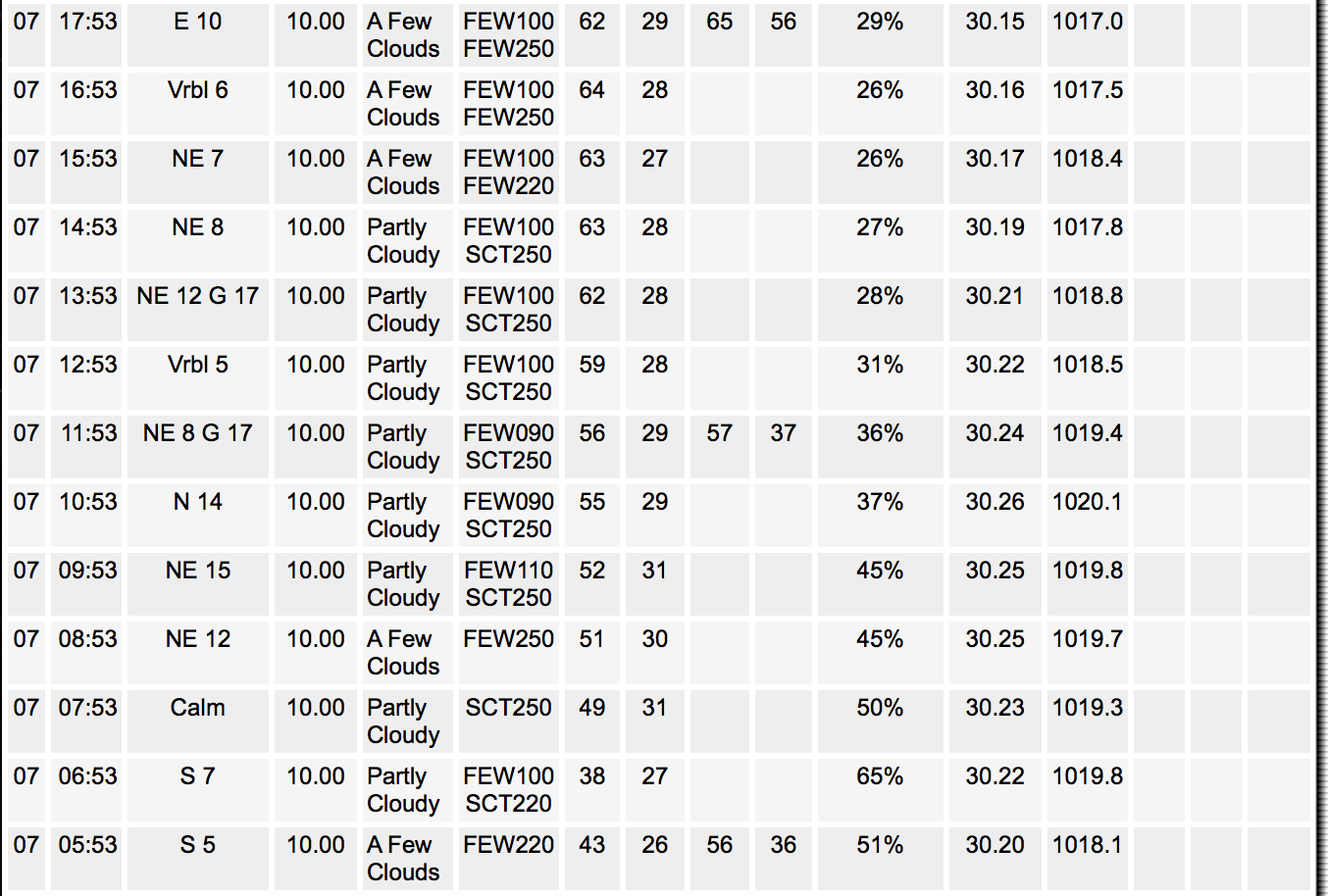 Denver Thursday PM to Friday AM
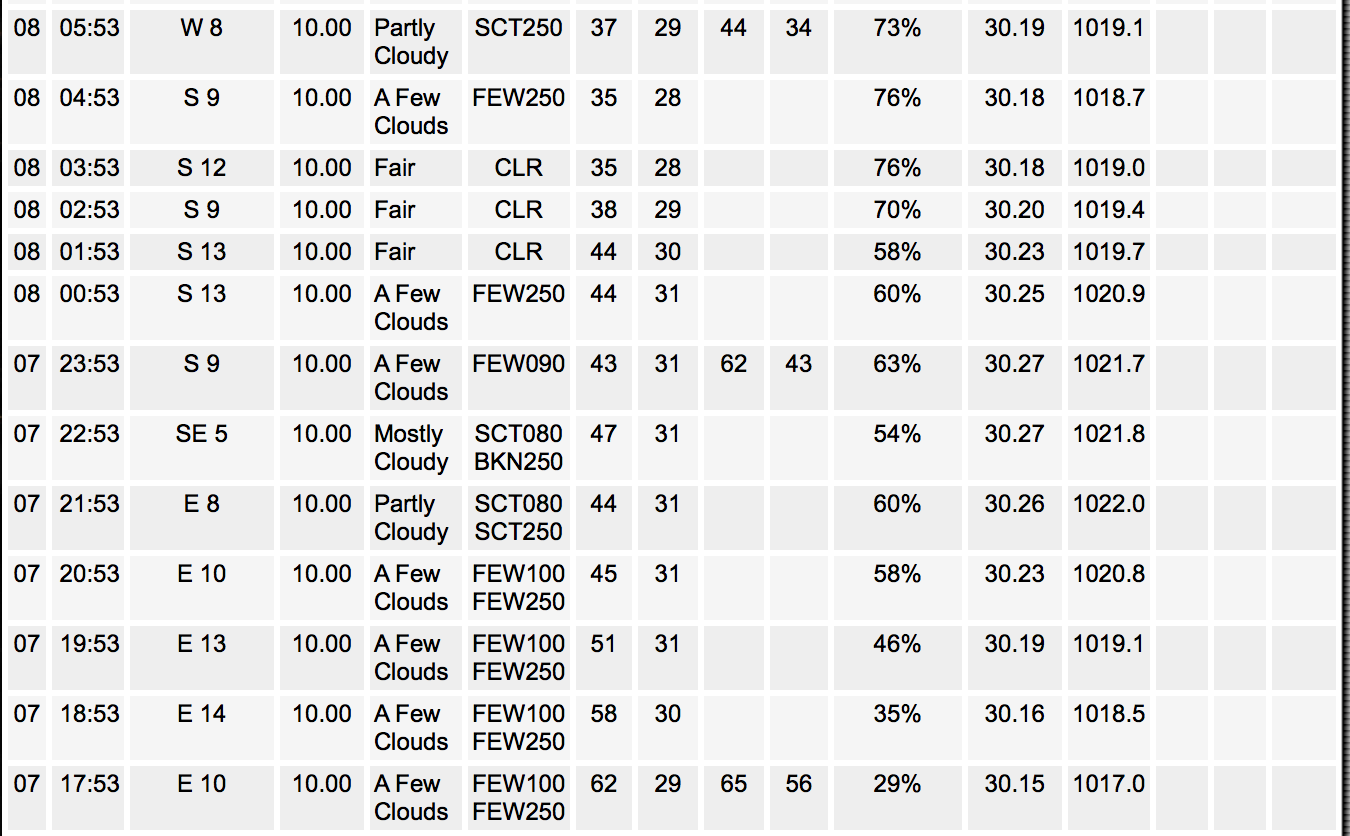 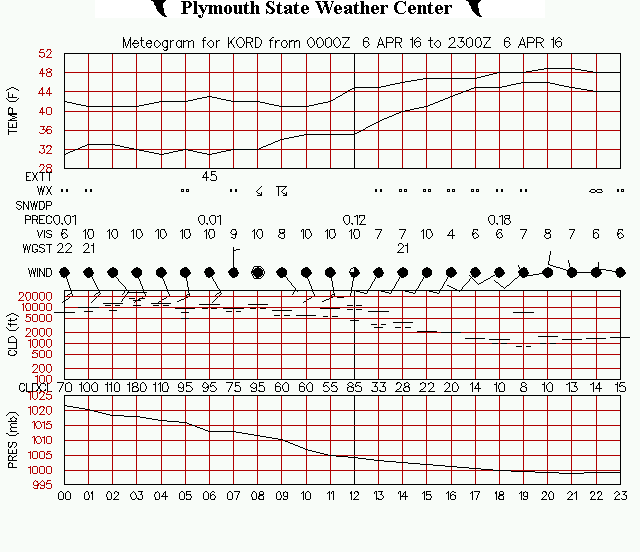 ChicagoWednesday
Wednesday Precip – Cat 3
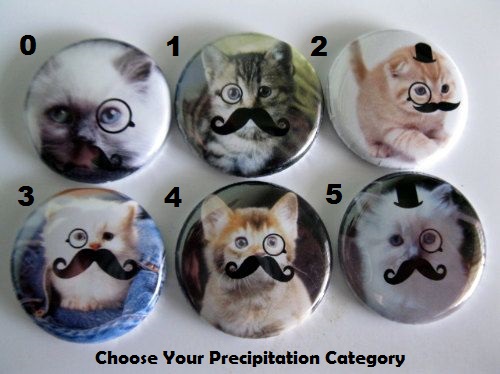 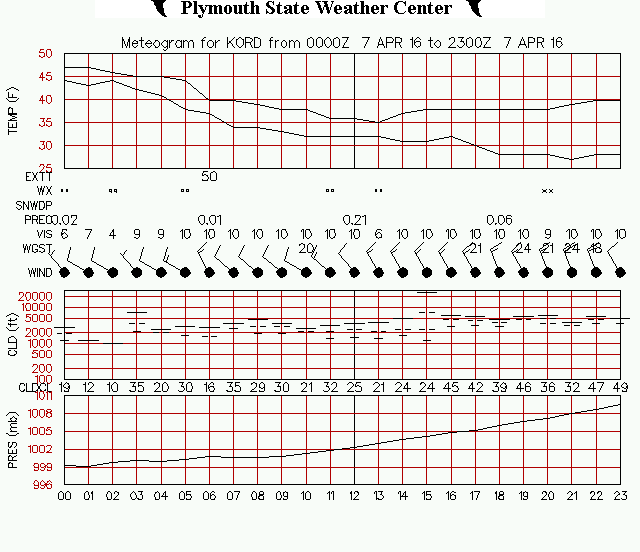 ChicagoThursday
Thursday Precip – Cat 2
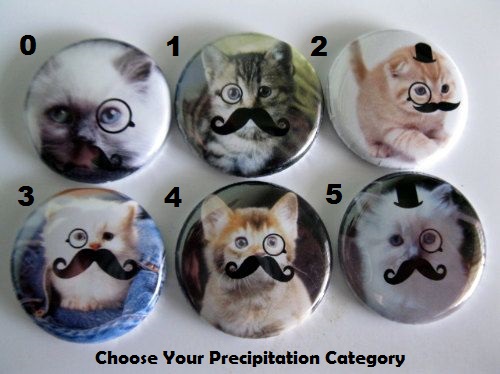 Chicago
Tuesday PM to Wednesday AM
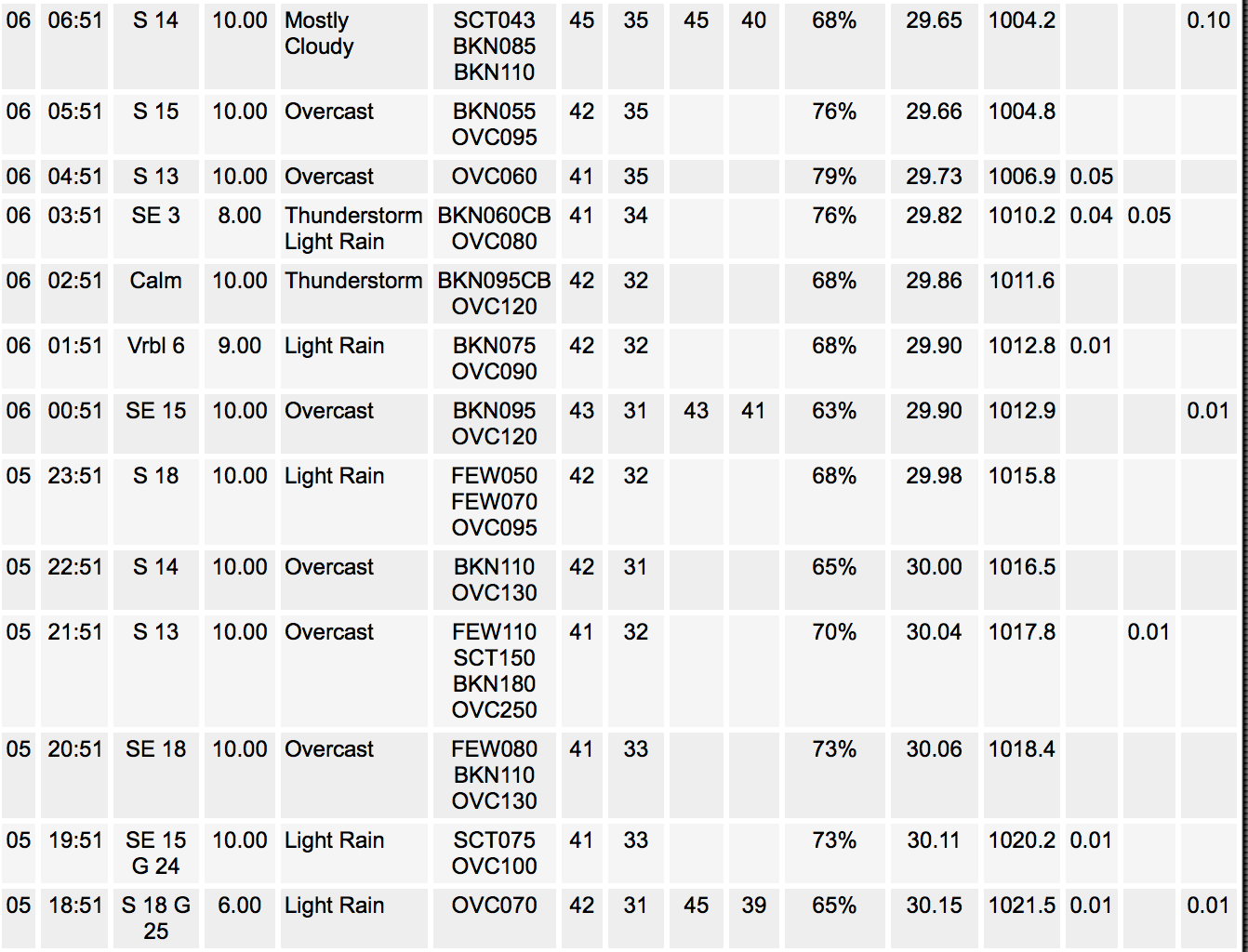 ChicagoWednesday AM to Wednesday PM
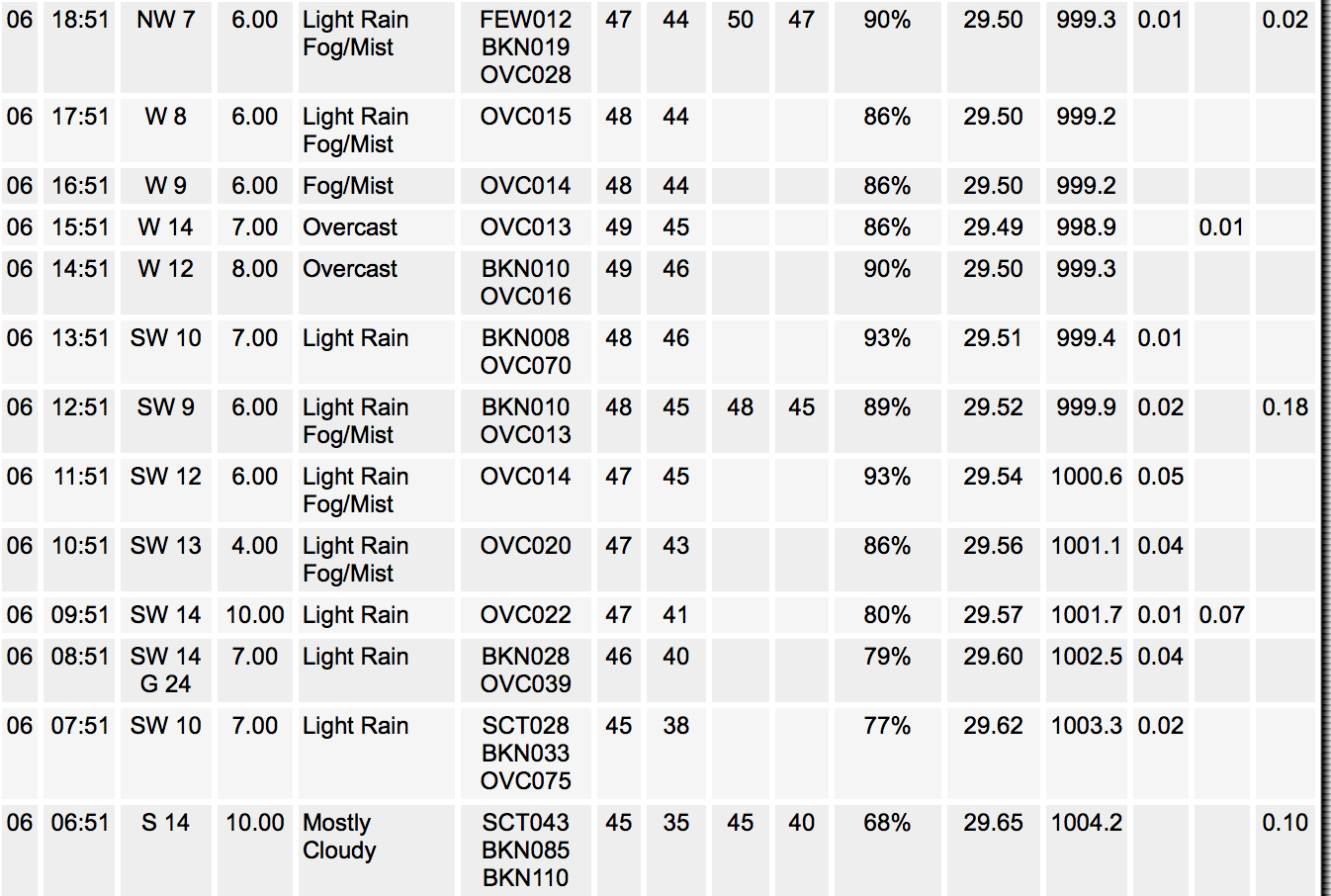 Chicago
Wednesday PM to Thursday AM
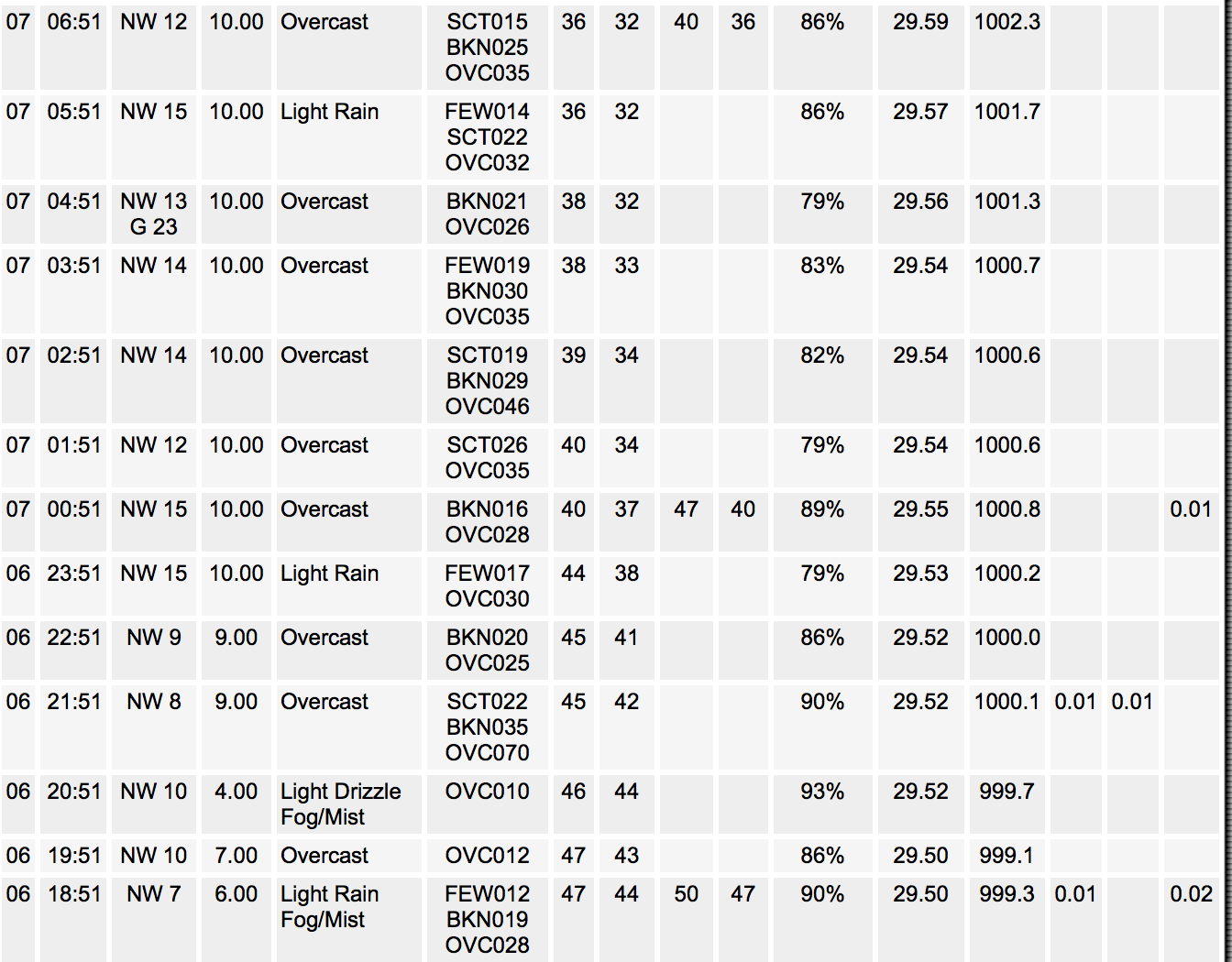 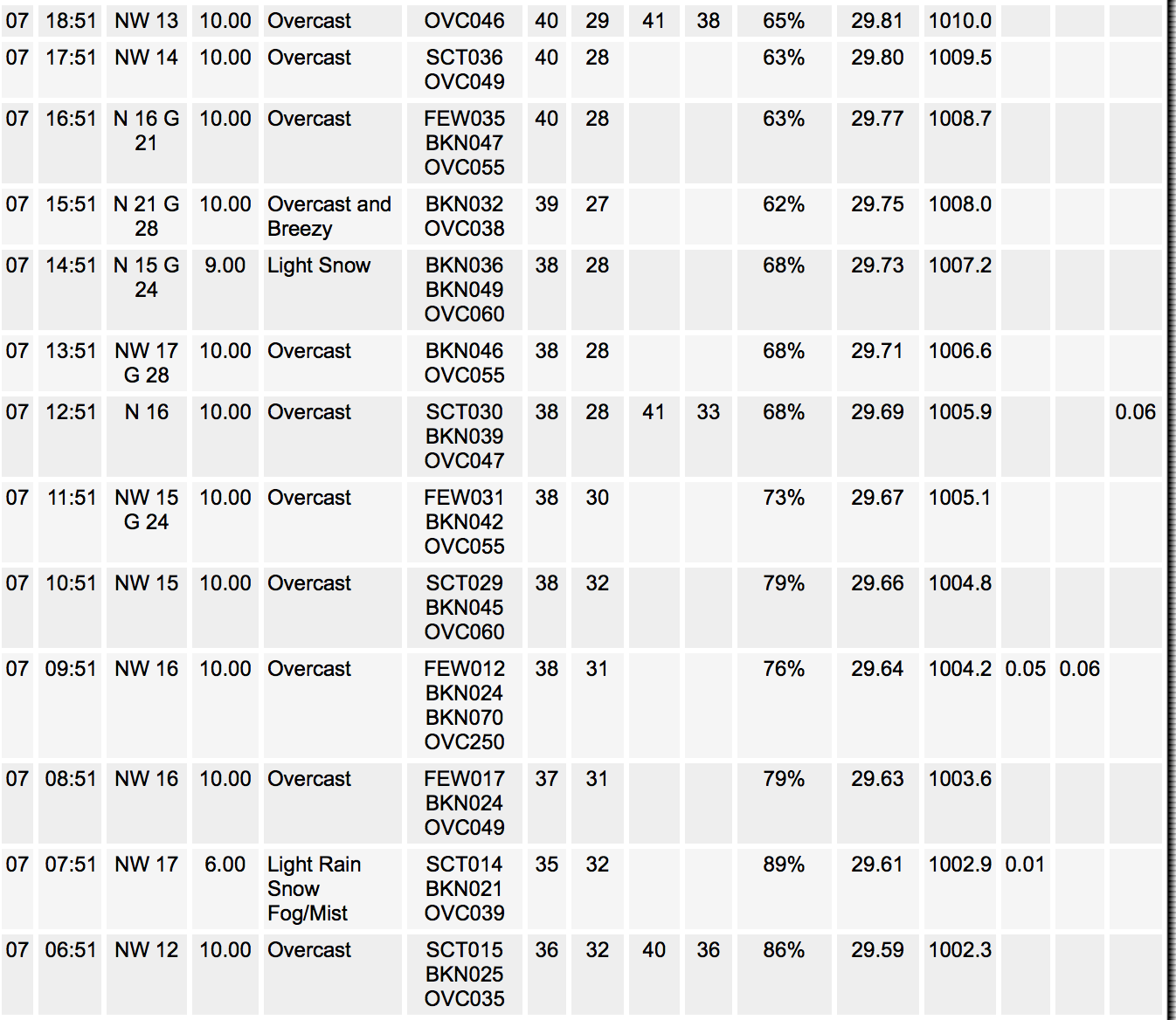 Chicago
Thursday AM to Thursday PM
Chicago
Thursday PM to Friday AM
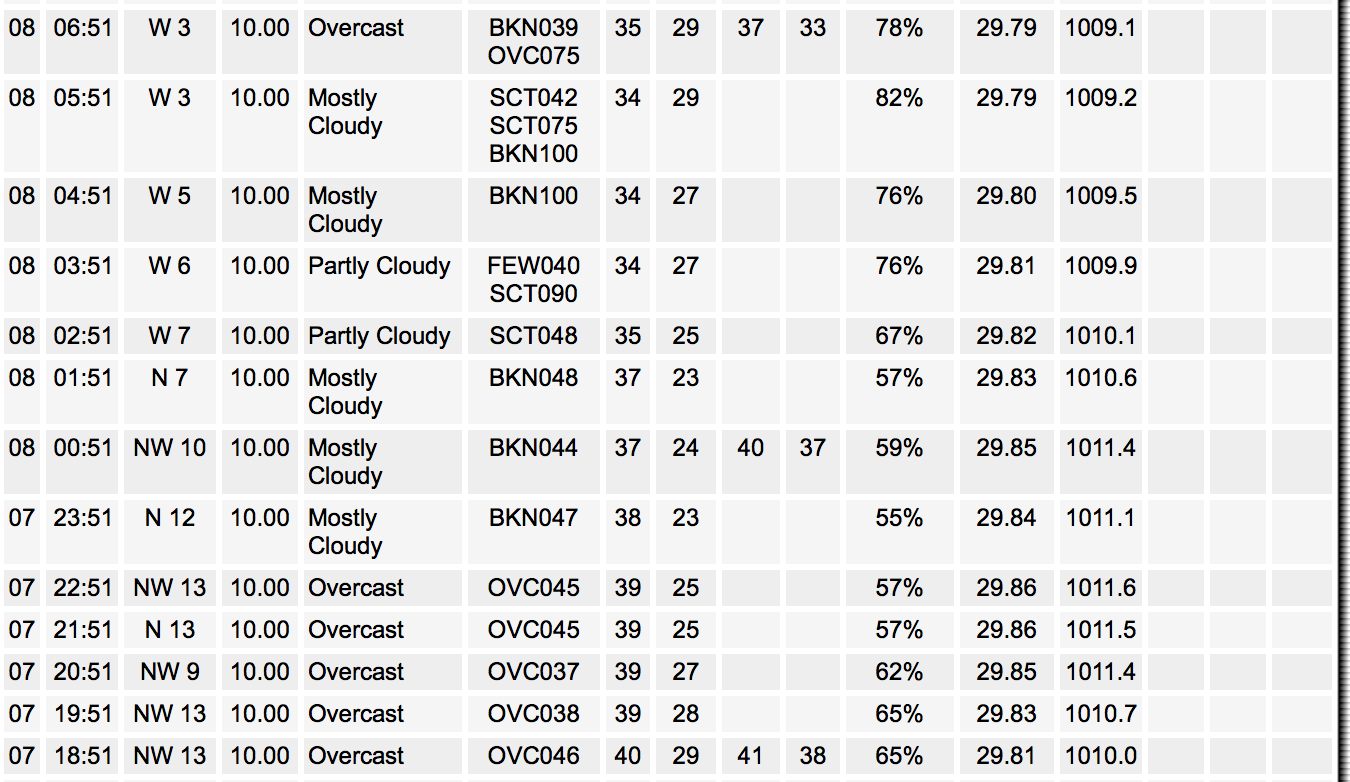